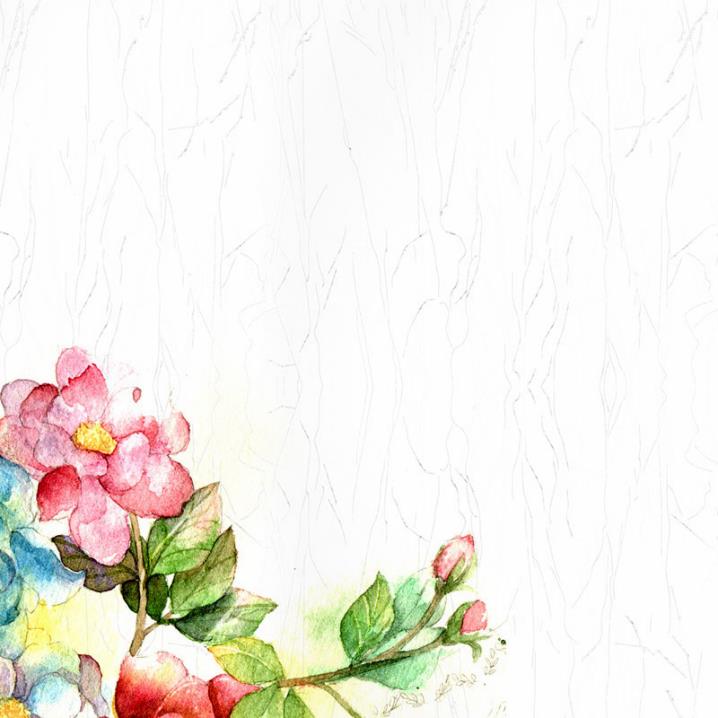 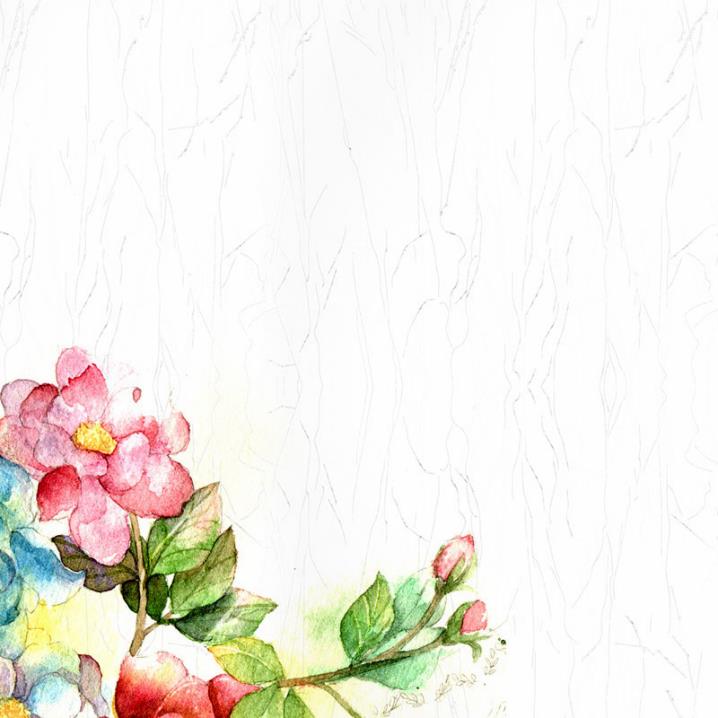 TV: CÂU GHÉP
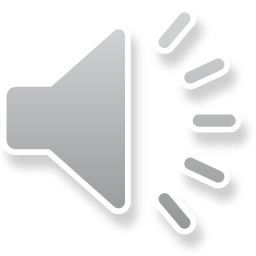 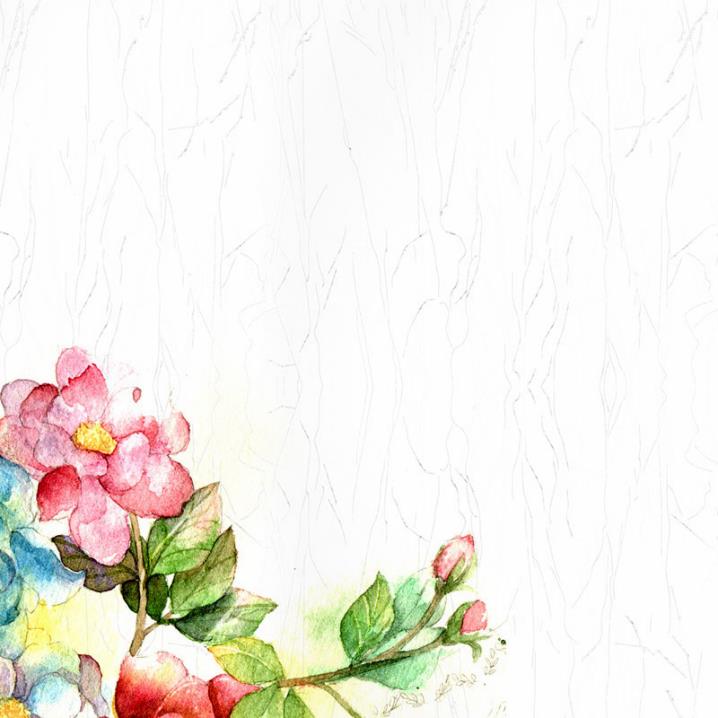 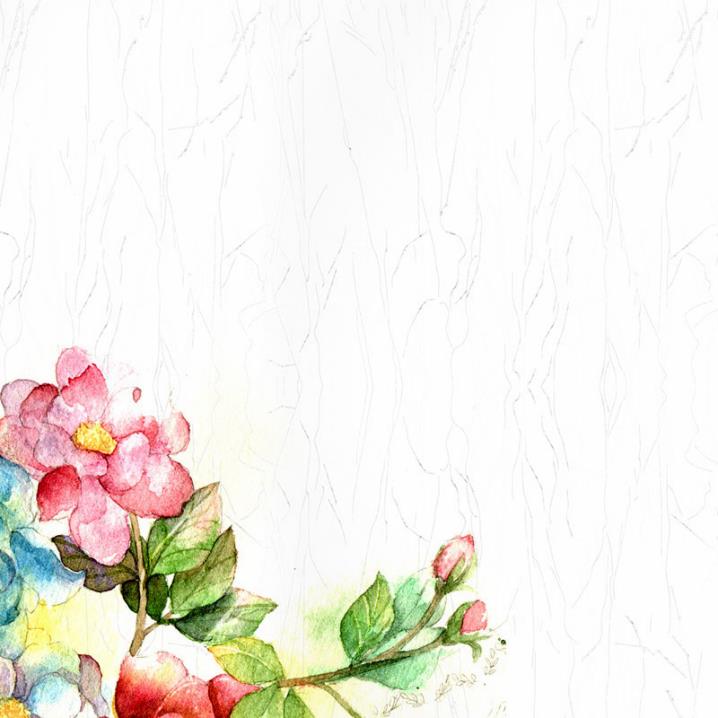 Nội dung cần nắm
I. Đặc điểm của câu ghép
II. Cách nối các vế câu
III. Quan hệ ý nghĩa giữa các vế câu
IV. Luyện tập
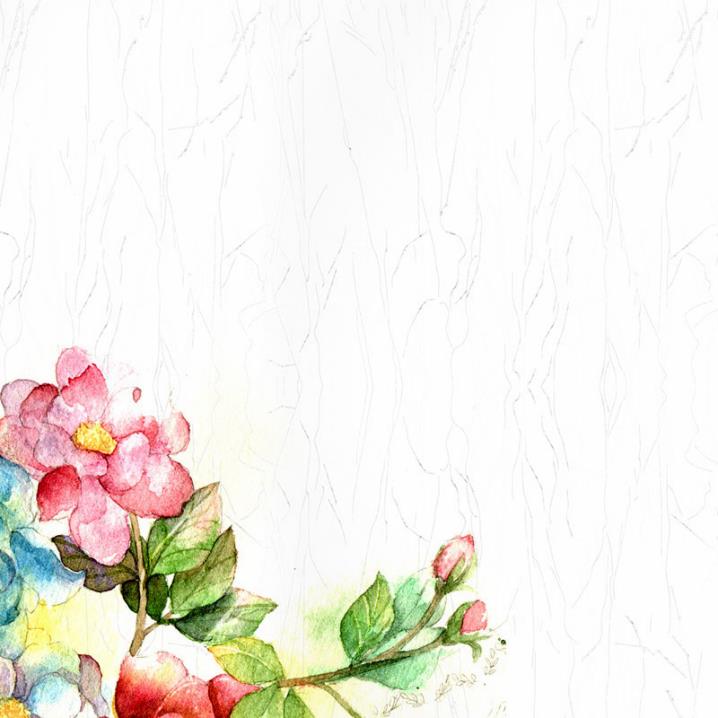 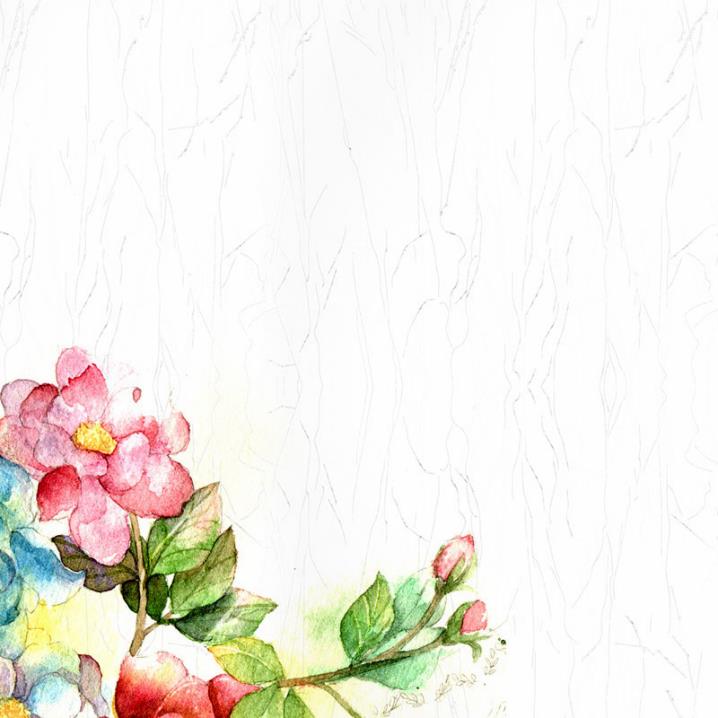 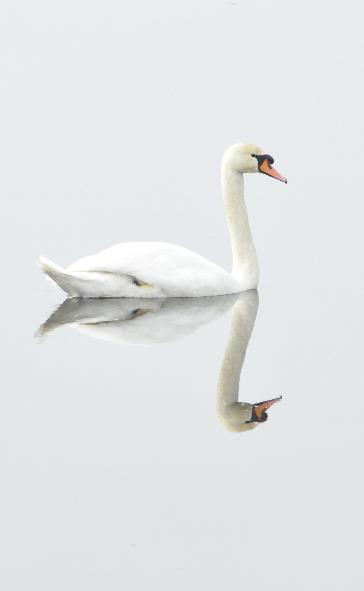 I. Đặc điểm của câu ghép
ADD YOUR TITTLE HERE
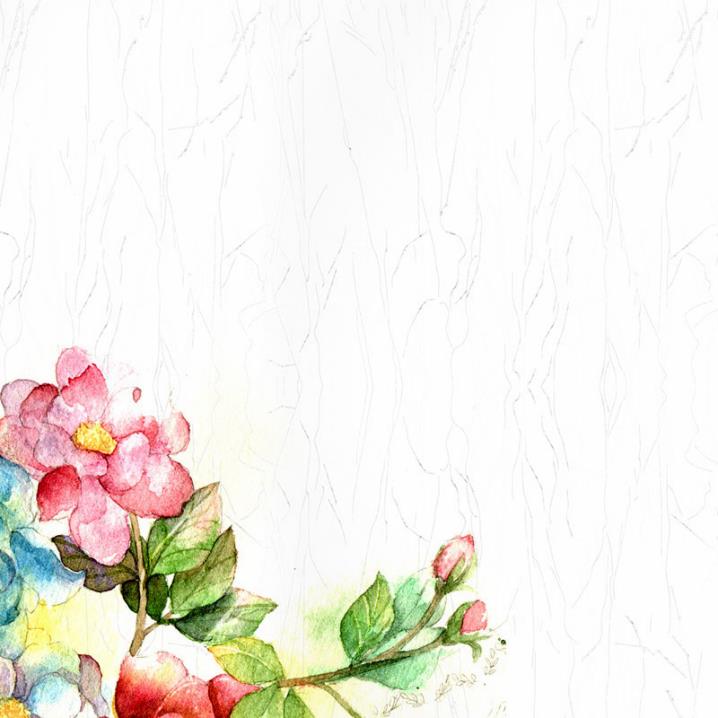 (1) Hàng năm cứ vào cuối thu, lá ngoài đường rụng nhiều và trên không có những đám mây bàng bạc, lòng tôi lại nao nức những kỷ niệm mơn man của buổi tựu trường.
	(2) Tôi quên thế nào được những cảm giác trong sáng ấy nảy nở trong lòng tôi như mấy cành hoa tươi mỉm cười giữa bầu trời quang đãng.
	(3) Những ý tưởng ấy tôi chưa lần nào ghi lên giấy, vì hồi ấy tôi không biết ghi và ngày nay tôi không nhớ hết. (4) Nhưng mỗi lần thấy mấy em nhỏ rụt rè núp dưới nón mẹ lần đầu tiên đi đến trường, lòng tôi lại tưng bừng rộn rã. (5) Buổi mai hôm ấy, một buổi mai đầy sương thu và gió lạnh, mẹ tôi âu yếm nắm tay tôi dẫn đi trên con đường làng dài và hẹp. (6) Con đường này tôi đã quen đi lại lắm lần, nhưng lần này tự nhiên thấy lạ.(7) Cảnh vật chung quanh tôi đều thay đổi, vì chính lòng tôi đang có sự thay đổi lớn: hôm nay tôi đi học.
				     						 (Thanh Tịnh, Tôi đi học)
ADD YOUR TITTLE HERE
2.   Tôi  quên thế nào được những cảm giác trong sáng ấy nảy nở trong lòng 

tôi như mấy cành hoa tươi  mỉm cười giữa bầu trời quang đãng .
CN1
VN1
quên thế nào được những cảm giác trong sáng ấy  nảy nở trong lòng 

tôi như mấy cành hoa tươi  mỉm cười giữa bầu trời quang đãng .
C2
V2
Bổ ngữ
Bổ ngữ
nảy nở trong lòng tôi như mấy cành hoa tươi   mỉm cười giữa bầu trời quang đãng .
V3
C3
-Xét câu (5) có mấy cụm C-V?
 (5) Buổi mai hôm ấy, một buổi mai đầy sương thu và gió lạnh,

 

mẹ tôi    âu yếm nắm tay tôi dẫn đi trên con đường làng dài và hẹp.
TN
CN
VN
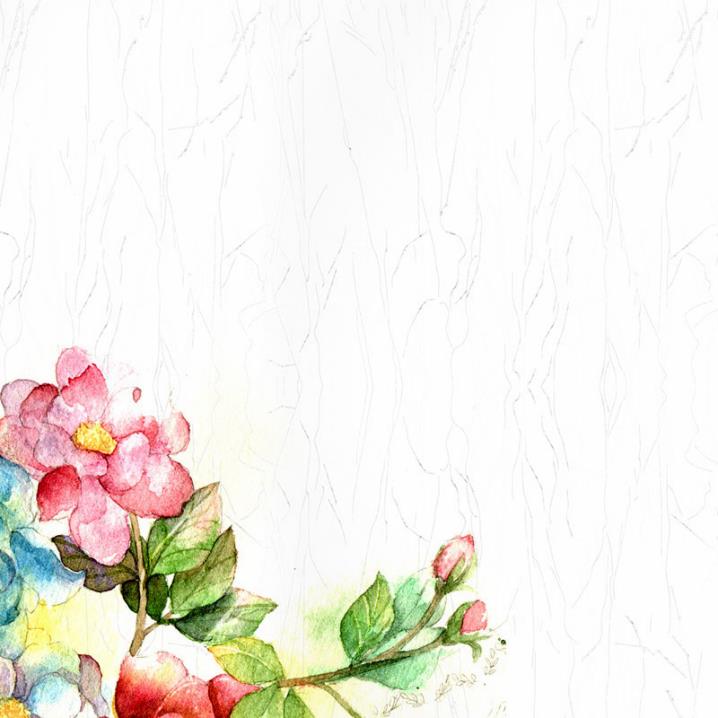 Câu (7) có mấy cụm C-V?
(7) Cảnh vật xung quanh tôi  đều thay đổi, vì chính lòng tôi 

                                             
đang có sự thay đổi lớn: hôm nay  tôi   đi học.
VN 1
CN 1
CN 2
CN3
VN 3
TN
VN 2
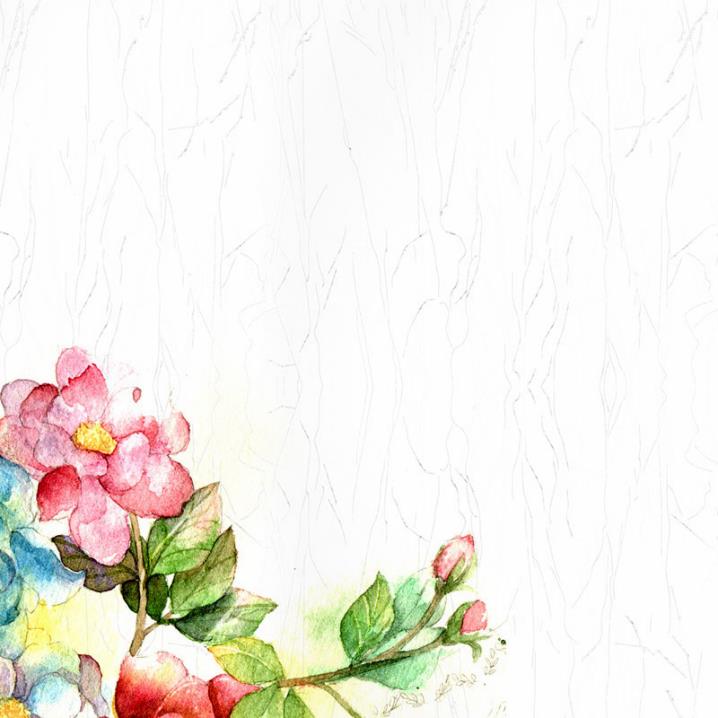 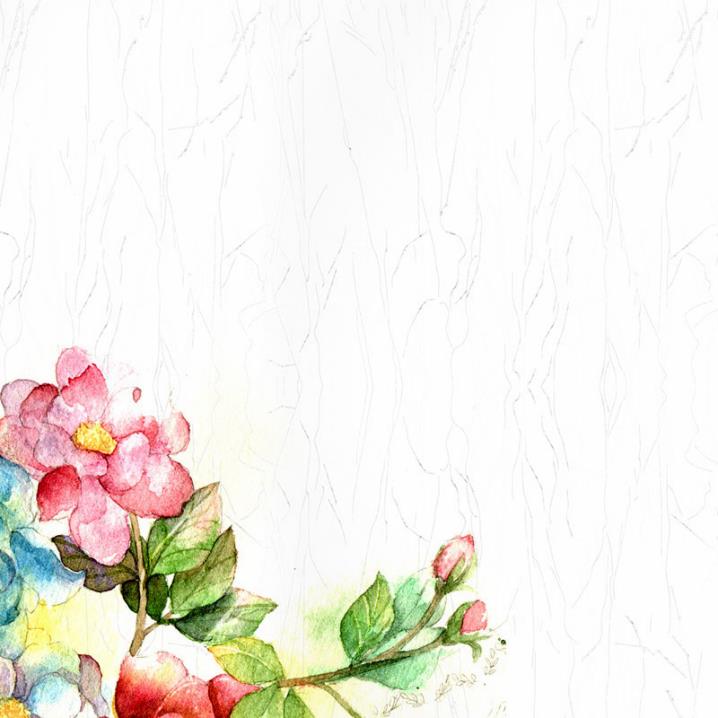 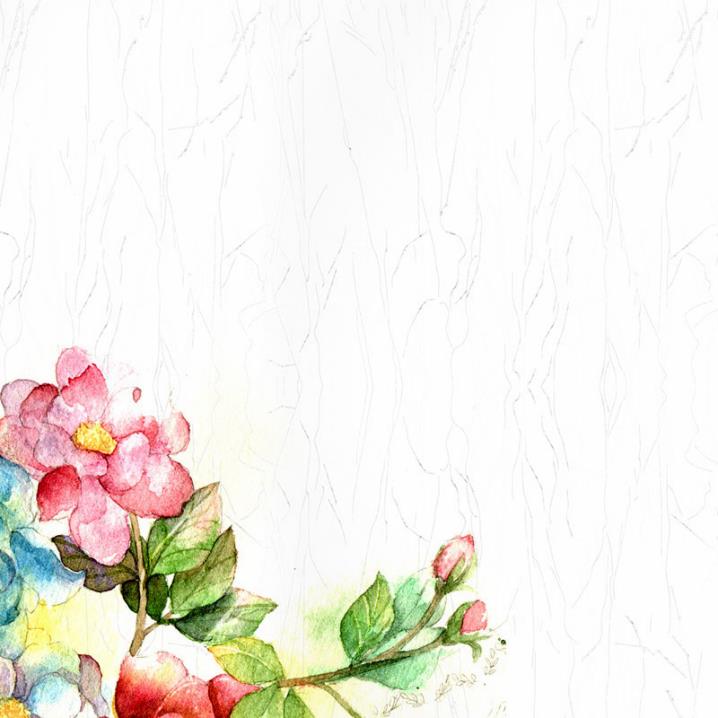 * Kết luận:
Câu đơn
5
Câu đơn mở rộng thành phần
2
Câu ghép
7
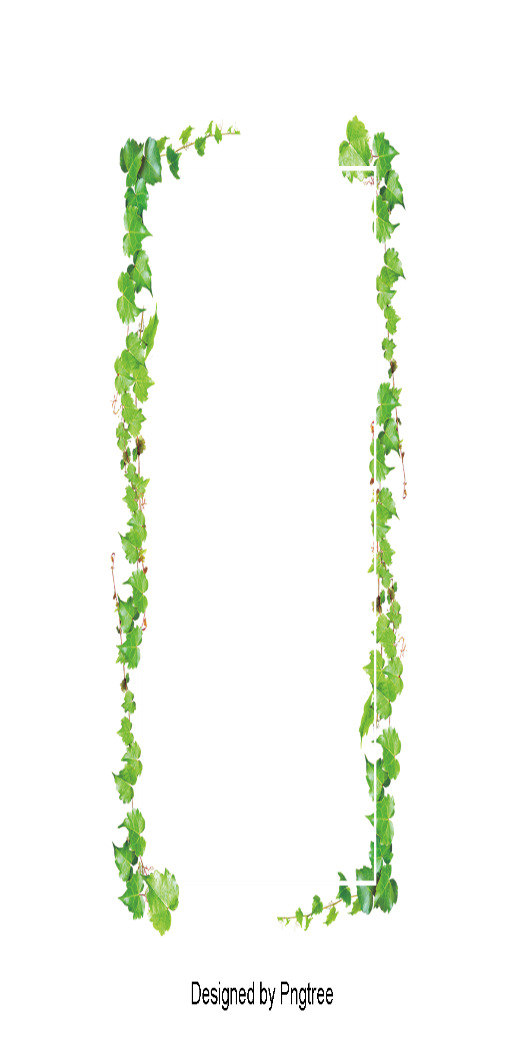 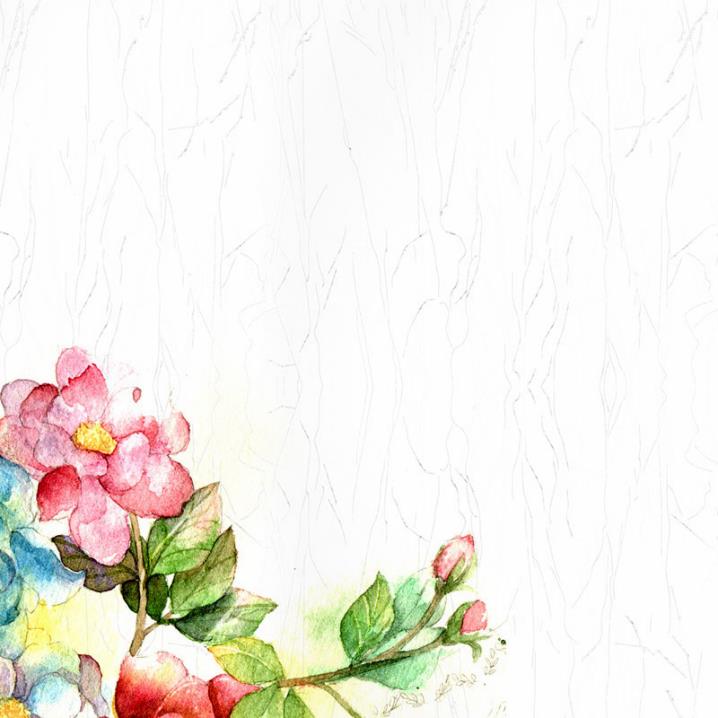 GHI NHỚ
Câu ghép là những câu do hai hoặc nhiều cụm C-V không bao chứa nhau tạo thành. Mỗi cụm C-V này được gọi là một vế câu.
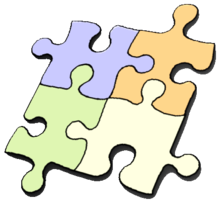 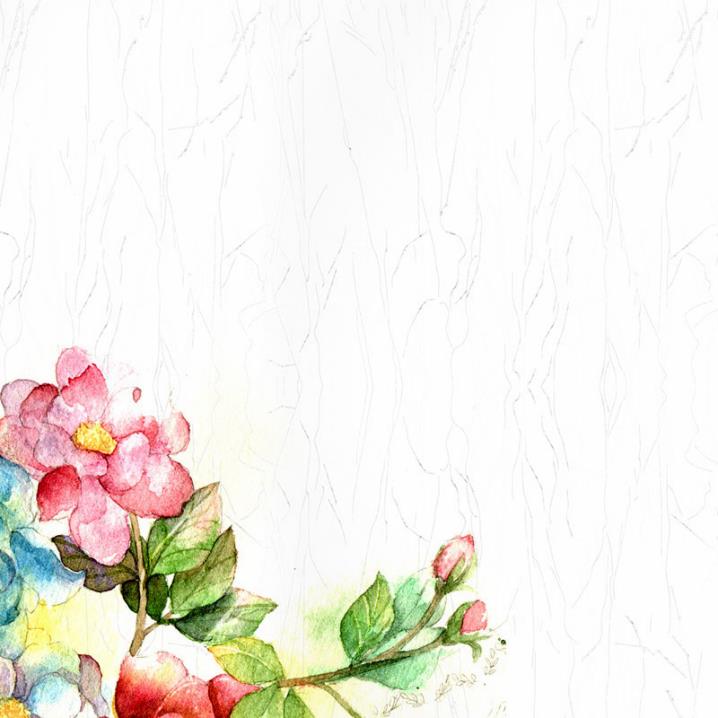 Tìm câu ghép trong đoạn trích dưới đây. Cho biết trong mỗi câu ghép các vế câu được nối với nhau bằng những cách nào?
– Dần buông chị ra, đi con! Dần ngoan lắm nhỉ! U van Dần, u lạy Dần! Dần hãy để cho chị đi với u, đừng giữ chị nữa. Chị con có đi, u mới có tiền nộp sưu, thầy Dần mới được về với Dần chứ! Sáng ngày người ta đánh trói thầy Dần như thế, Dần có thương không. Nếu Dần không buông chị ra, chốc nữa ông lí vào đây, ông ấy trói nốt cả u, trói nốt cả Dần nữa đấy.
(Ngô Tất Tố, Tắt đèn)
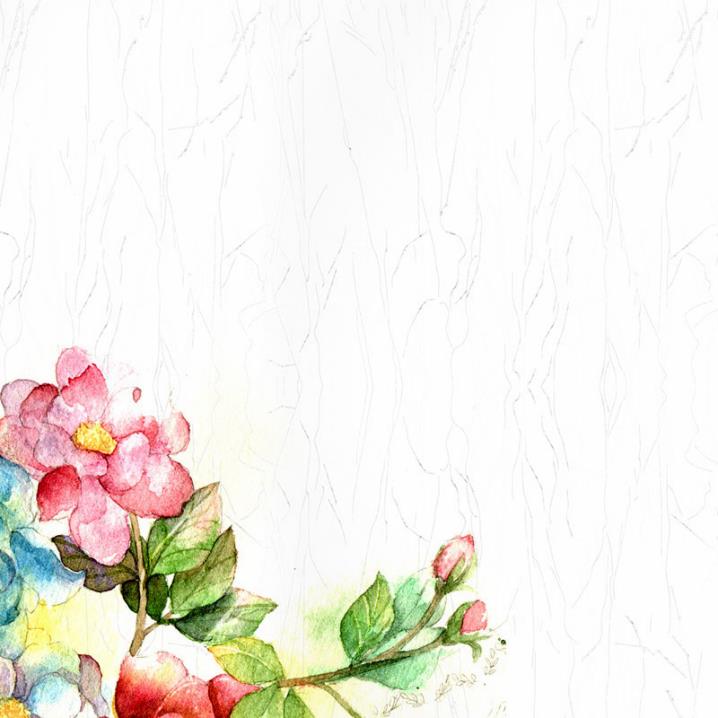 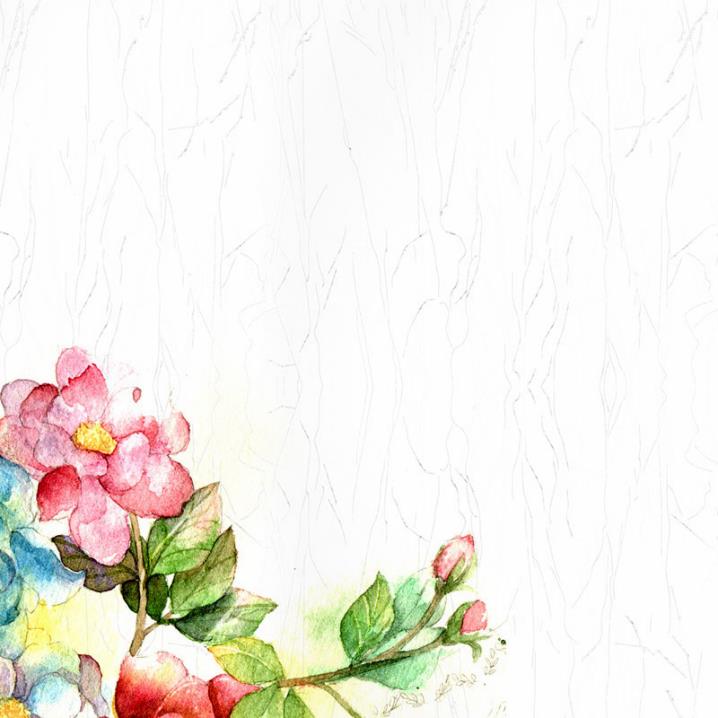 CÂU GHÉP
U van Dần, u lạy Dần!
Chị con có đi, u mới có tiền nộp sưu, thầy Dần mới được về với Dần chứ!
Sáng ngày người ta đánh trói thầy Dần như thế, Dần có thương không.
Nếu Dần không buông chị ra, chốc nữa ông lí vào đây, ông ấy trói nốt cả u, trói nốt cả Dần nữa đấy.
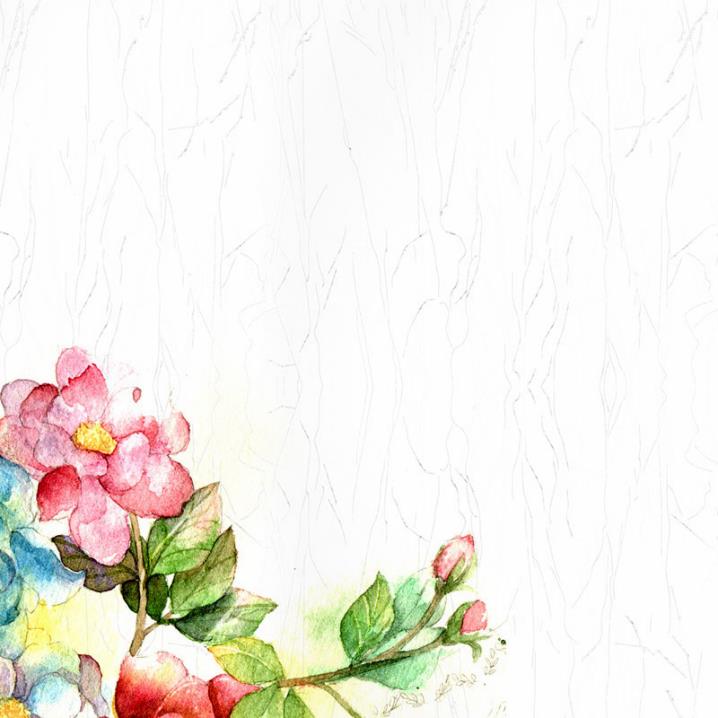 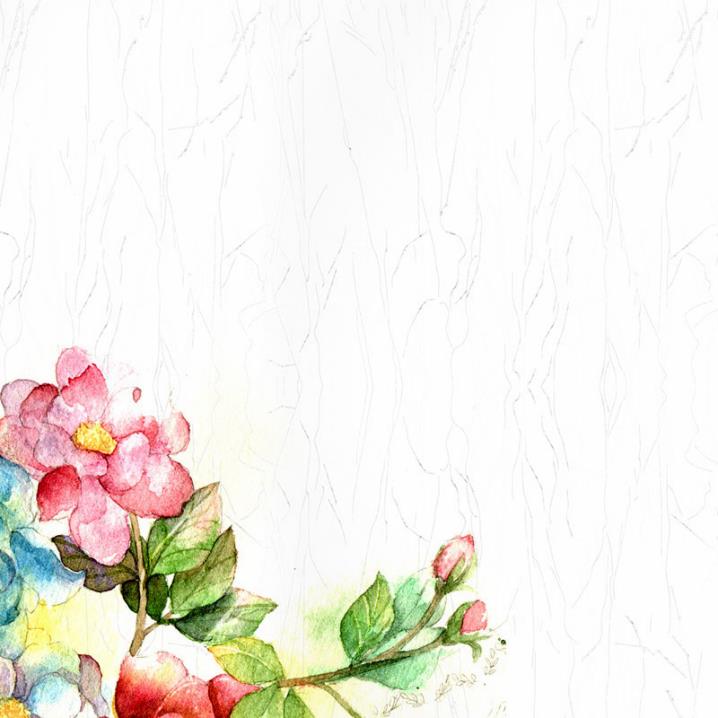 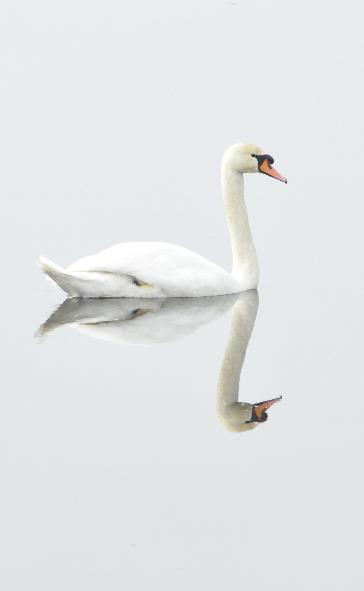 II. Cách nối các vế câu
ADD YOUR TITTLE HERE
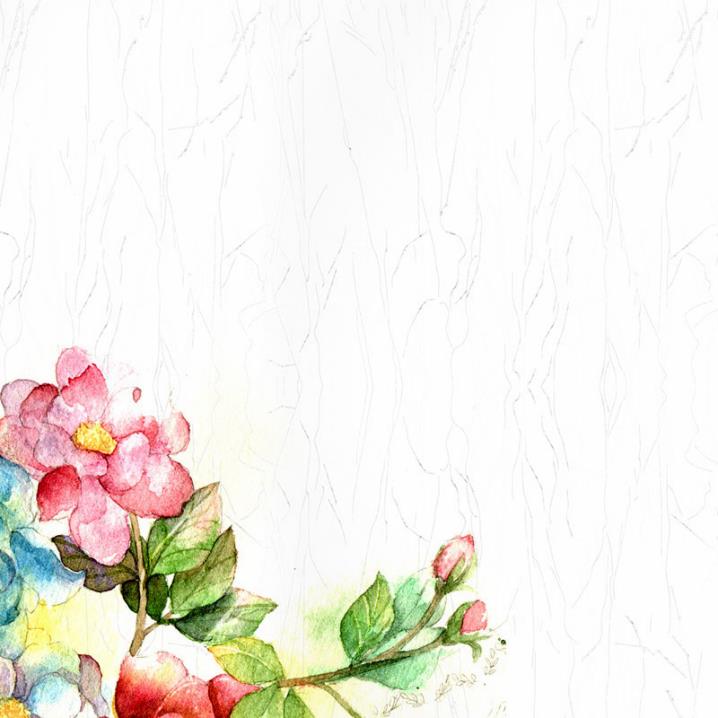 Yêu cầu
Đọc to ngữ liệu sau
Trong mỗi câu ghép các vế câu được nối với nhau bằng cách nào
Trình bày kết quả
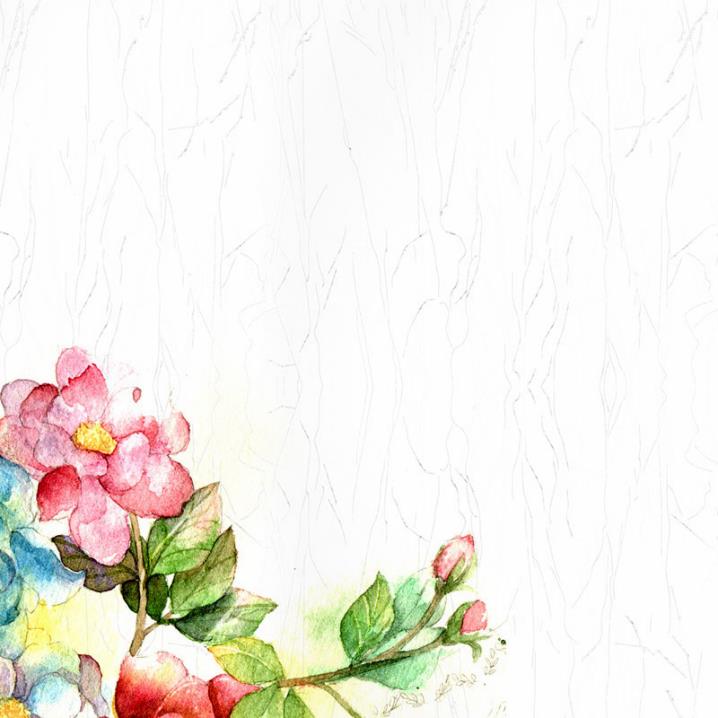 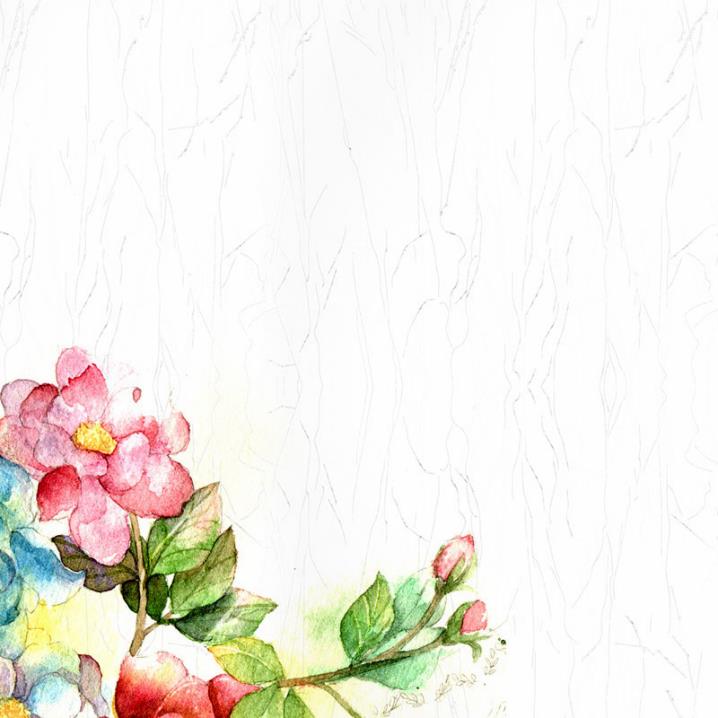 Các vế trong những câu ghép sau được nối bằng cách nào?
Na ngoan nên được mọi người yêu quý
Nếu ai có một bộ mặt xinh đẹp thì gương không bao giờ nói dối.
Nước sông dâng lên bao nhiêu, đồi núi cao lên bấy nhiêu.
Tôi làm bài tập này, anh làm bài kia.
 Nối bằng một cặp quan hệ từ “nếu...thì...”
 Nối bằng một quan hệ từ “nên”
 Nối bằng cặp  đại từ  “…bao nhiêu… bấy nhiêu...”
 Nối bằng cặp chỉ từ  “…này…kia.”
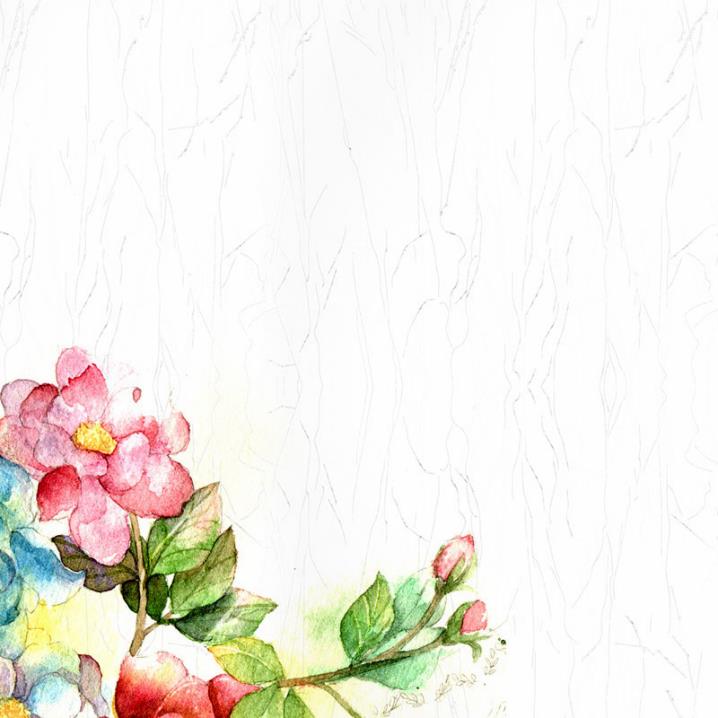 Mẹ nó càng dỗ, nó càng khóc to hơn.
Các vế trong những câu ghép sau được nối bằng cách nào?
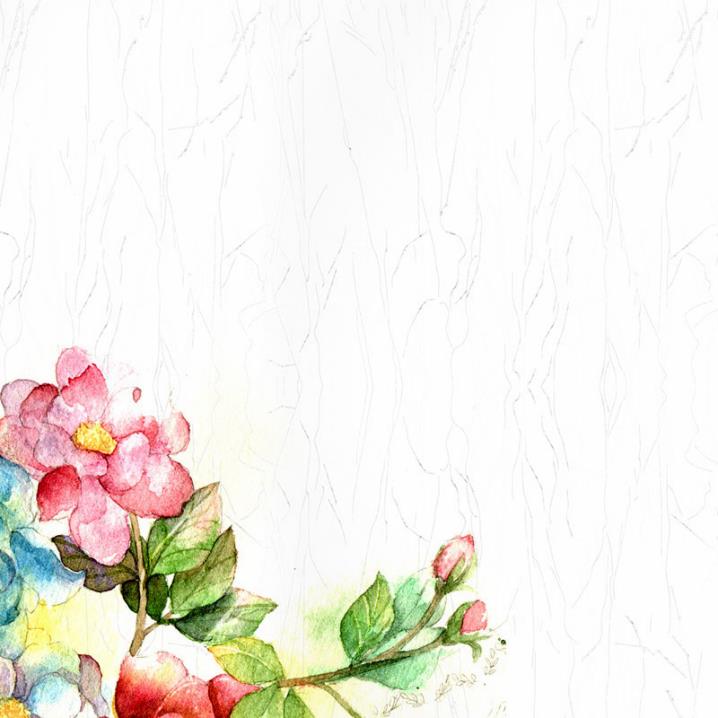  Nối bằng một cặp phó từ  “càng...càng...”
Tôi im lặng cúi đầu xuống đất: lòng tôi thắt lại, khóe mắt tôi đã cay cay.
 Nối bằng dấu câu: dấu hai chấm (:) và dấu phẩy (,)
Cốm không phải thức quà của người vội ; ăn cốm phải ăn từng chút ít, thong thả và ngẫm nghĩ
 Nối bằng dấu chấm phẩy (;)
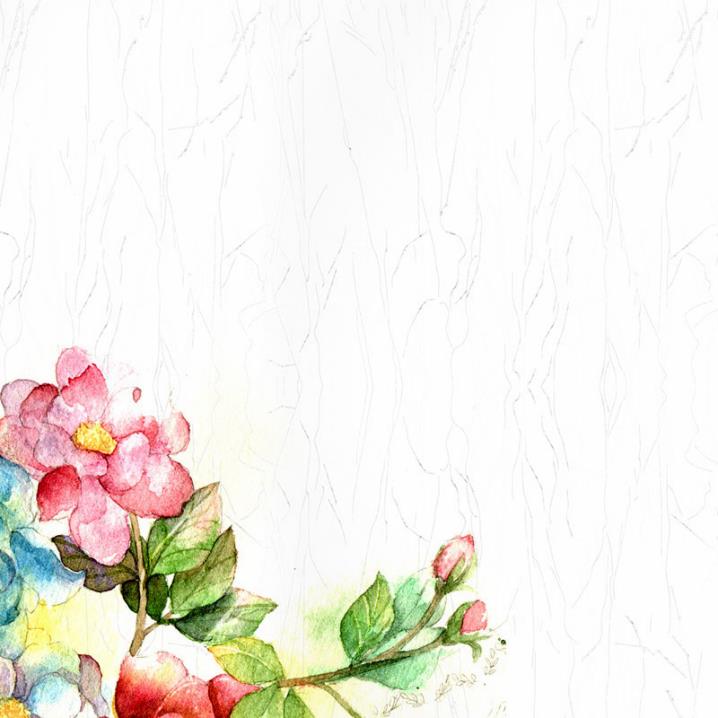 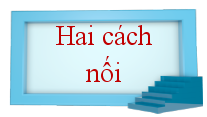 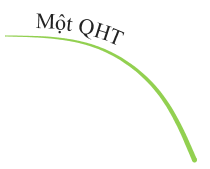 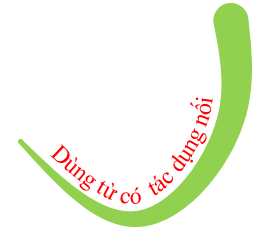 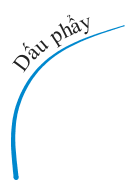 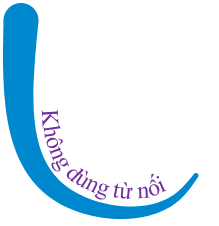 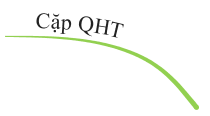 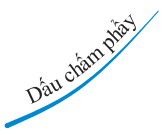 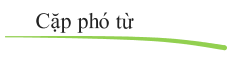 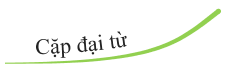 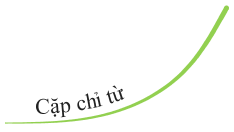 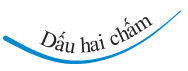 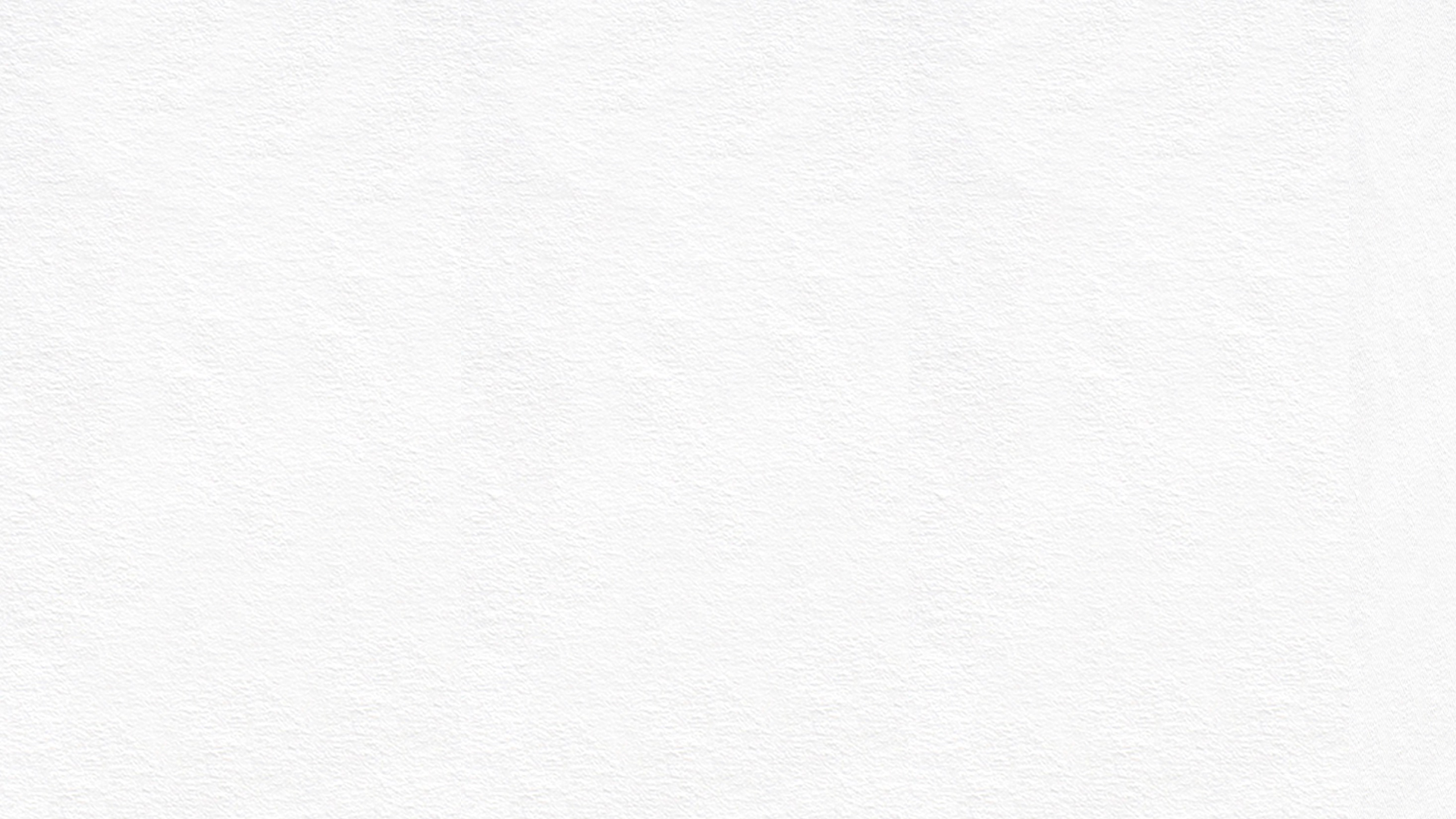 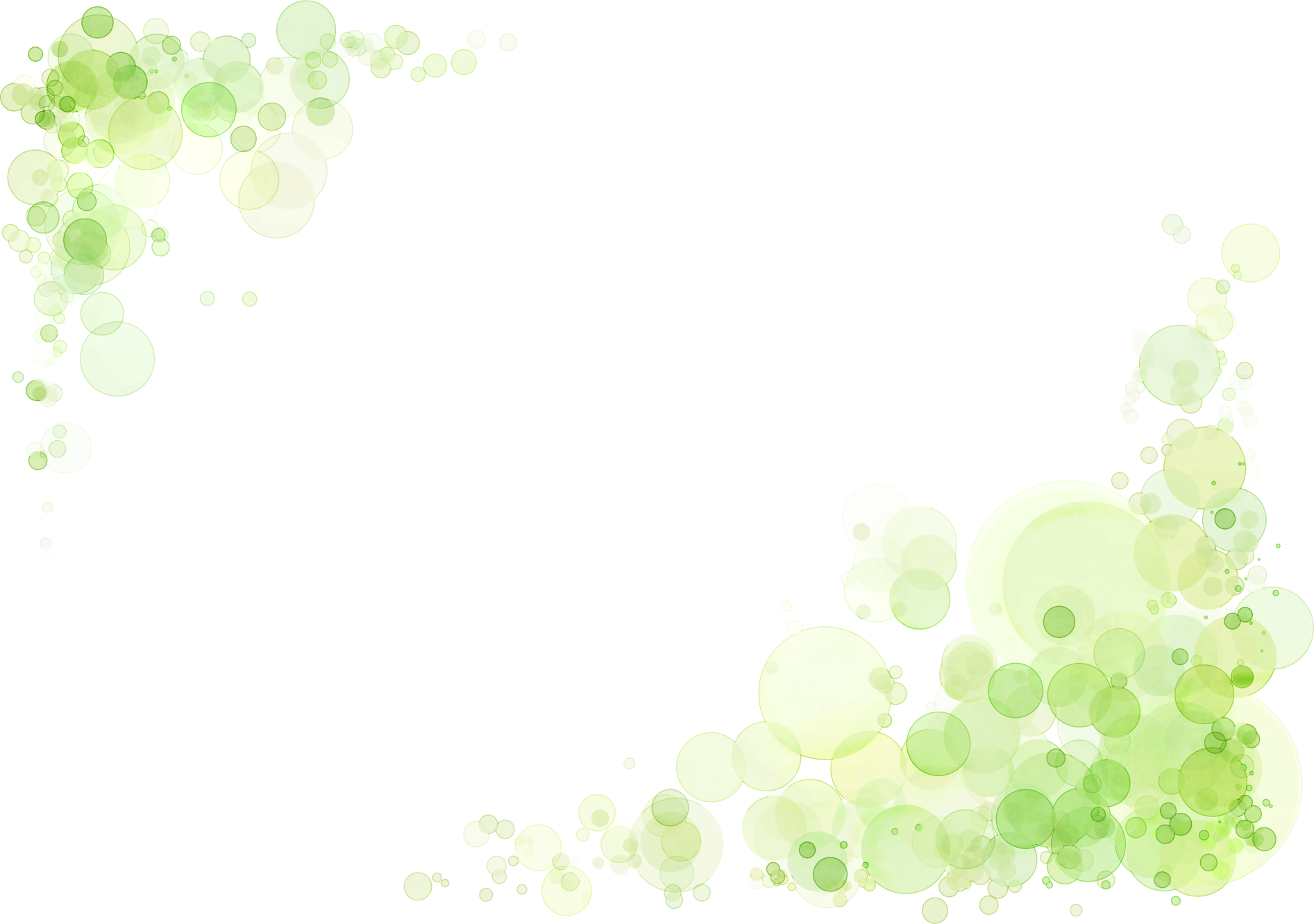 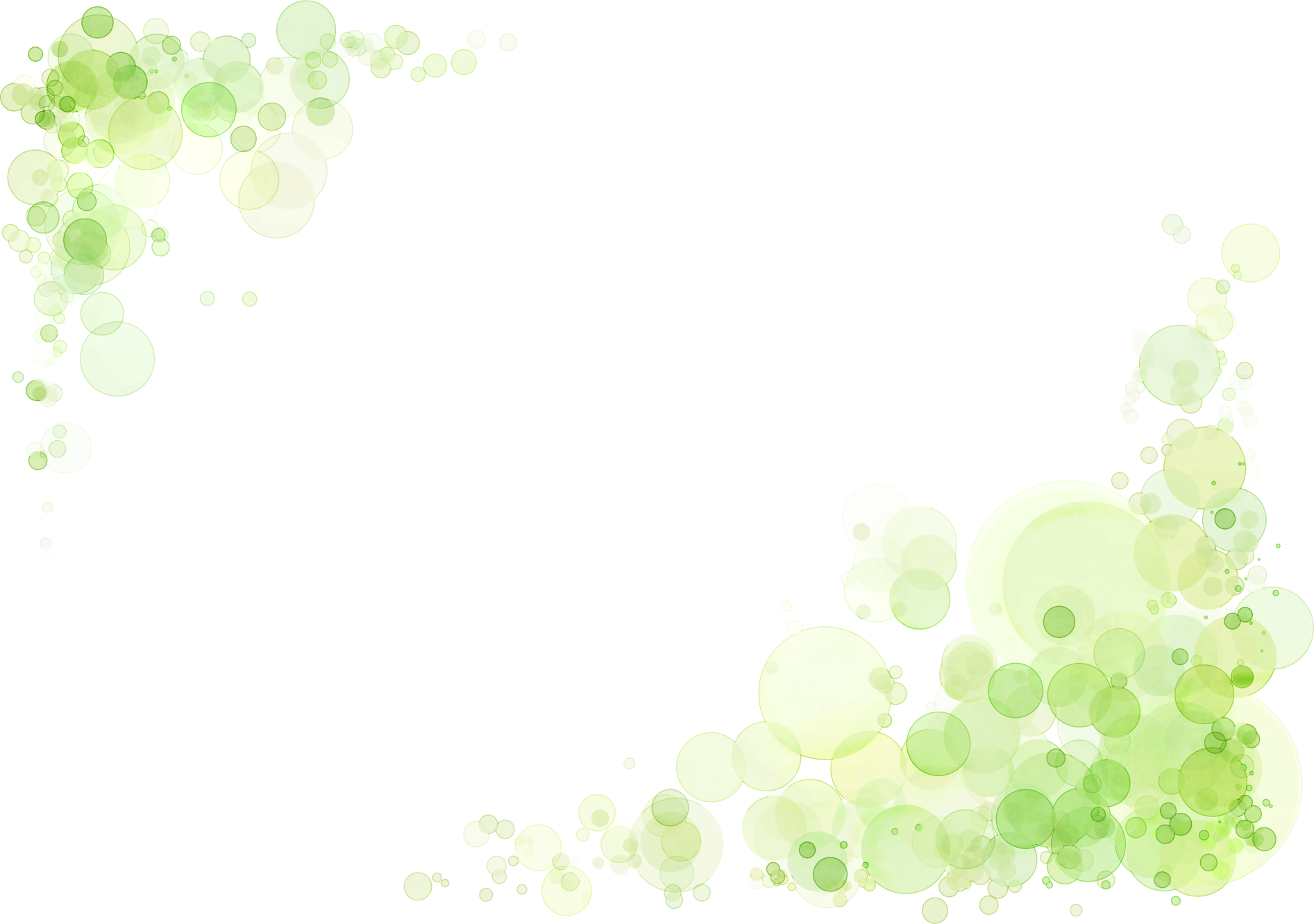 III. Quan hệ ý nghĩa giữa các vế câu
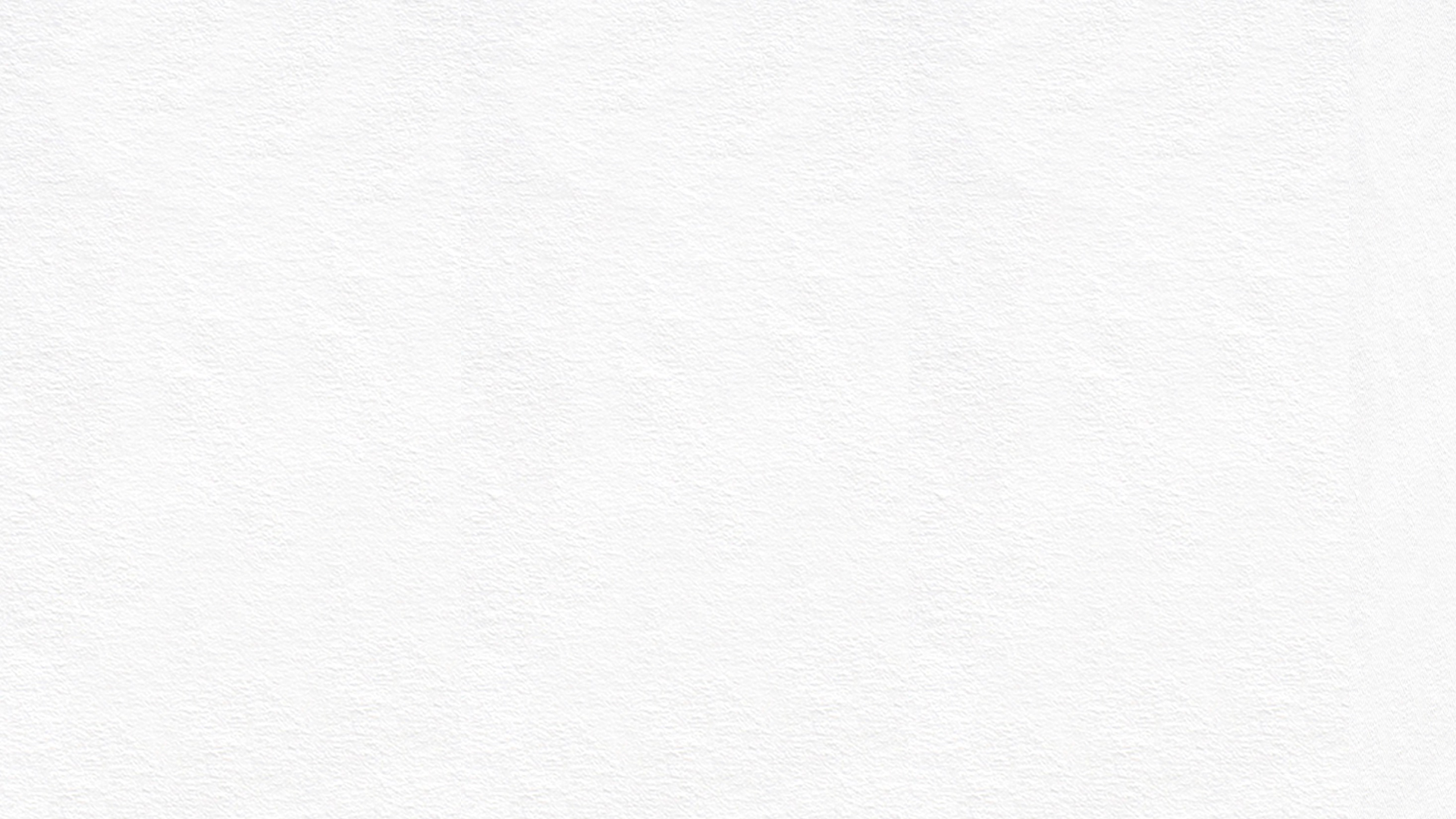 Có lẽ tiếng Việt của chúng ta đẹp bởi vì tâm hồn của người Việt Nam ta rất đẹp, bởi vì đời sống, cuộc đấu tranh của nhân dân ta từ trước tới nay là cao quý, là vĩ đại, nghĩa là rất đẹp.
(Phạm Văn Đồng)
Hãy xác định các vế câu trong câu ghép sau
Quan hệ giữa các vế câu là quan hệ gì?
Trong mối quan hệ đó, mỗi vế câu biểu thị ý nghĩa gì?
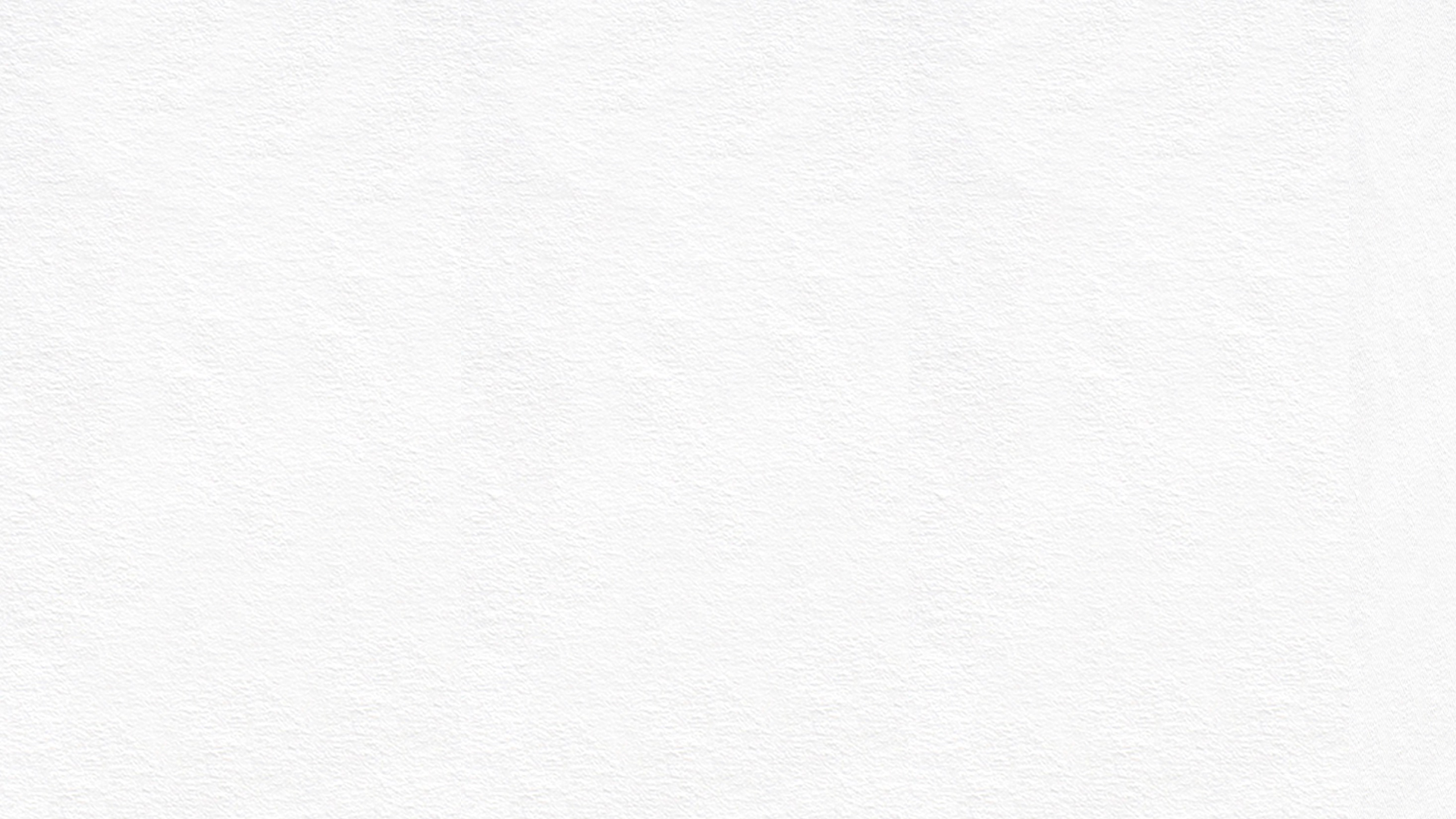  Quan hệ nhân - quả (vế 1: chỉ kết quả; vế 2, 3: chỉ nguyên nhân)
Vế 1
Có lẽ tiếng Việt của chúng ta / đẹp.
Vế 2
bởi vì tâm hồn của người VN ta / rất đẹp
Vế 3
bởi vì …tới nay / là cao quý… rất đẹp.
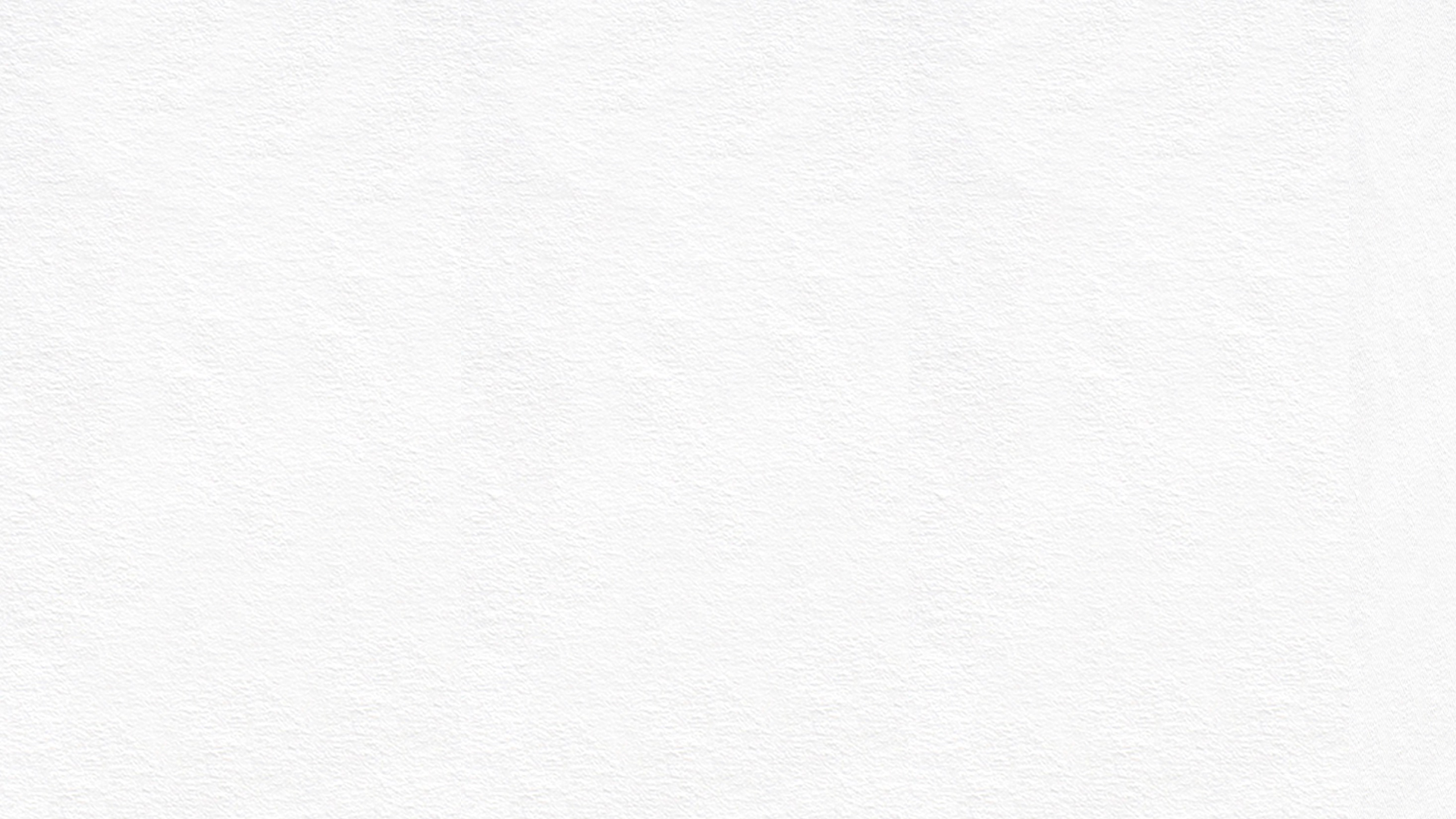 Xác định quan hệ ý nghĩa giữa các vế trong câu ghép sau
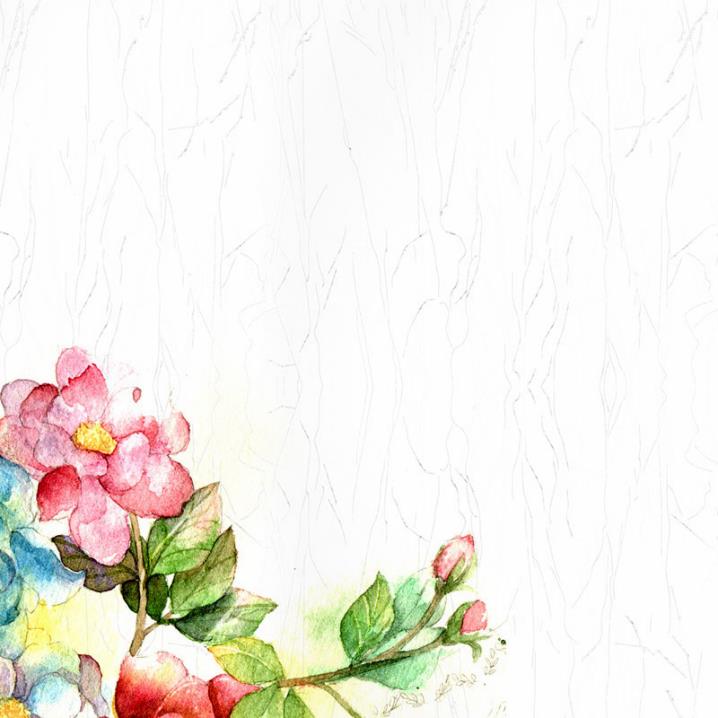 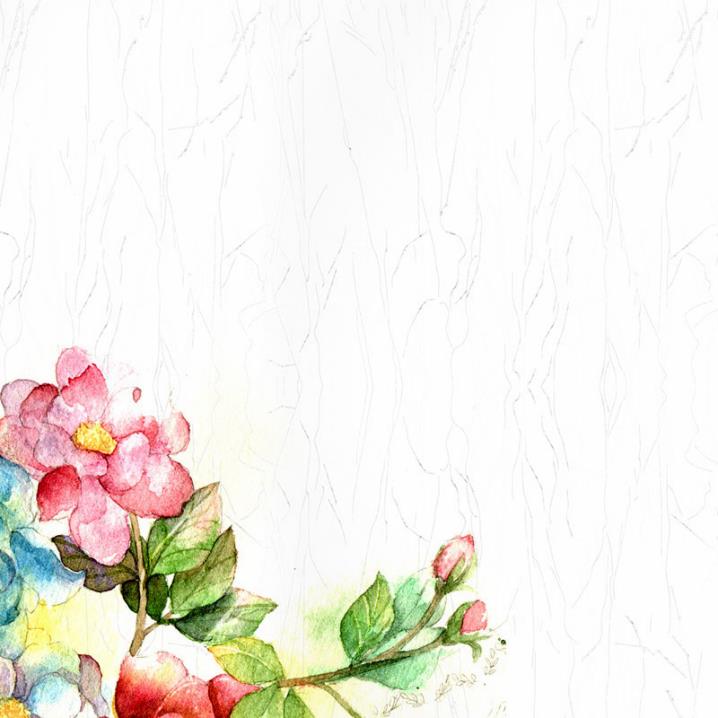 a. Không những chị ấy đẹp mà chị ấy còn giỏi giang.
b. Vì trời mưa nên đường trơn.
c. Bạn đọc hay tôi đọc?         
d. Hoa quỳnh nở nghĩa là đêm đã khuya. 
e. Chị không nói gì nữa và chị  khóc.
f. Nếu em còn đi muộn nữa thì cô cho nghỉ luôn. 
g. Cảnh vật chung quanh tôi thay đổi, vì chính lòng tôi đang có sự thay đổi lớn: hôm nay tôi đi học
h. Ta càng nhân nhượng  thực dân Pháp càng lấn tới.
i. Tuy rét vẫn kéo dài, mùa xuân đã đến bên bờ sông Lương.
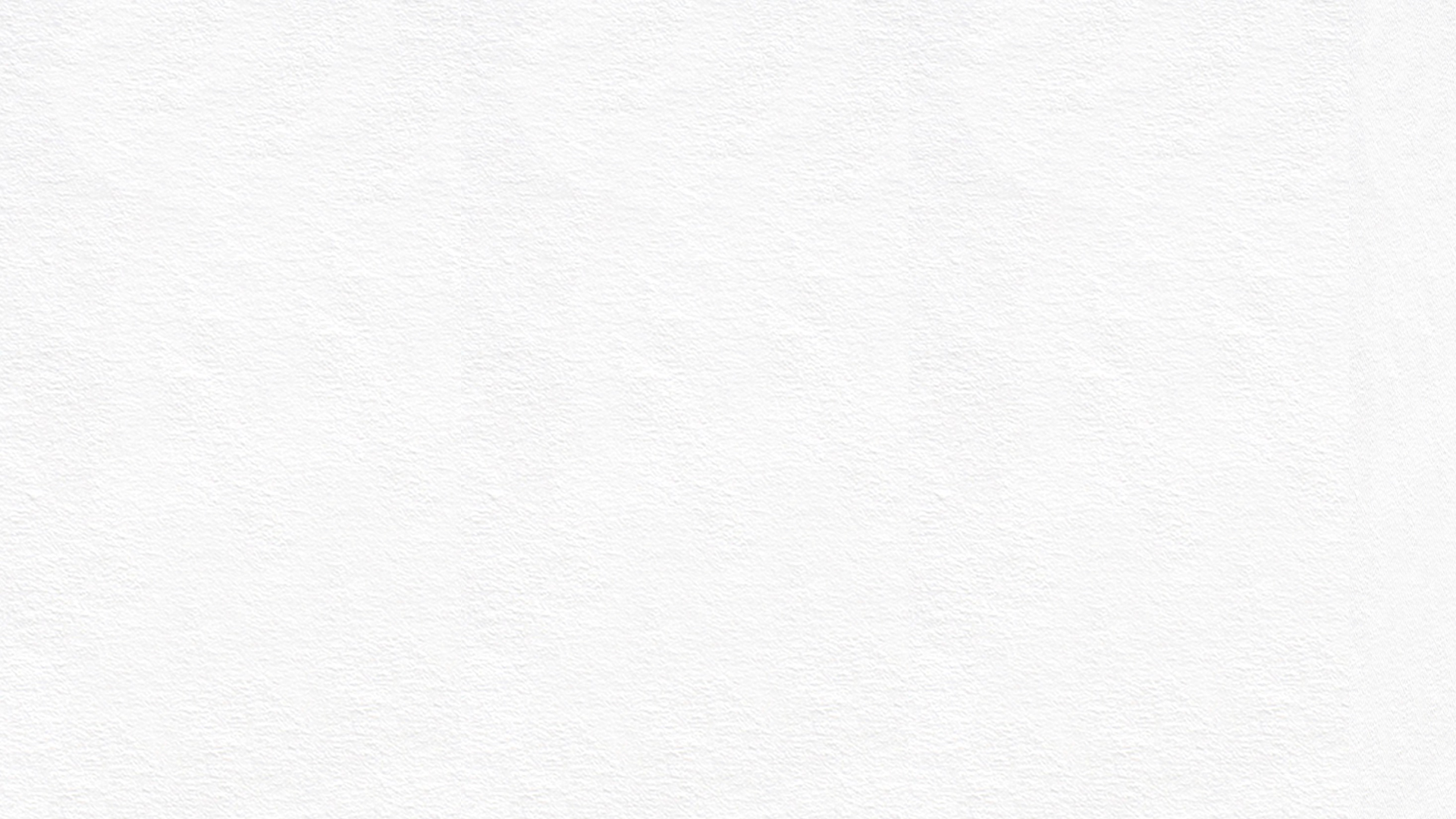 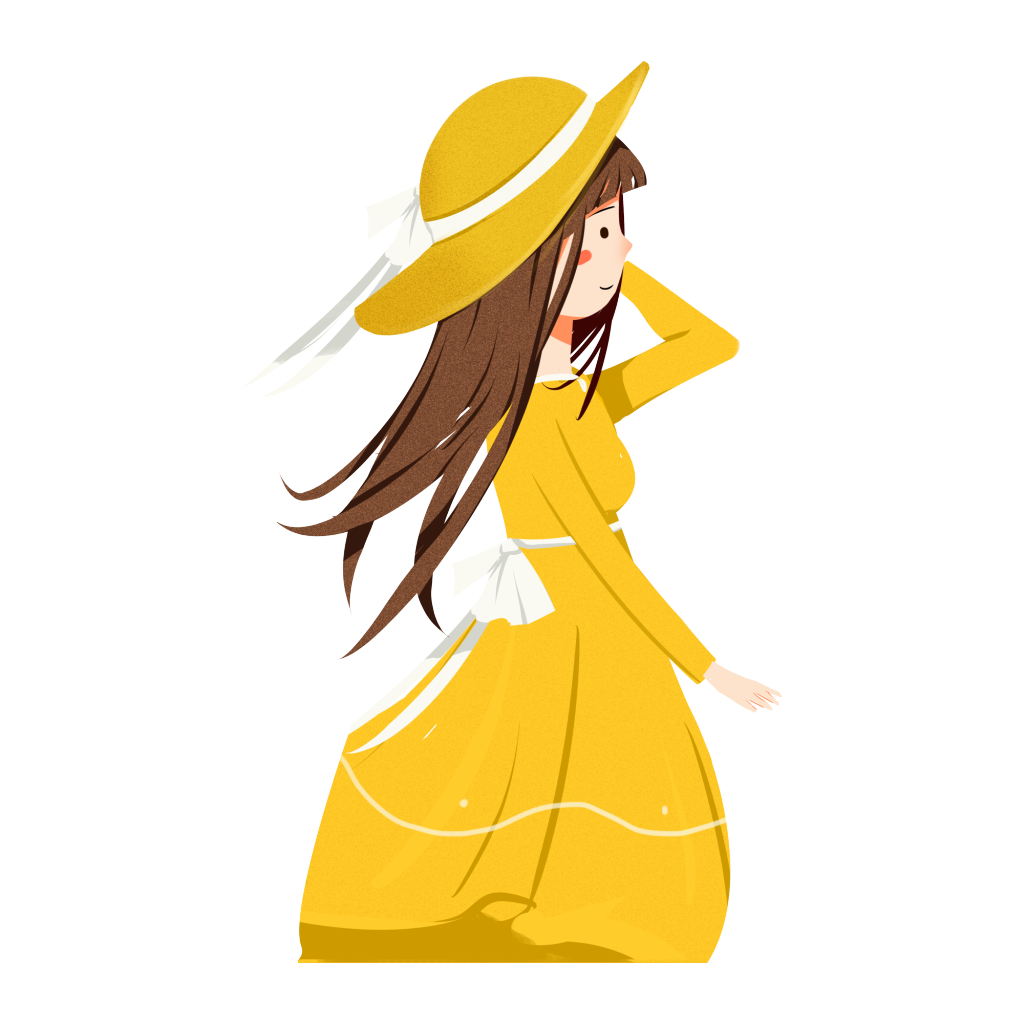 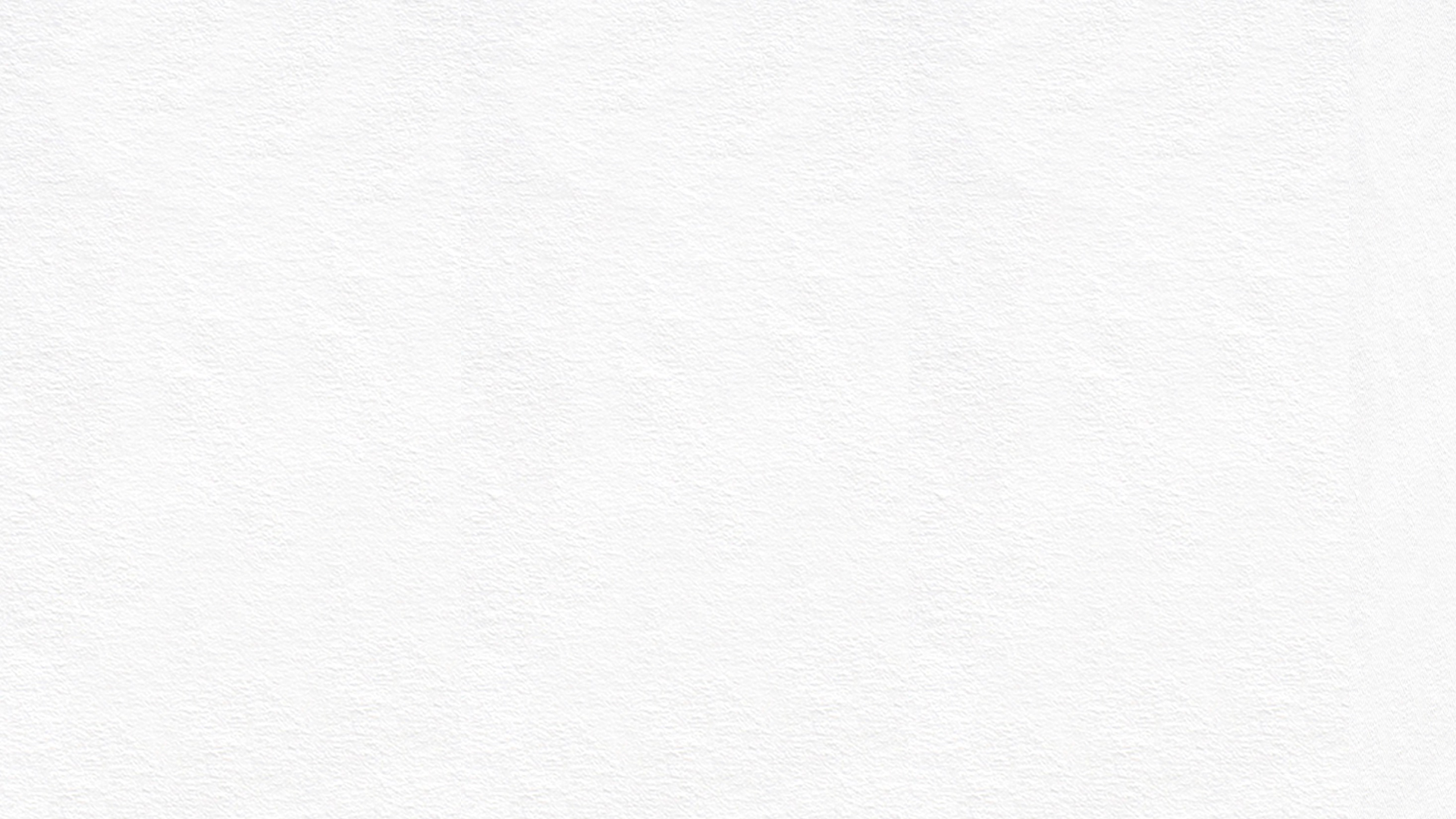 a. Không những chị ấy đẹp mà chị ấy còn giỏi giang.
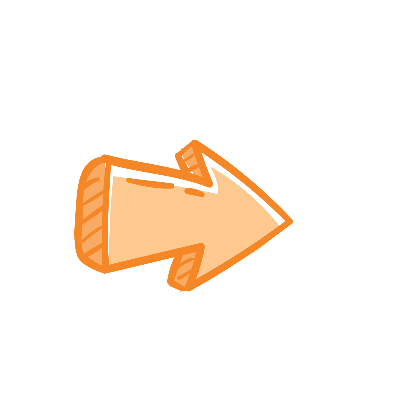 Quan hệ bổ sung
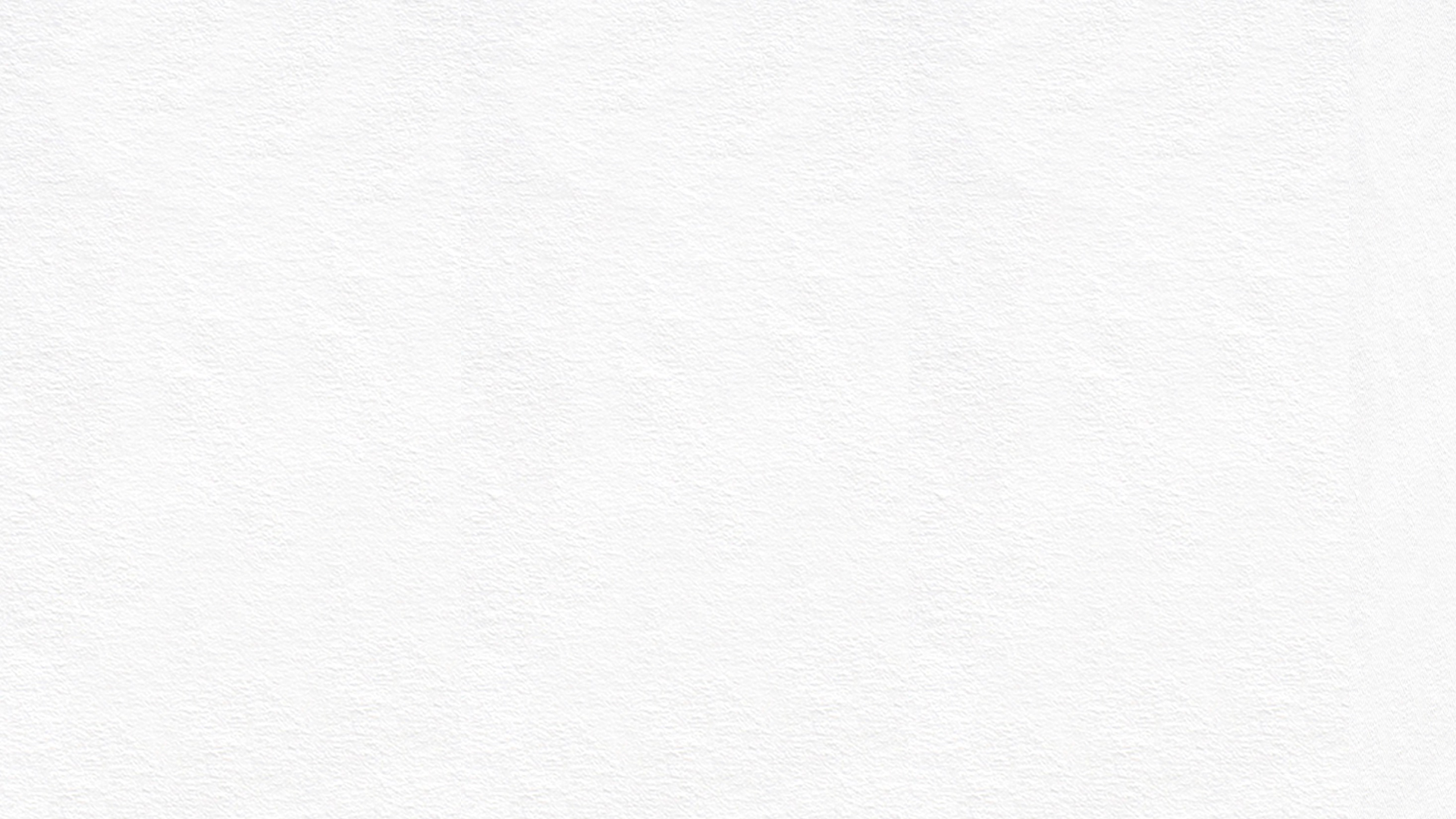 b. Vì trời mưa nên đường trơn.
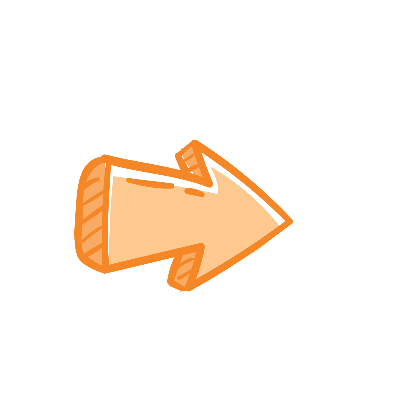 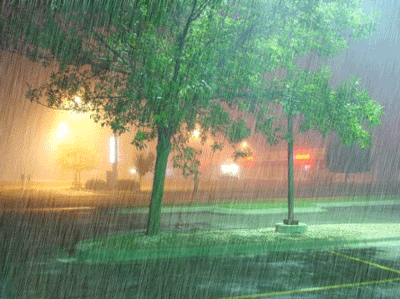 Quan hệ nhân – quả
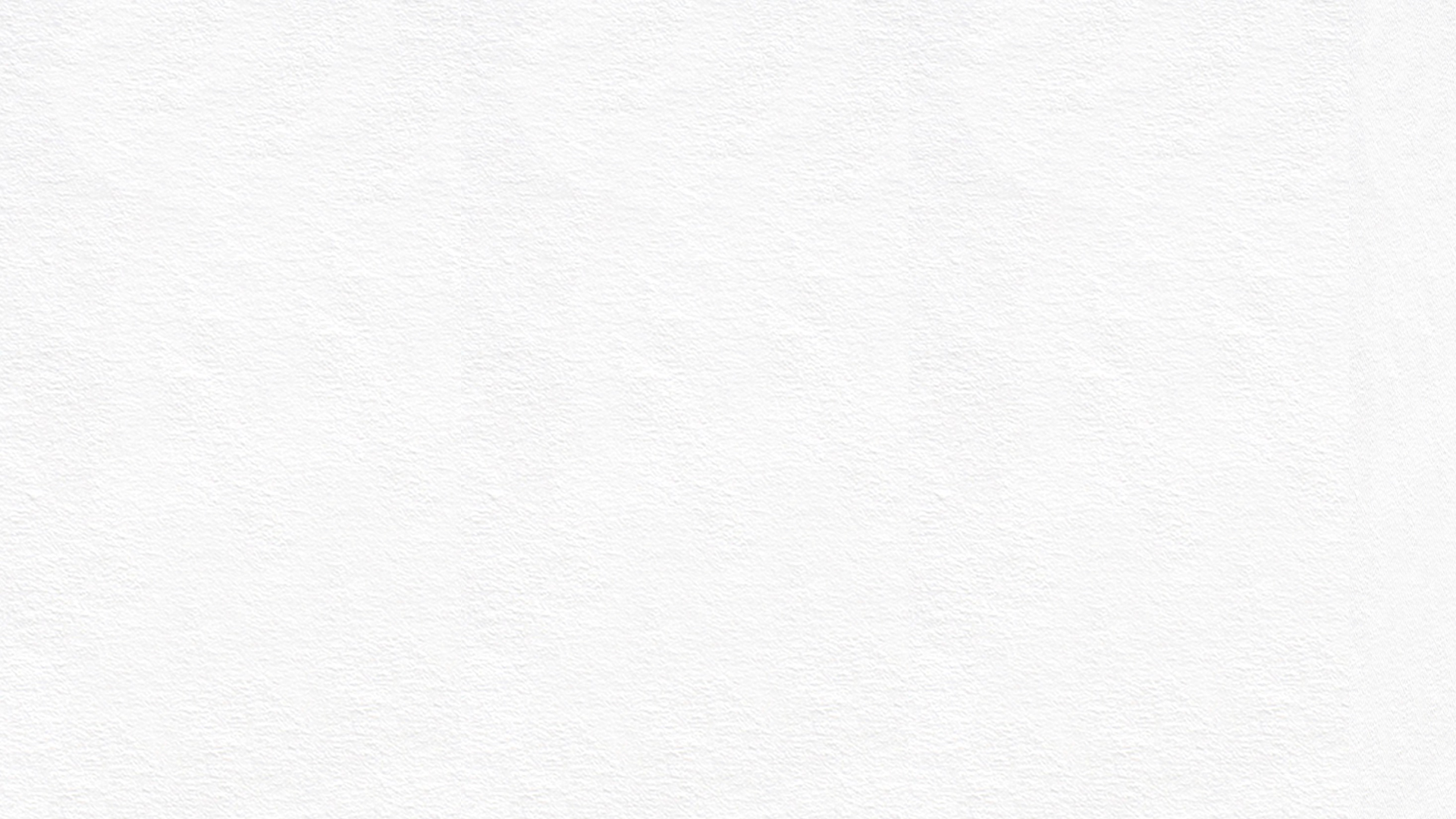 c. Bạn đọc hay tôi đọc?
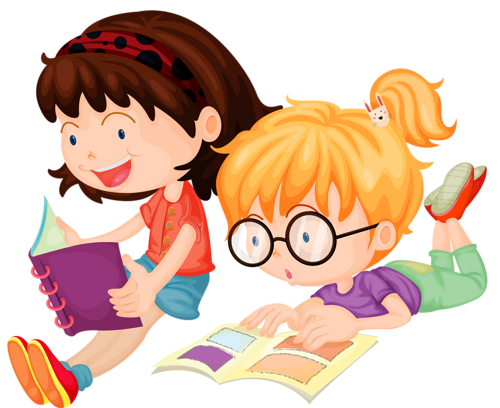 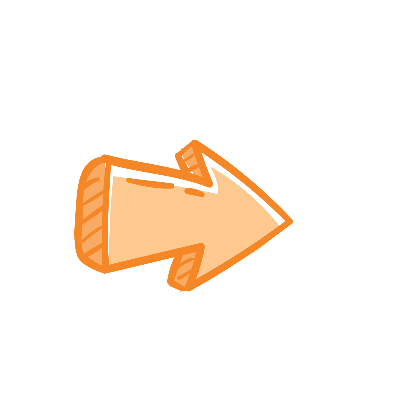 Quan hệ lựa chọn
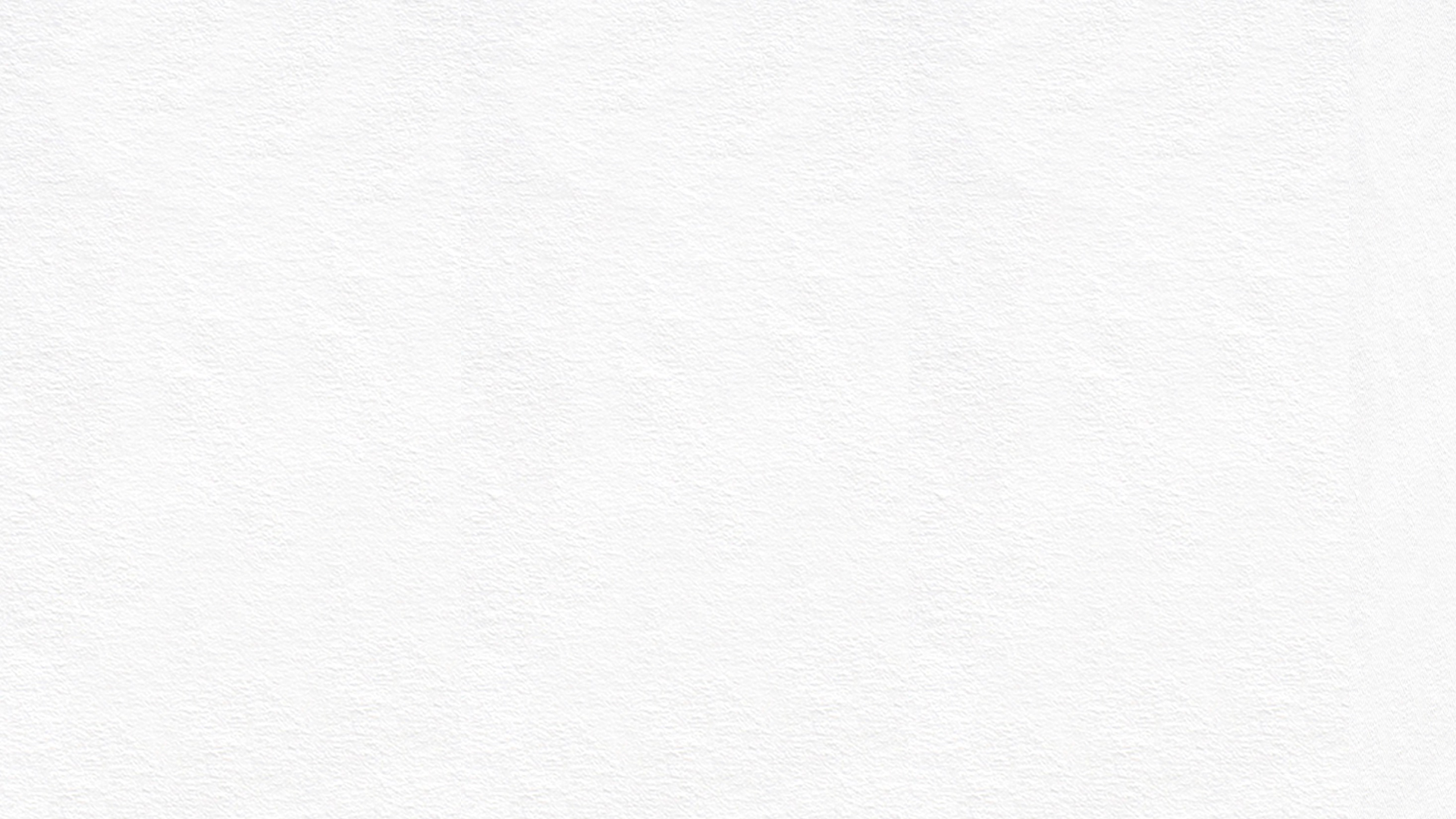 d. Hoa quỳnh nở nghĩa là đêm đã khuya.
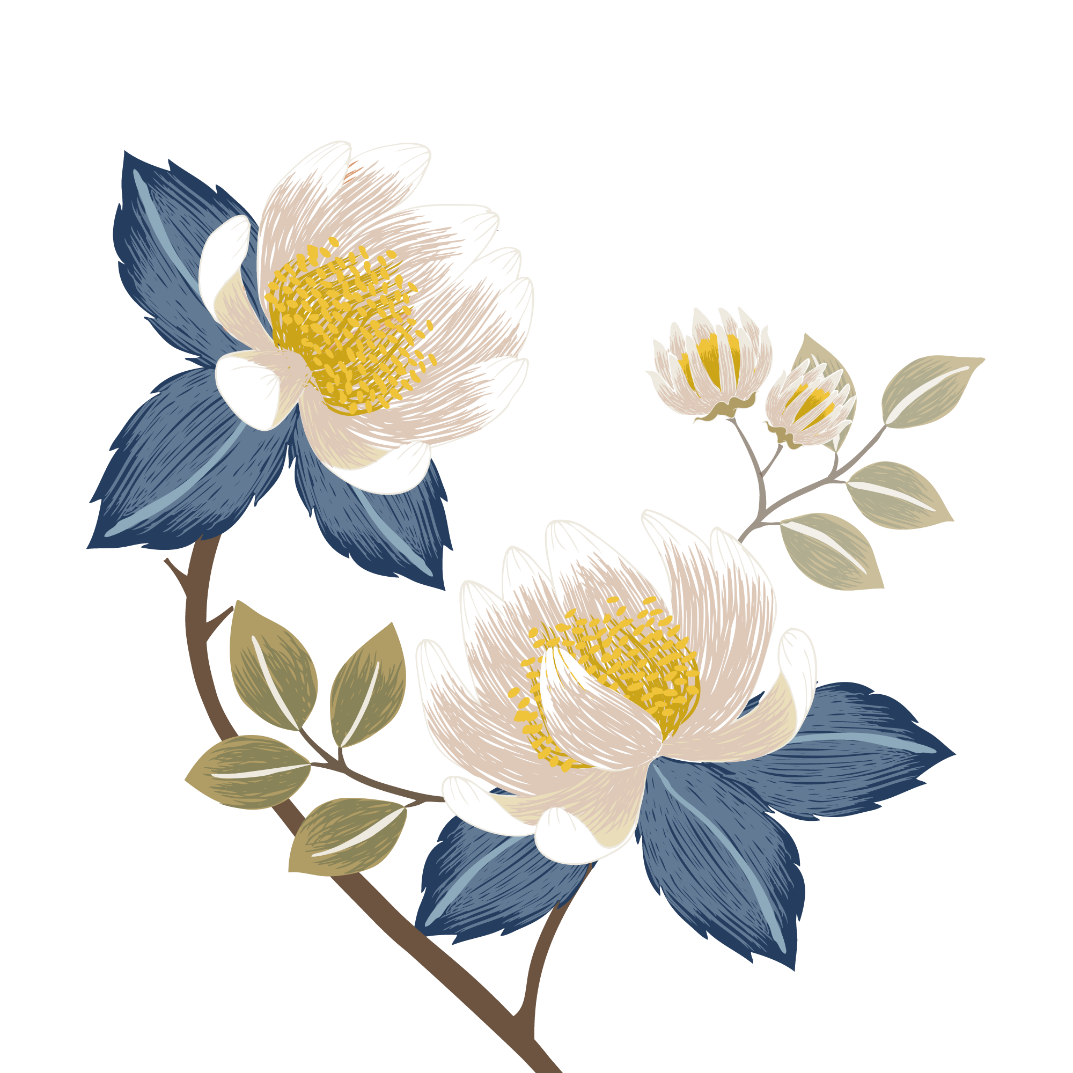 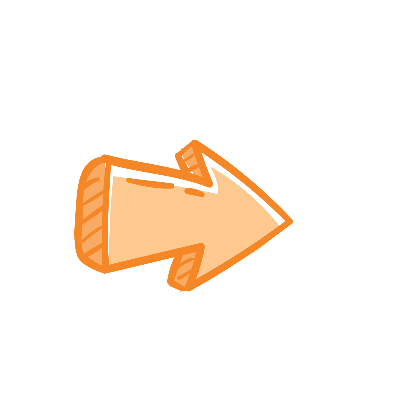 Quan hệ giải thích
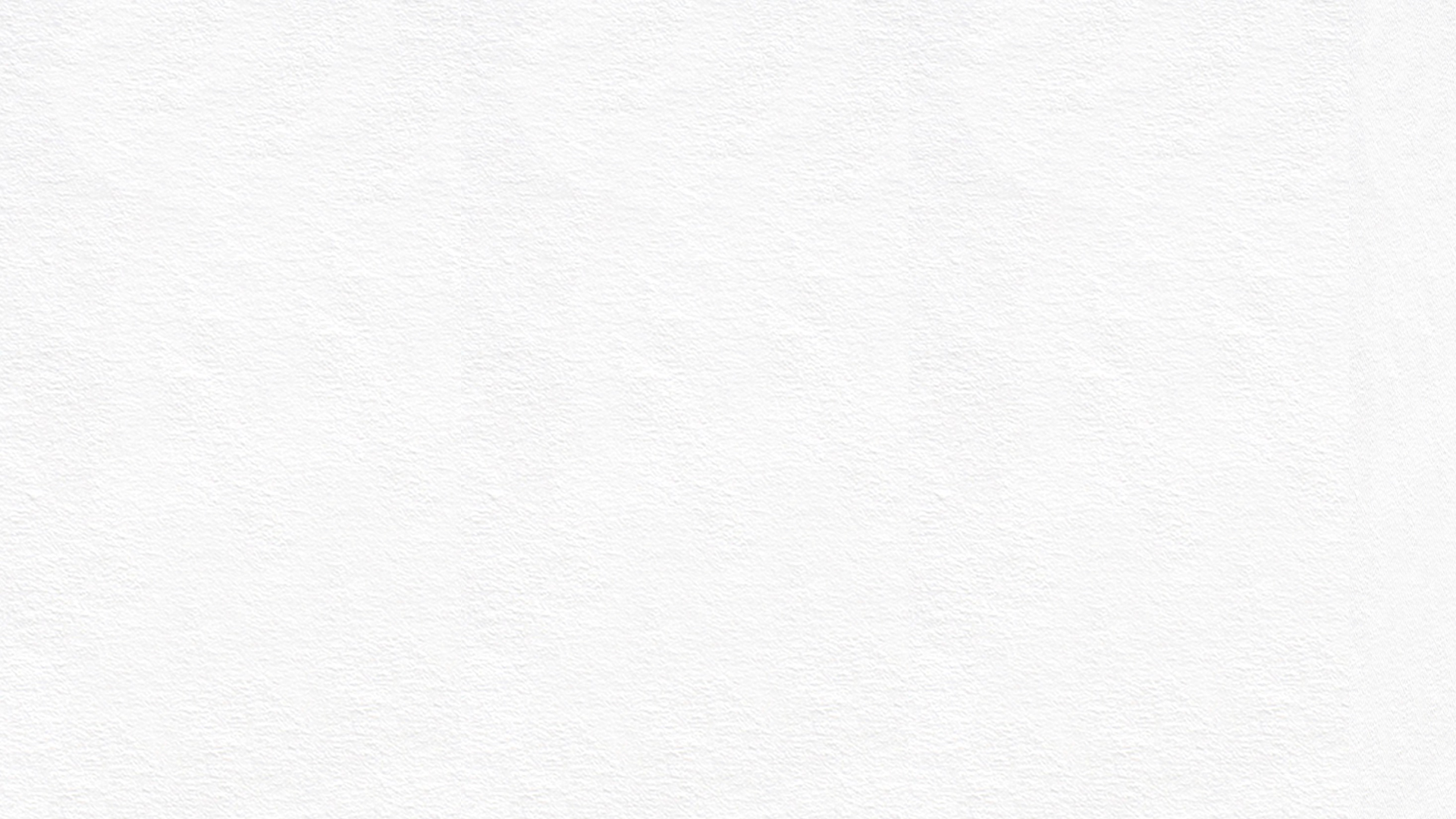 e. Chị không nói gì nữa và chị  khóc.
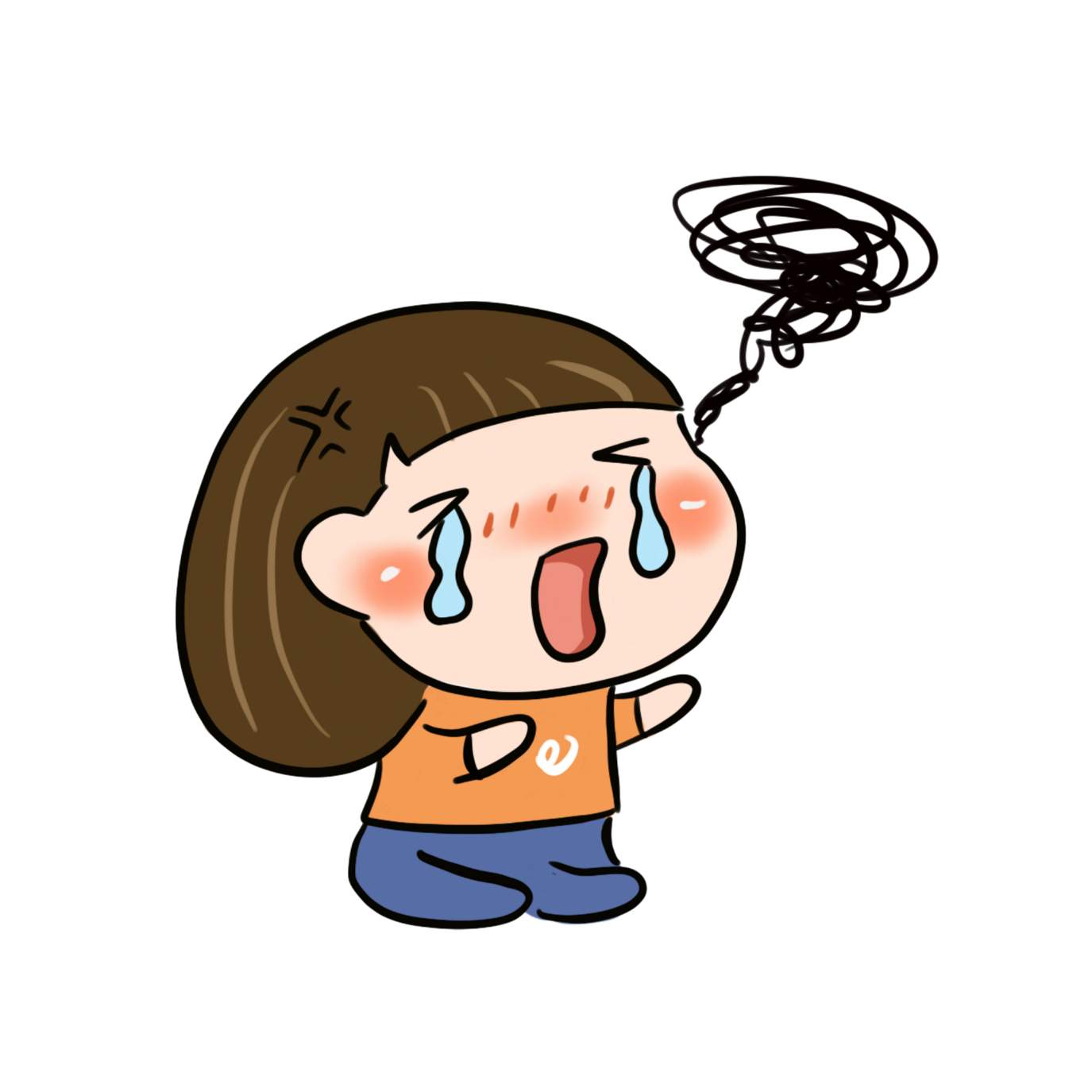 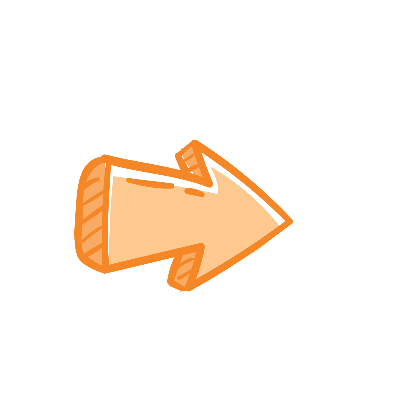 Quan hệ đồng thời
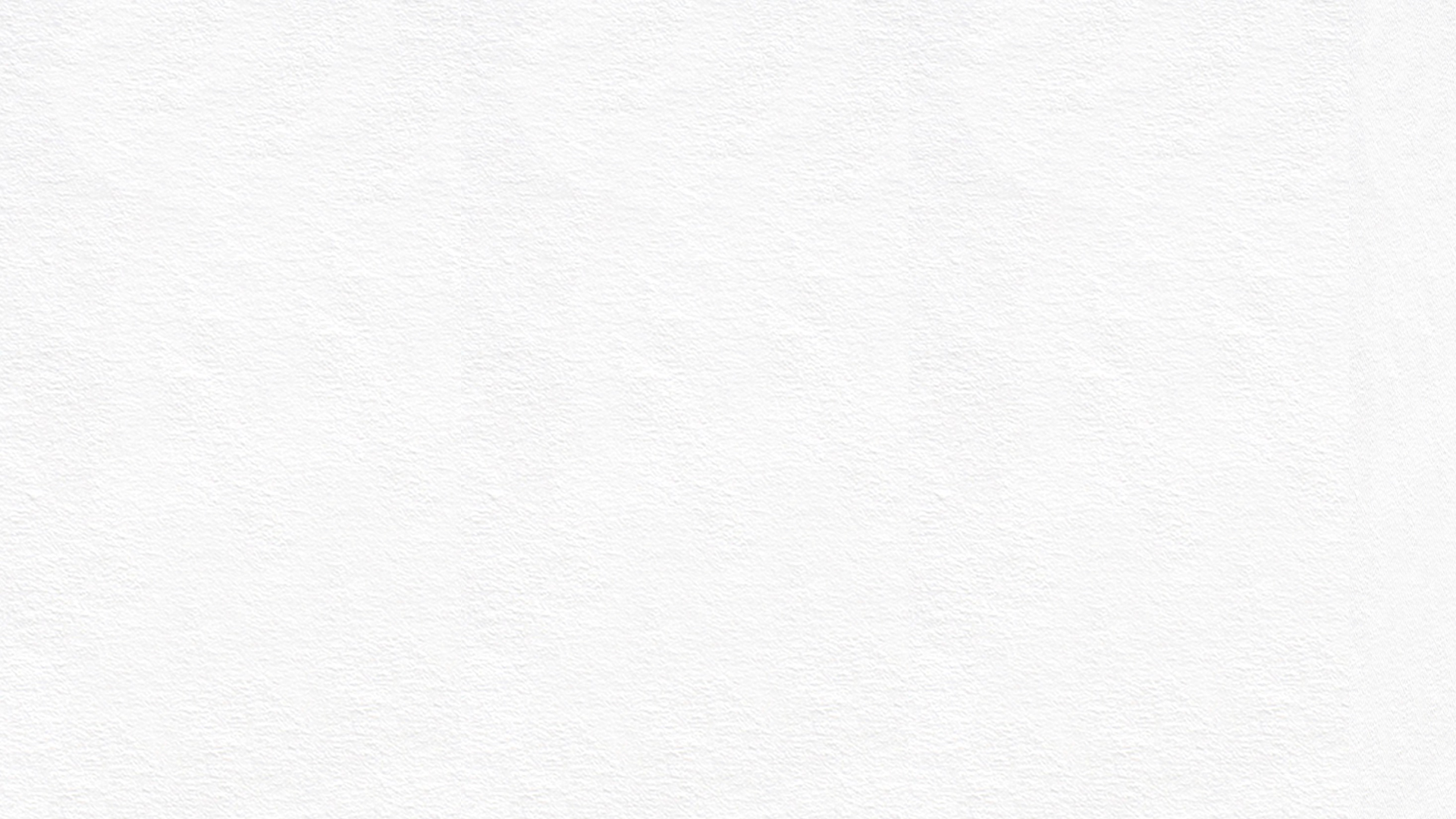 f. Nếu em còn đi muộn nữa thì cô cho nghỉ luôn.
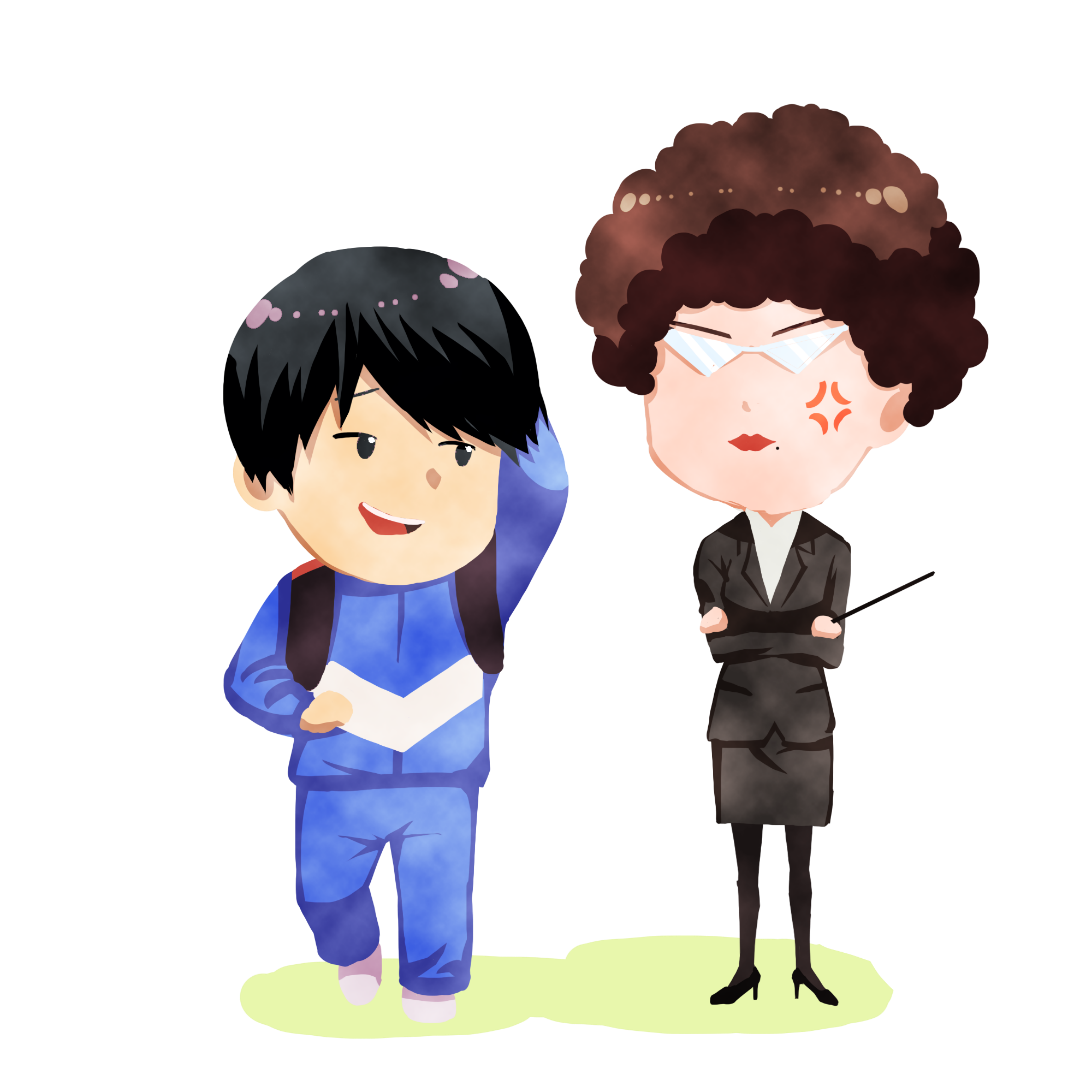 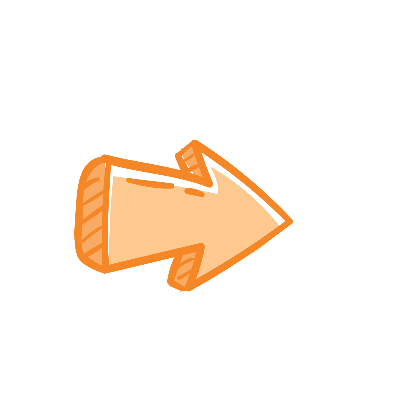 Quan hệ giả thiết - Kết quả
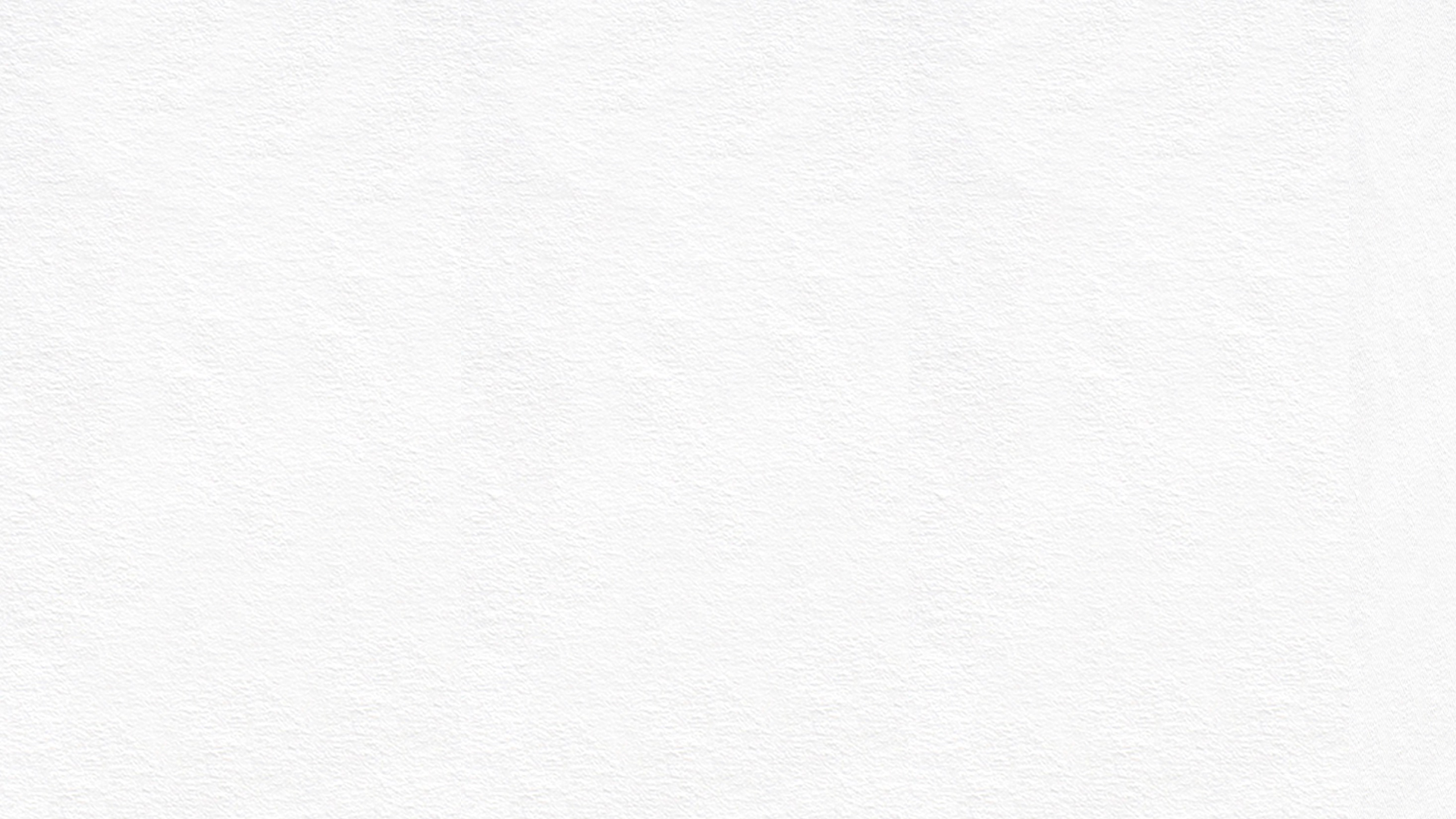 g. Cảnh vật chung quanh tôi thay đổi, vì chính lòng tôi đang có sự thay đổi lớn: hôm nay tôi đi học
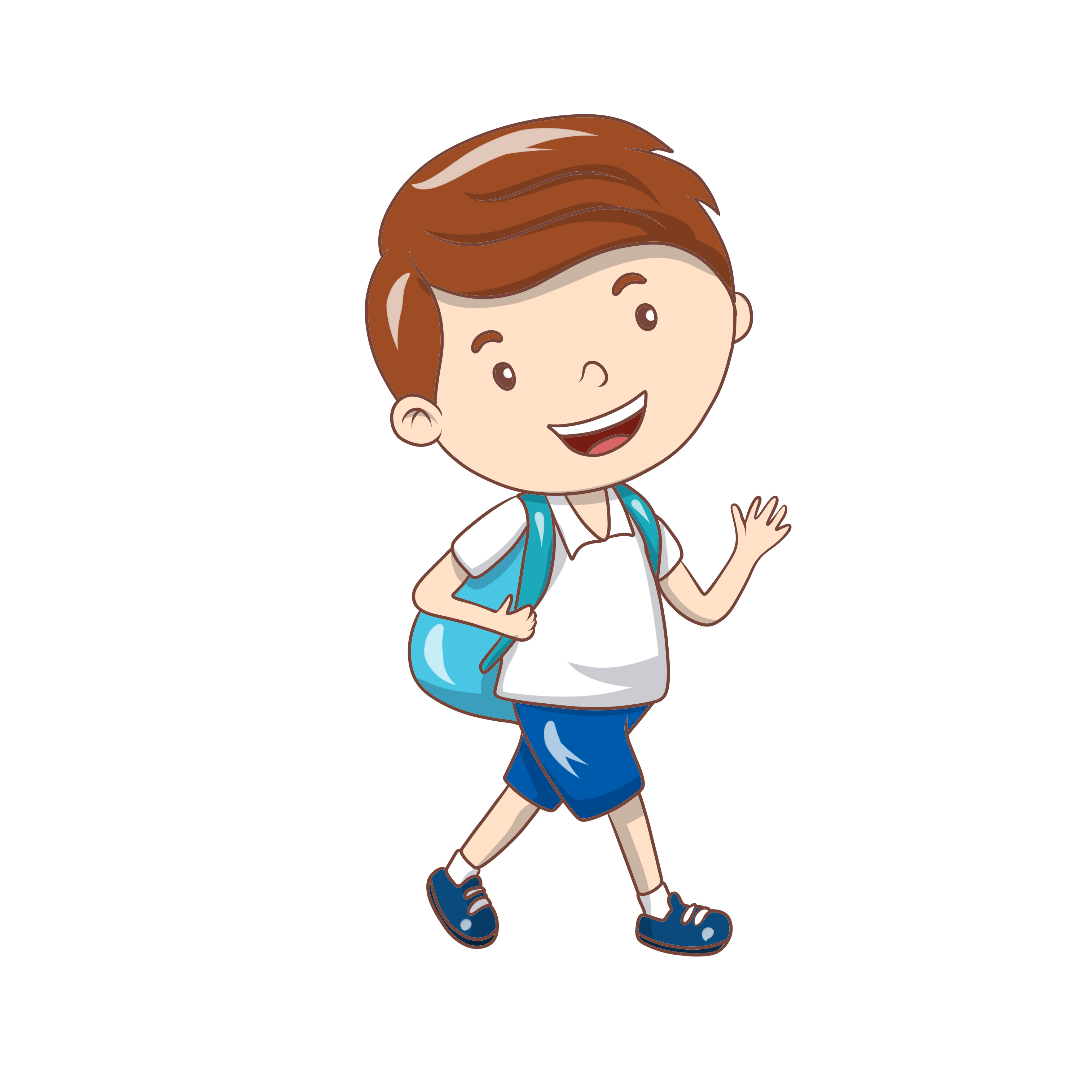 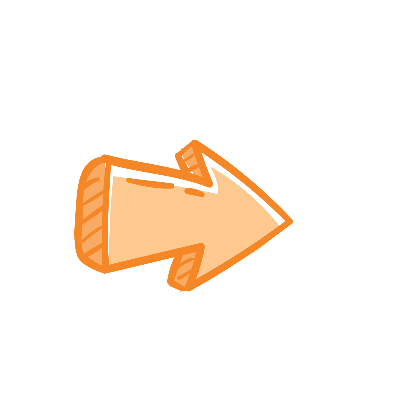 Quan hệ nguyên nhân
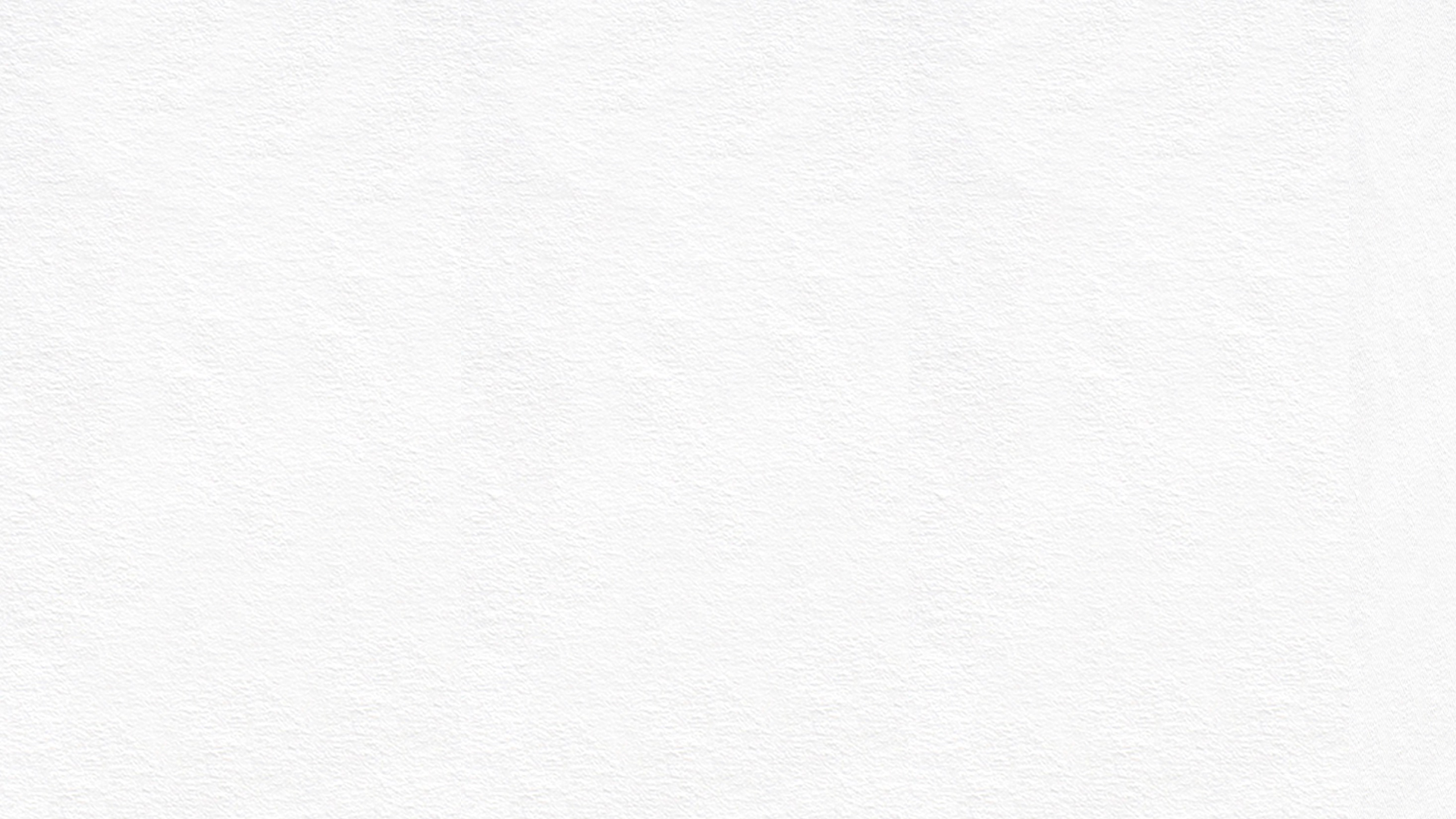 h. Ta càng nhân nhượng thực dân Pháp càng lấn tới.
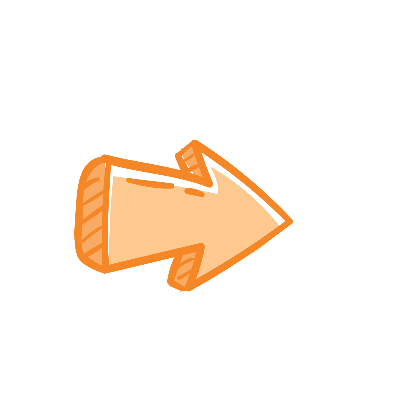 Quan hệ tăng tiến
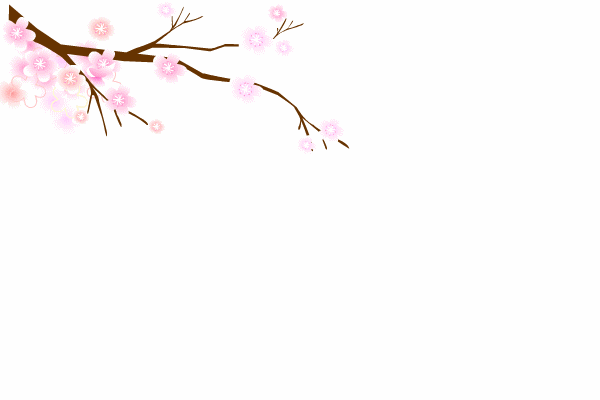 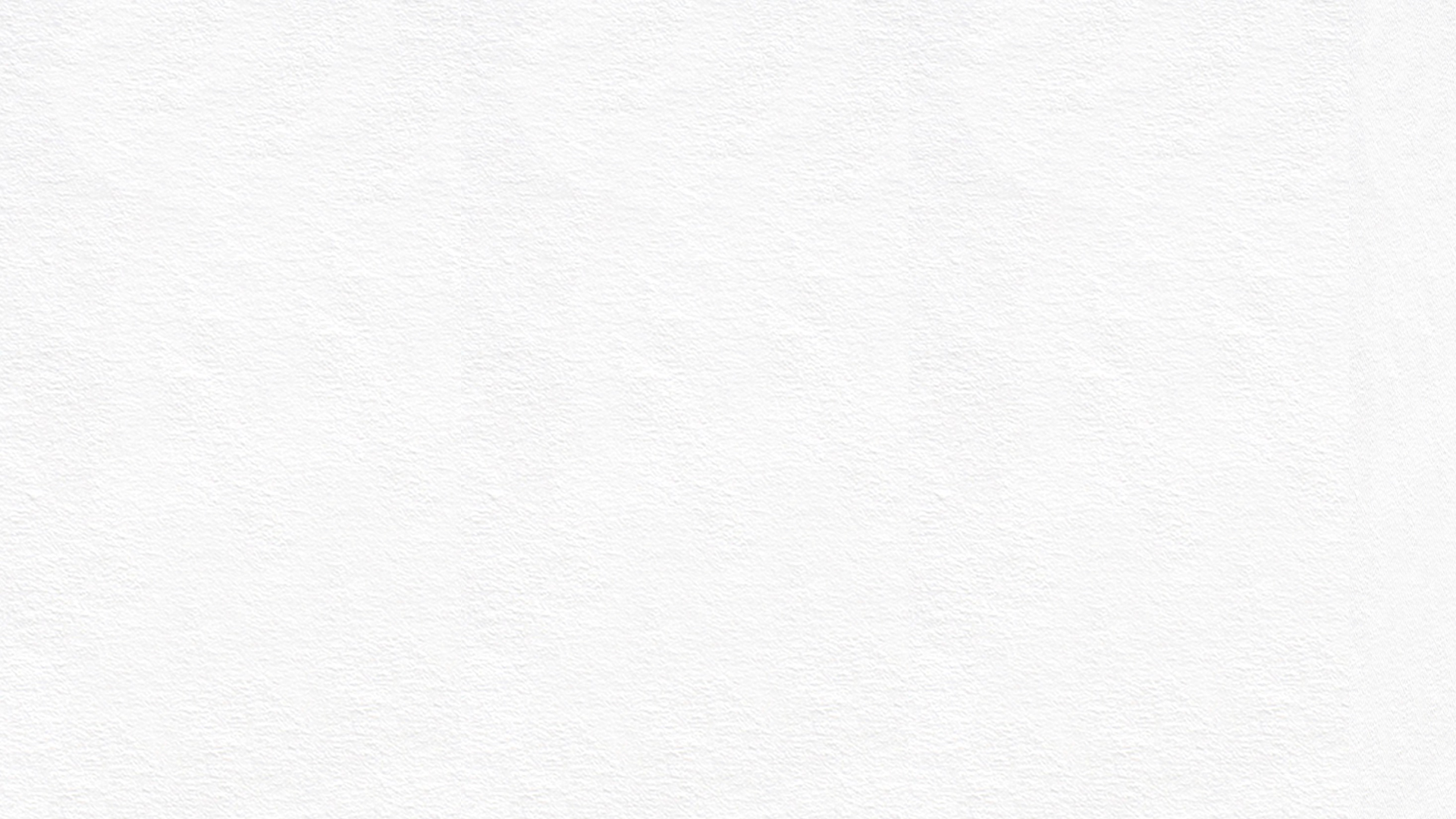 i. Tuy rét vẫn kéo dài, mùa xuân đã đến bên bờ sông Lương.
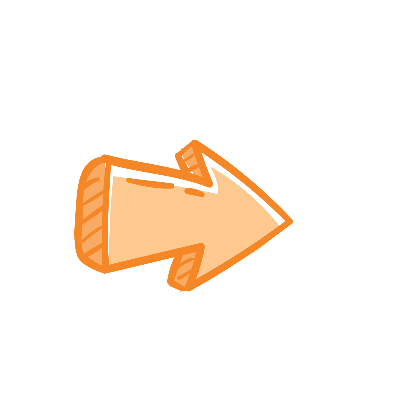 Quan hệ tương phản
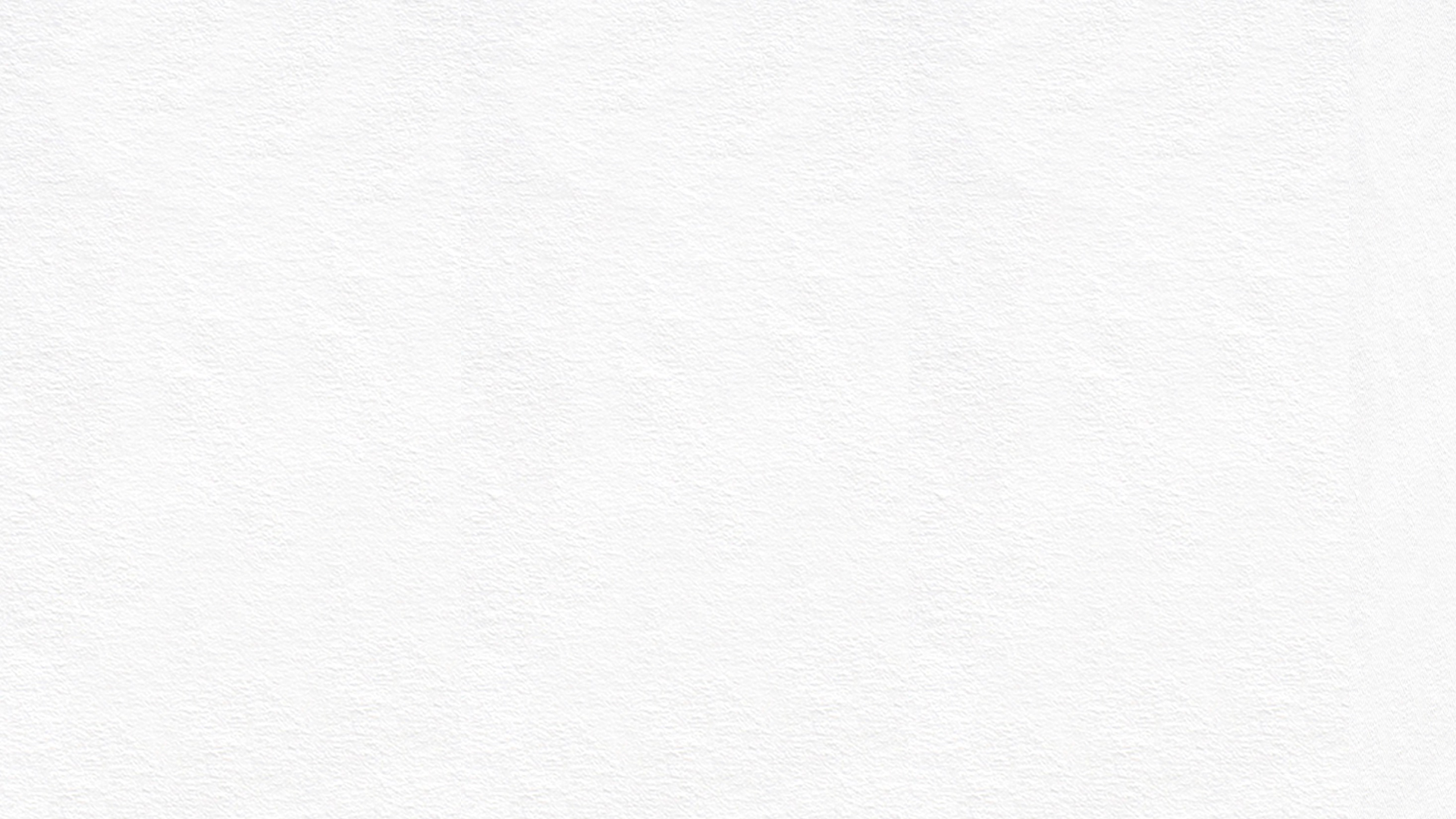 QUAN HỆ Ý NGHĨA GIỮA CÁC VẾ CÂU GHÉP
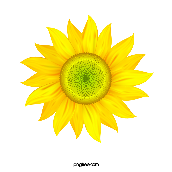 Quan hệ nhân - quả
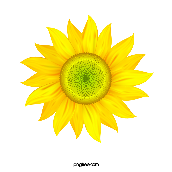 Quan hệ giải thích
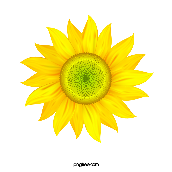 Quan hệ điều kiện - kết quả
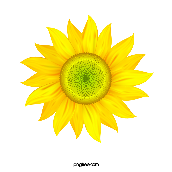 Quan hệ bổ sung
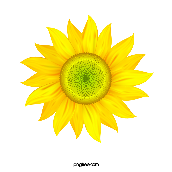 Quan hệ tương phản
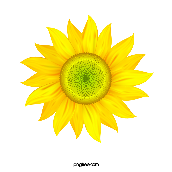 Quan hệ tiếp nối
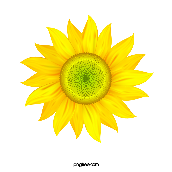 Quan hệ tăng tiến
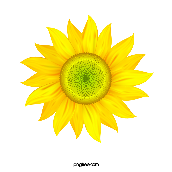 Quan hệ đồng thời
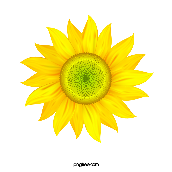 Quan hệ lựa chọn
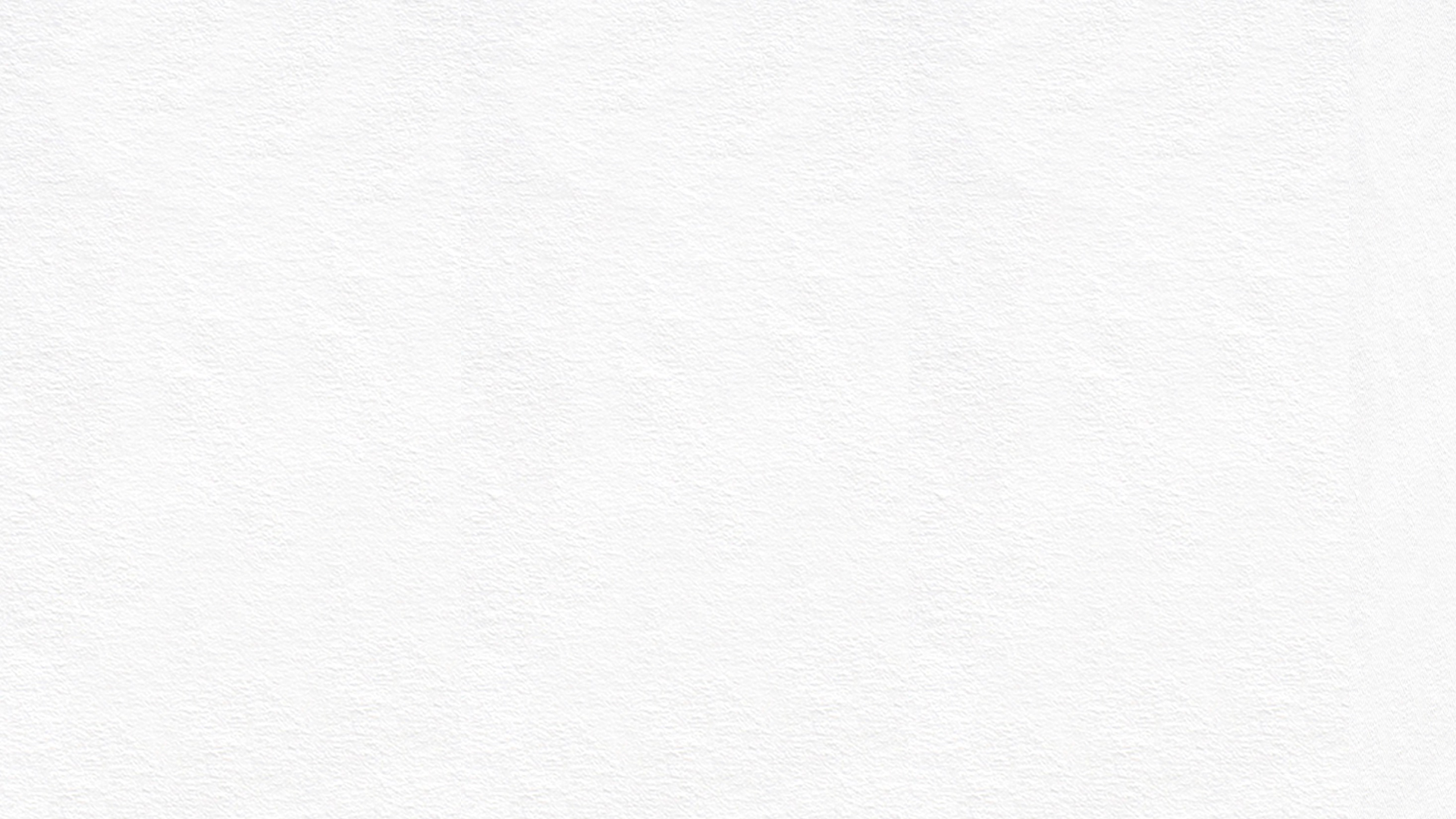 Mỗi quan hệ thường đánh dấu bằng những quan hệ từ , cặp quan hệ từ hoặc cặp từ hô ứng nhất định. Em hãy nối tên mối quan hệ với dấu hiệu nhận biết (QHT/ Cặp QHT) tương ứng
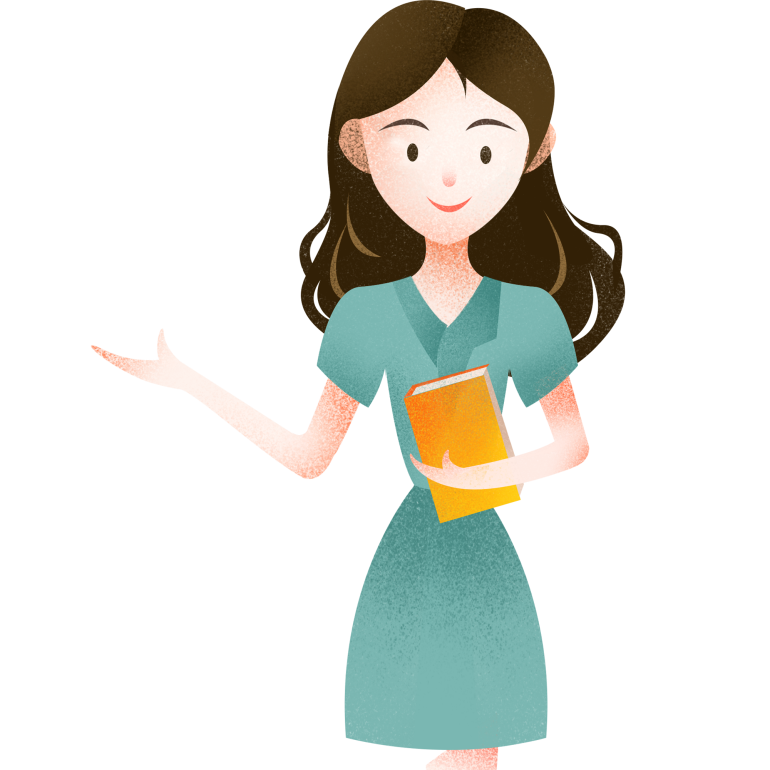 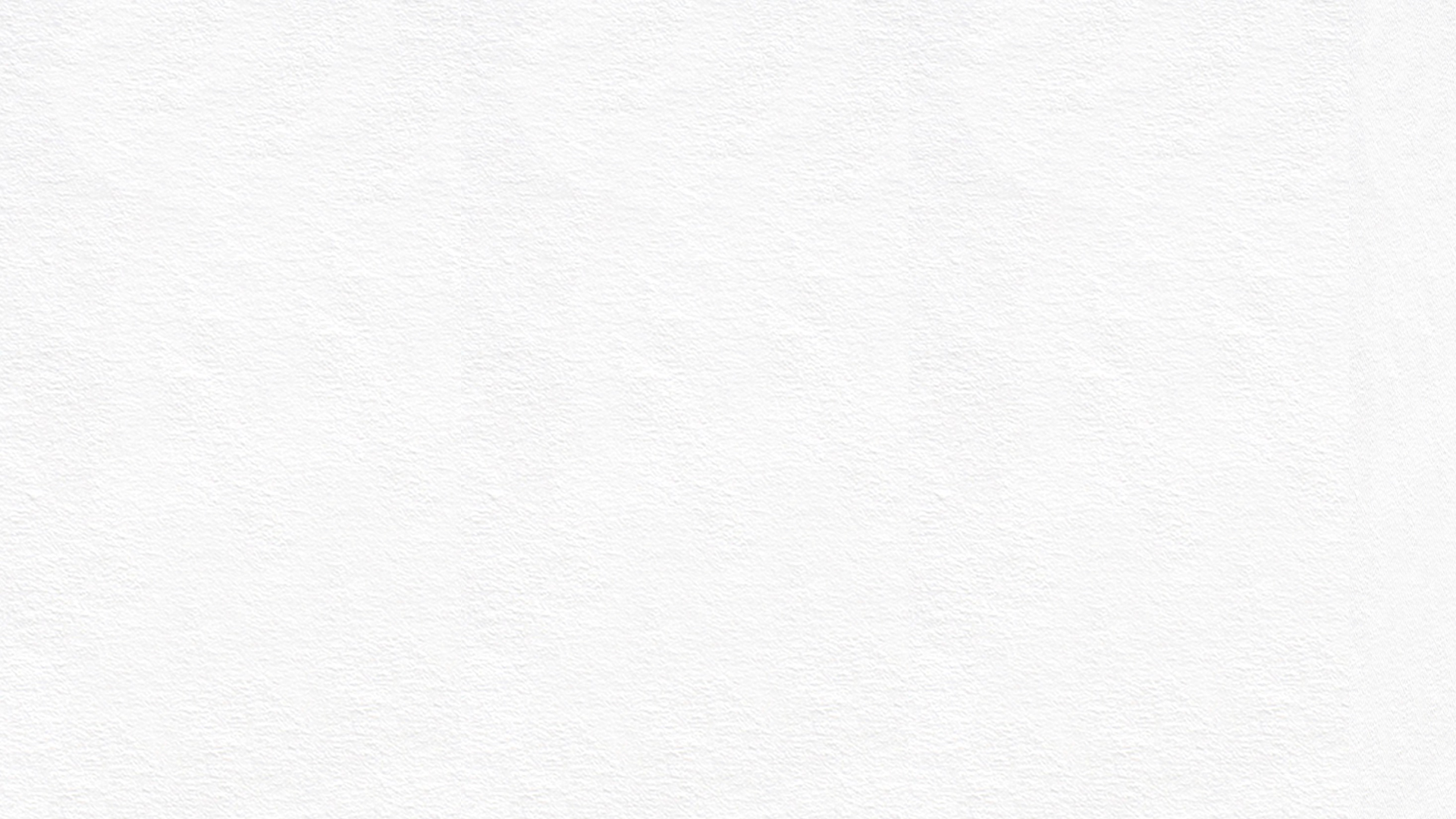 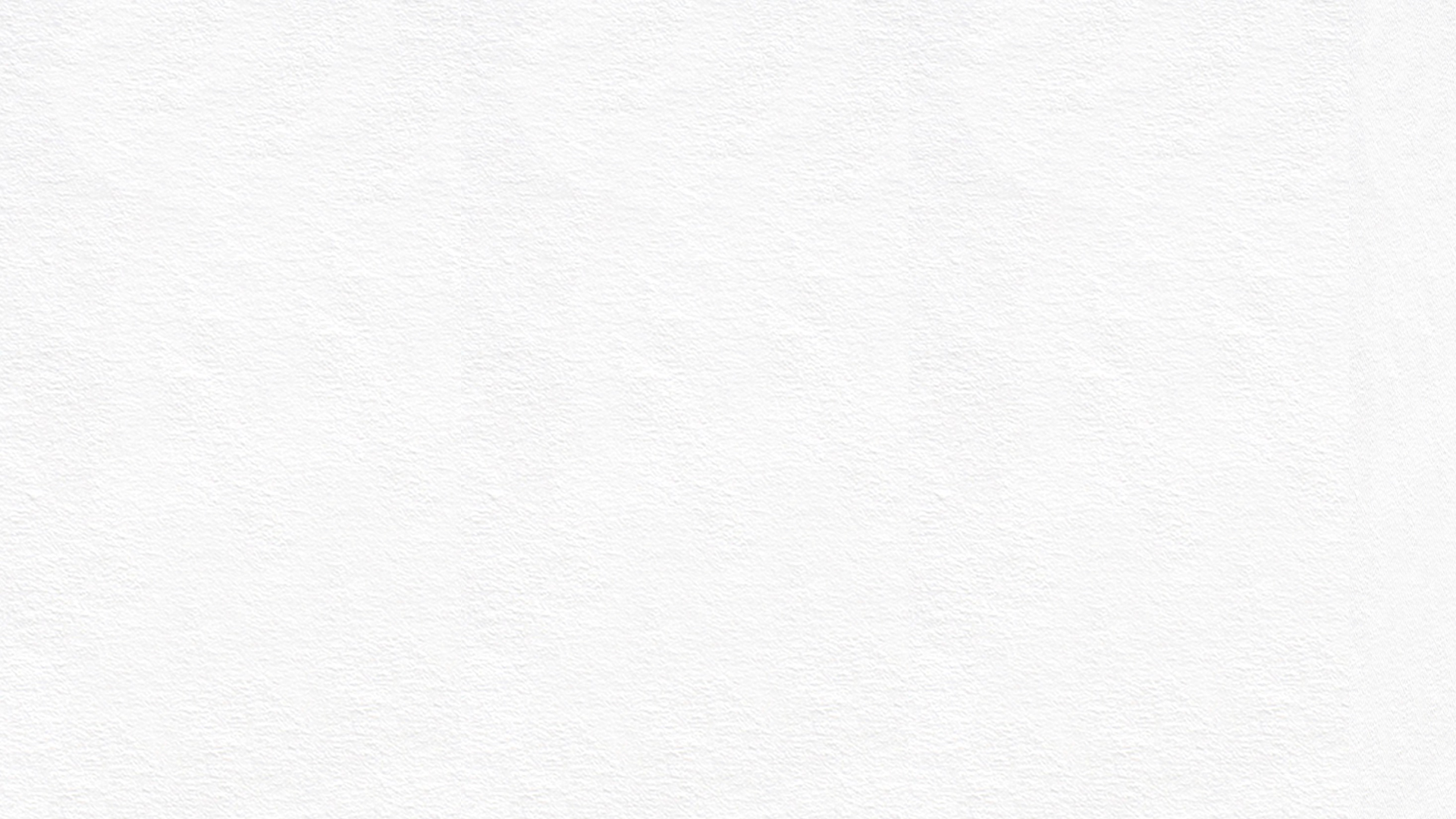 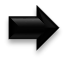 Biển luôn thay đổi màu tuỳ theo sắc mây trời. Trời xanh thẳm, biển cũng xanh thẳm như dâng cao lên, chắc nịch.
(Quan hệ đồng thời)
Biển luôn thay đổi màu tuỳ theo sắc mây trời. Nếu trời xanh thẳm, biển cũng xanh thẳm như dâng cao lên, chắc nịch.
( Quan hệ điều kiện - kết quả)
Dựa vào văn cảnh để xác định quan hệ ý nghĩa giữa các vế câu.
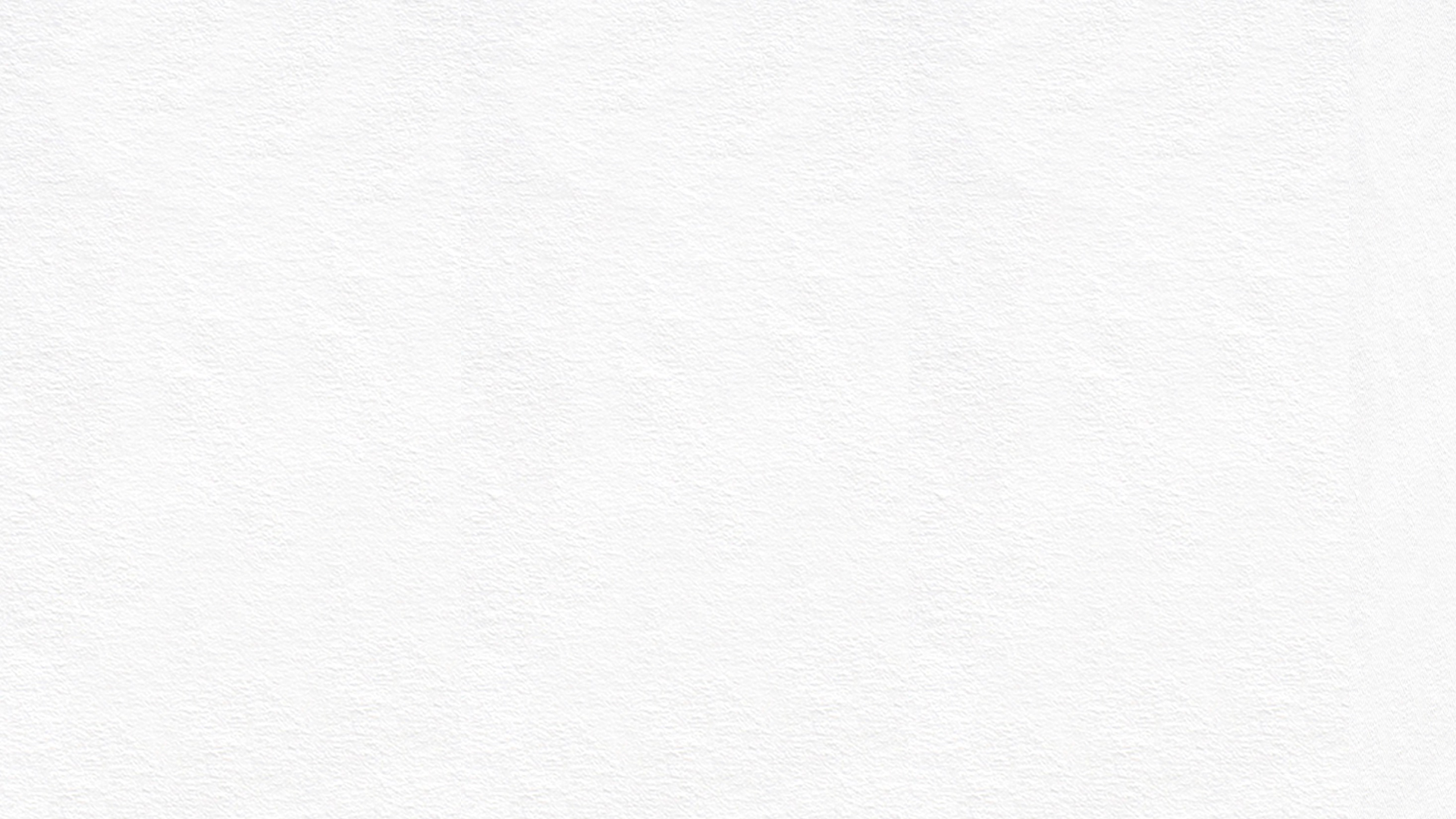 CÁCH XÁC ĐỊNH QUAN HỆ Ý NGHĨA GIỮA CÁC VẾ CÂU GHÉP
DỰA VÀO DẤU HIỆU HÌNH THỨC (CÁC TỪ NỐI)
DỰA VÀO VĂN CẢNH HOẶC HOÀN CẢNH GIAO TIẾP
35
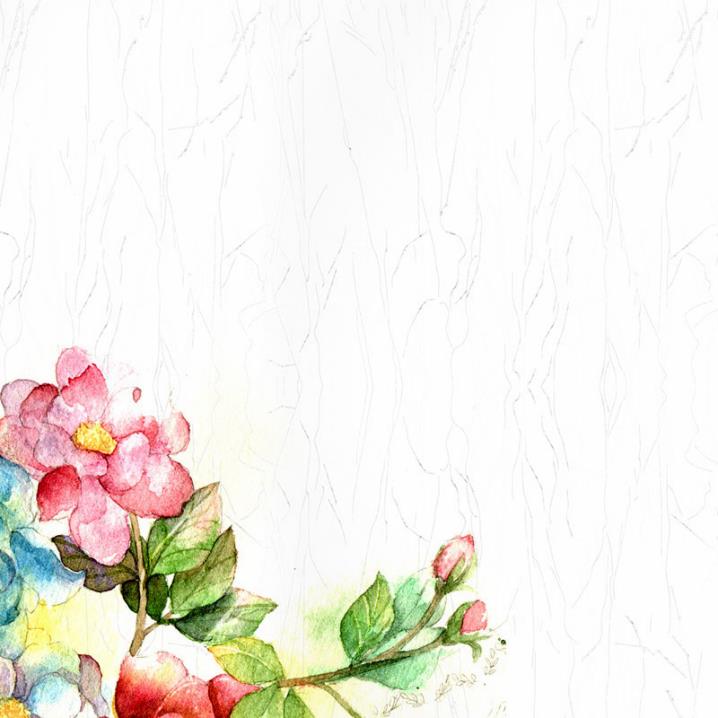 IV. LUYỆN TẬP
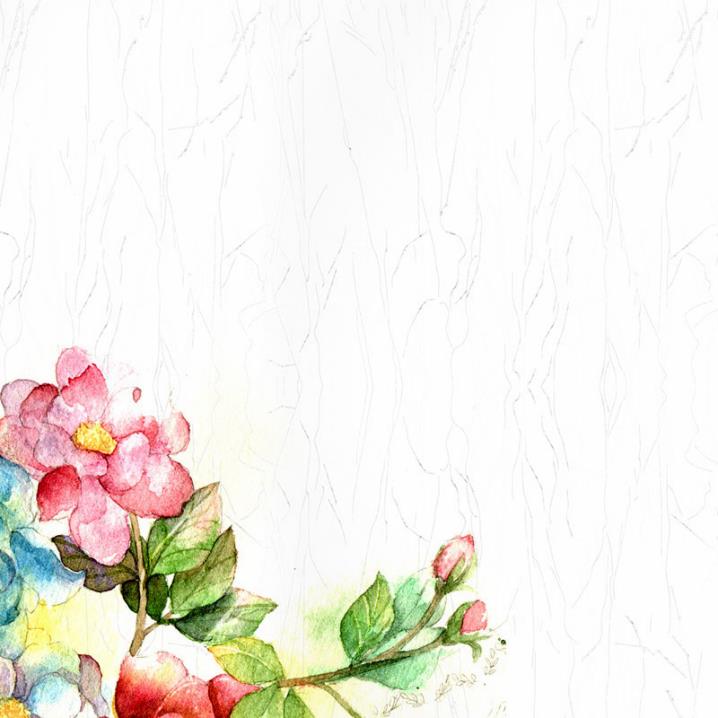 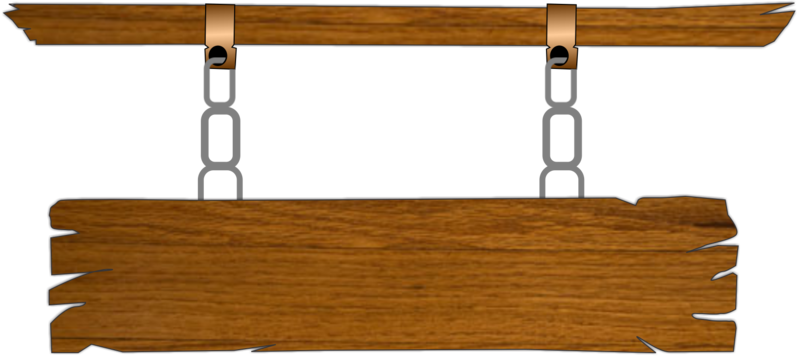 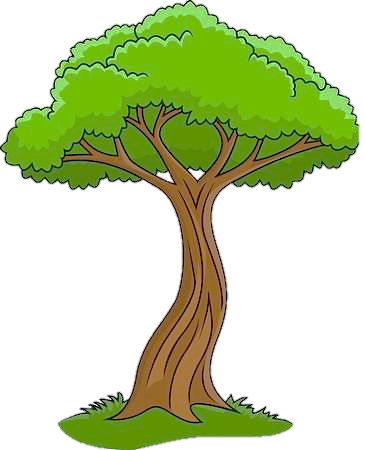 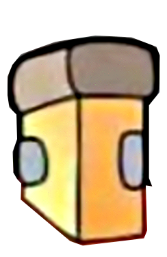 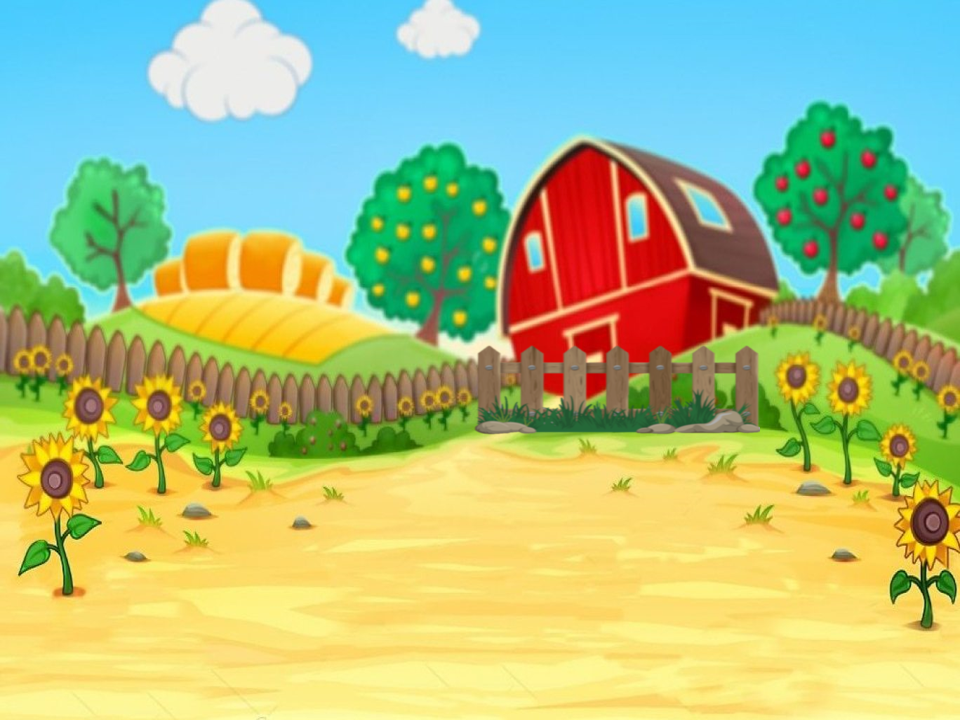 NGÔI NHÀ TÌNH THƯƠNG
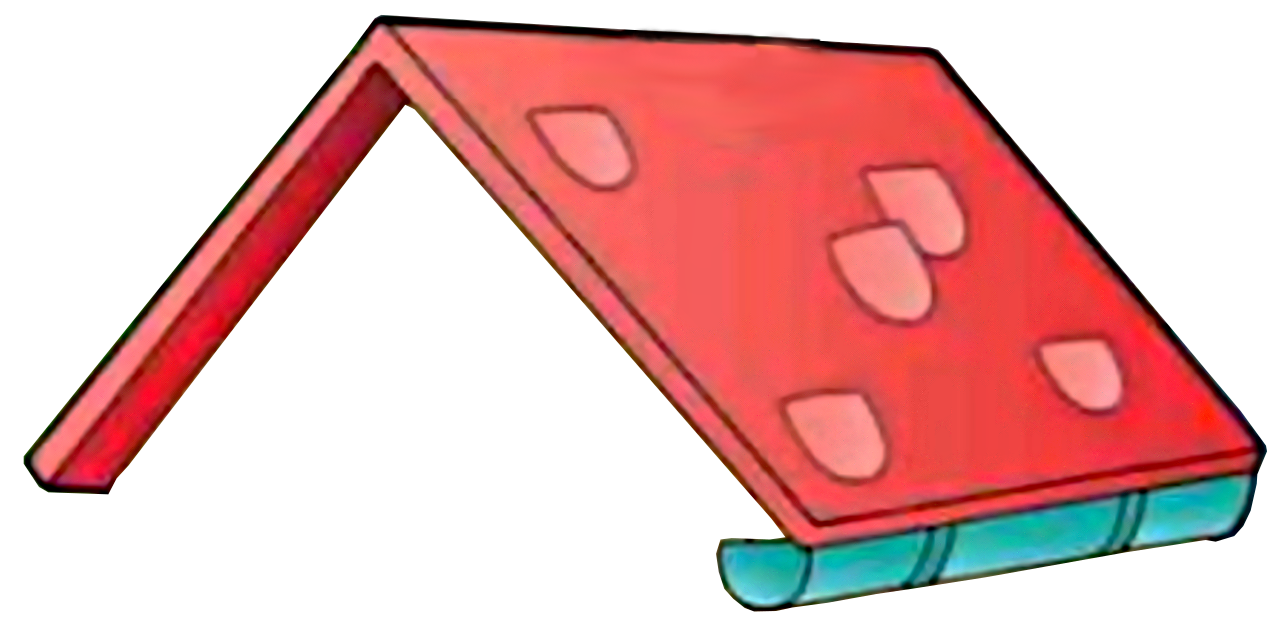 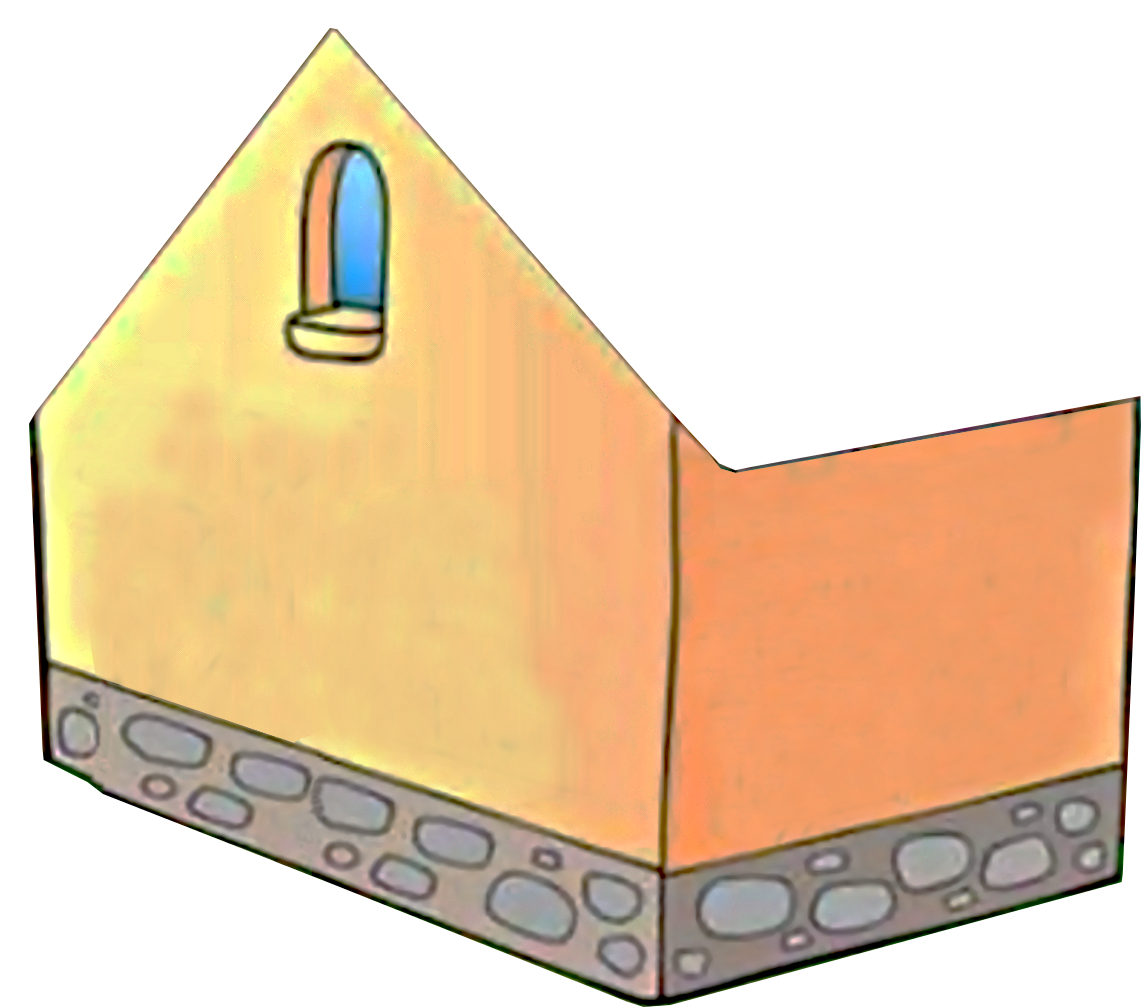 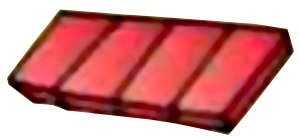 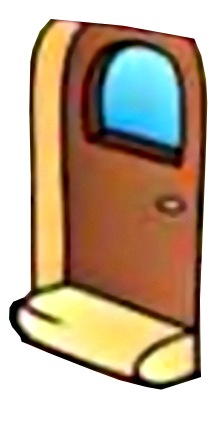 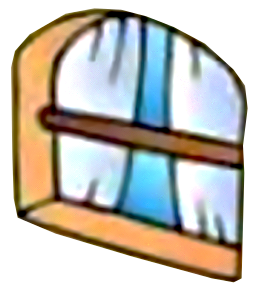 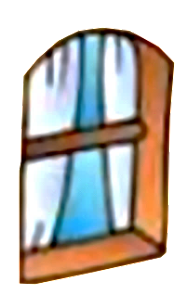 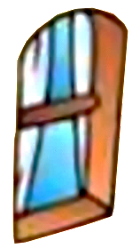 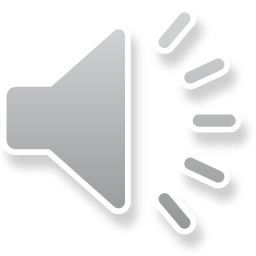 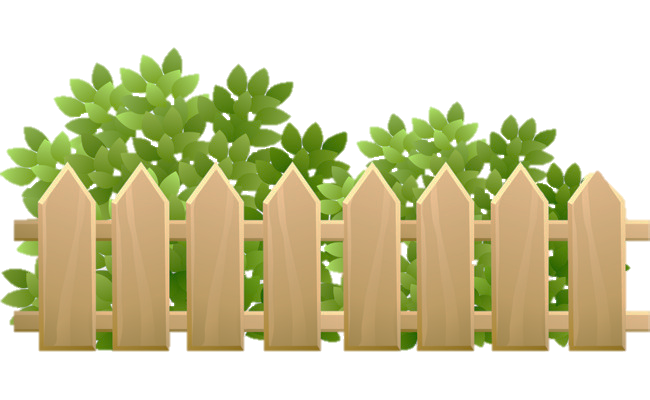 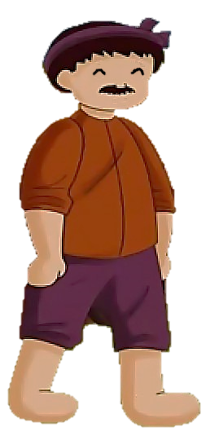 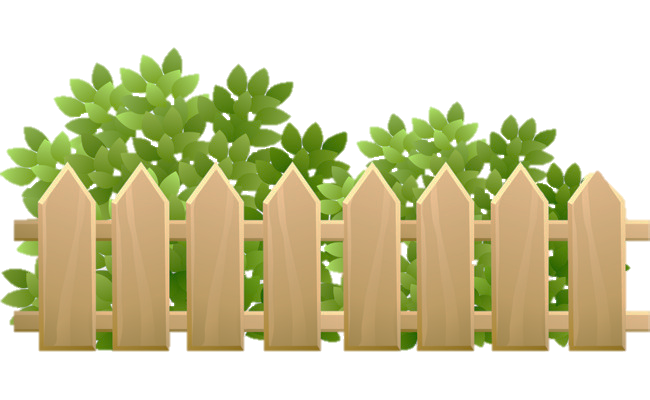 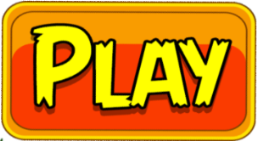 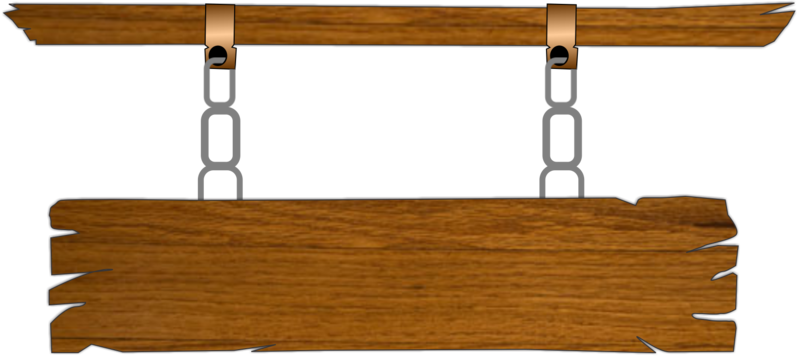 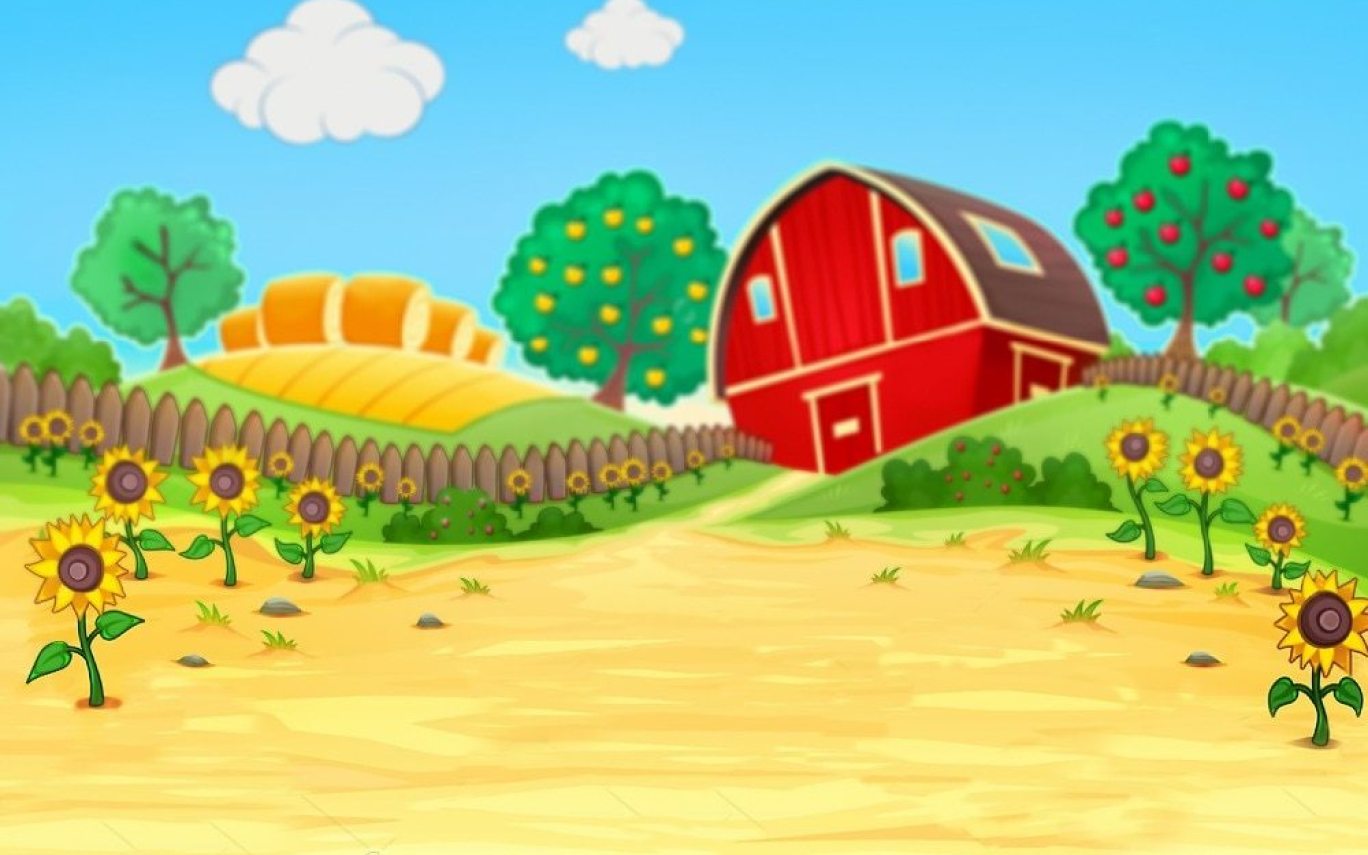 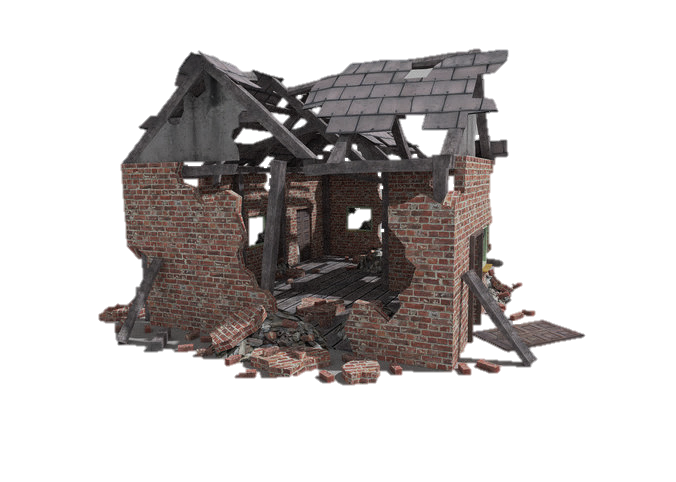 Trong một trận bão lớn, ngôi nhà
của bác Ba đã bị bão tàn phá.
Các em hãy giúp bác Ba 
xây lại ngôi nhà mới bằng cách 
trả lời đúng các câu hỏi.
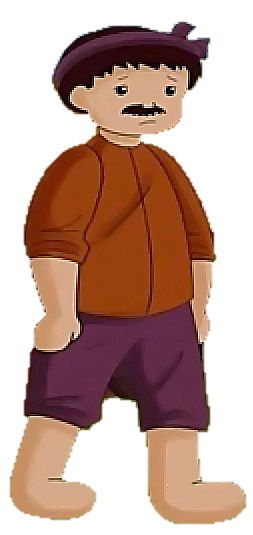 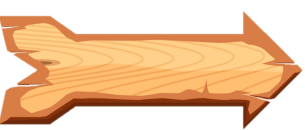 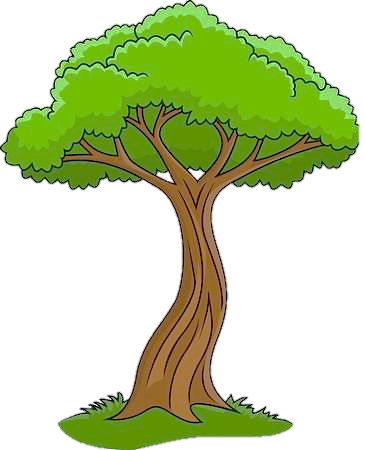 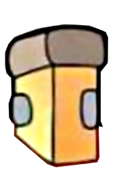 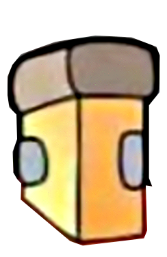 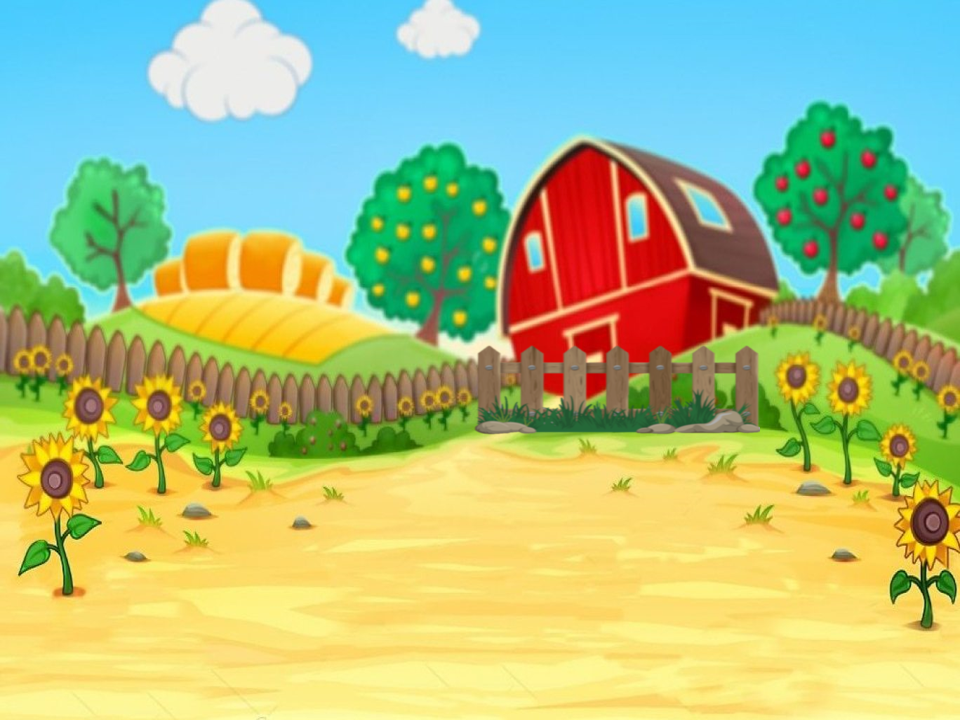 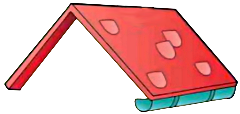 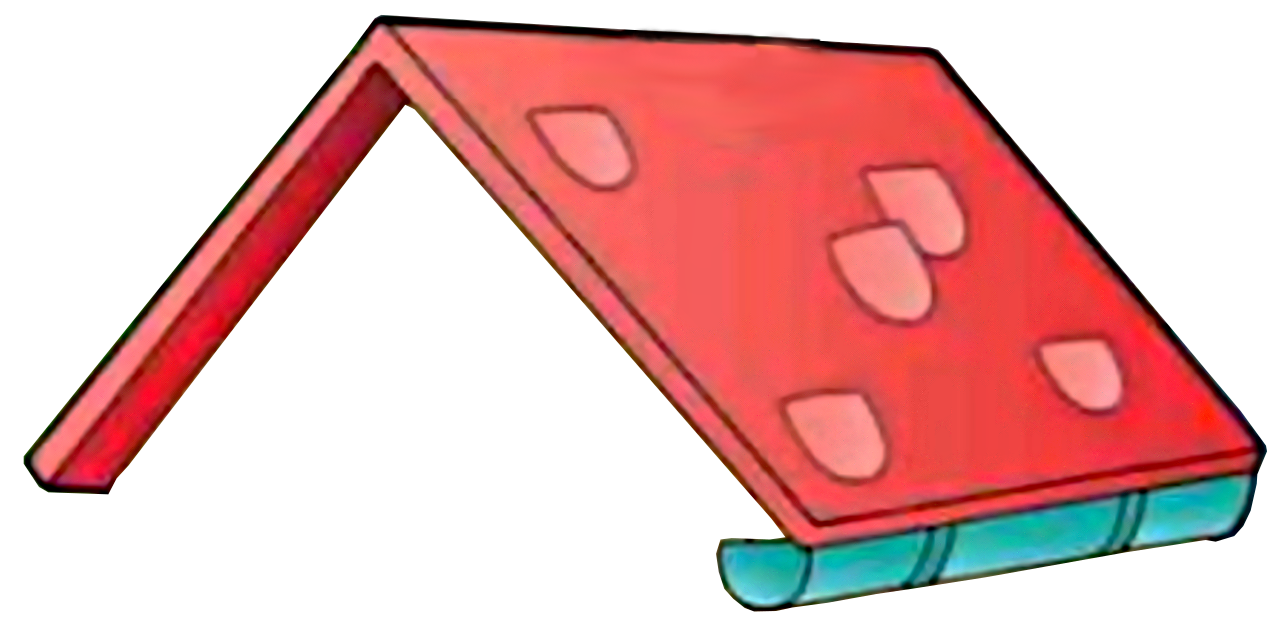 1
5
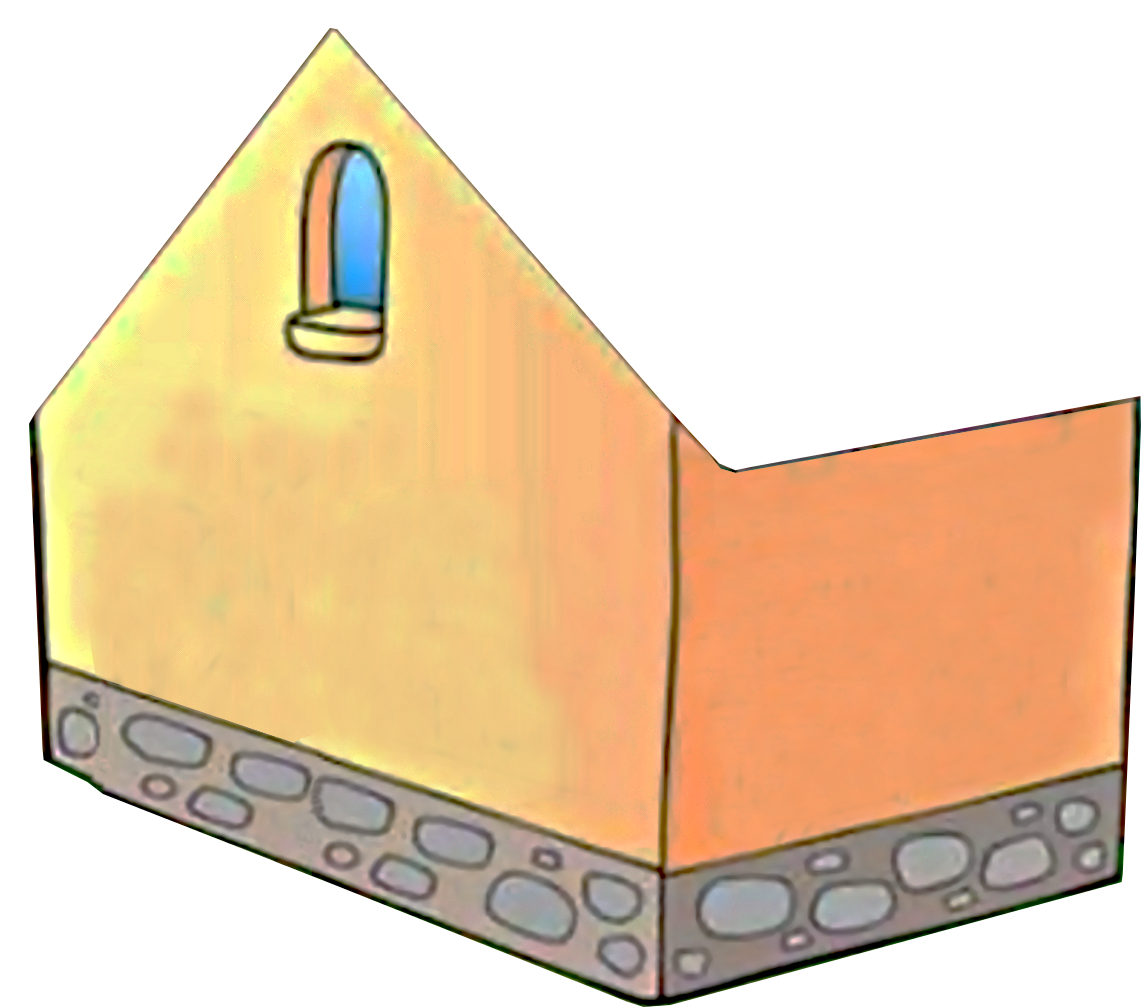 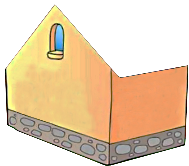 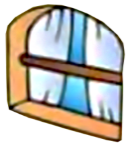 2
6
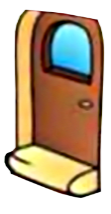 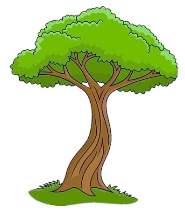 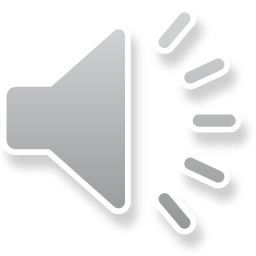 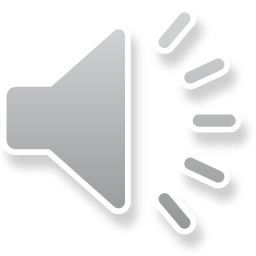 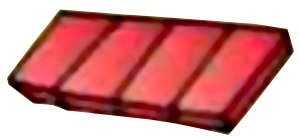 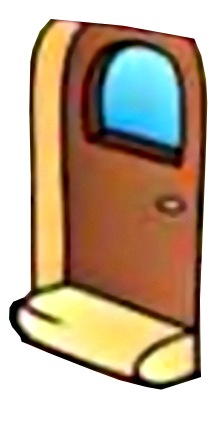 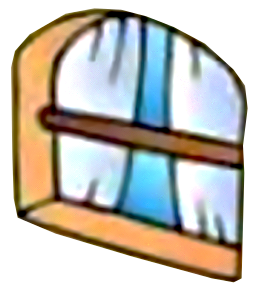 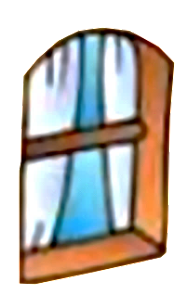 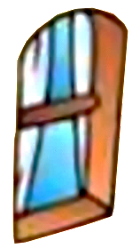 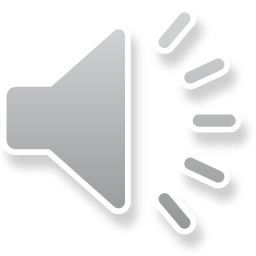 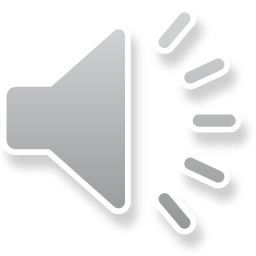 3
7
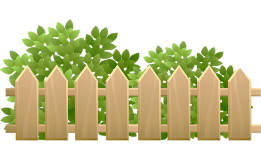 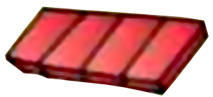 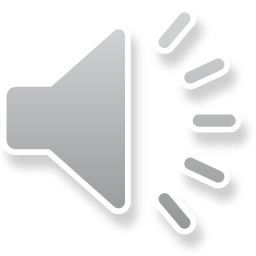 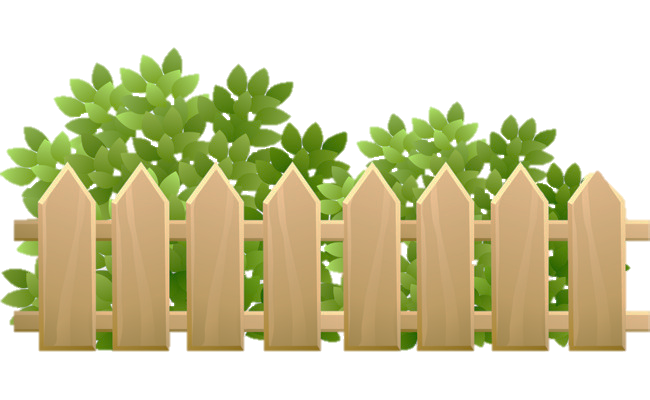 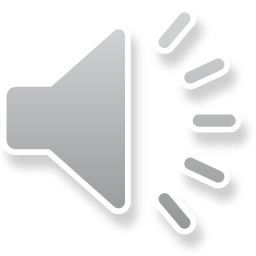 4
8
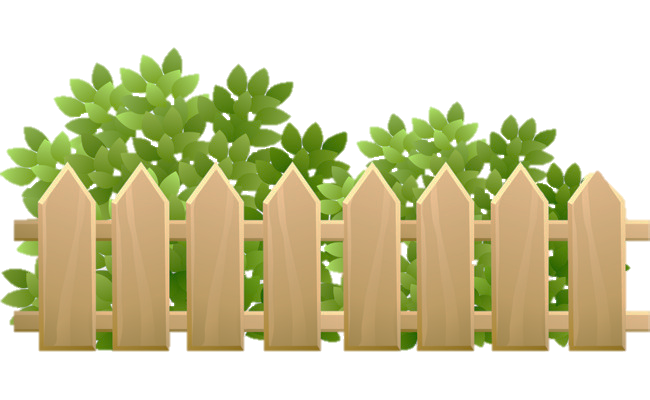 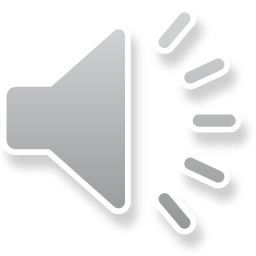 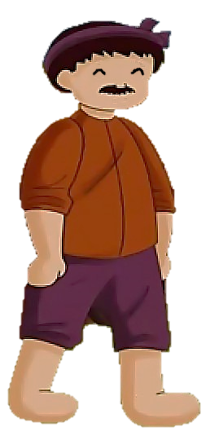 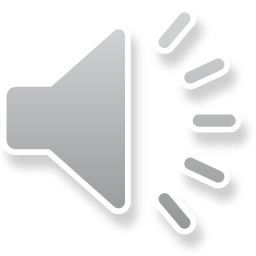 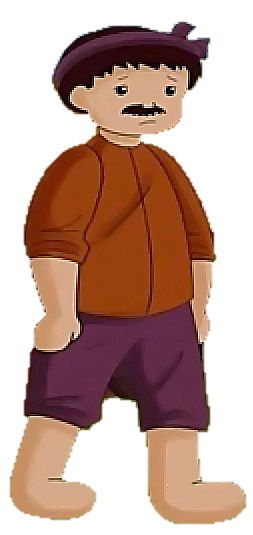 Cảm ơn các cháu đã giúp bác xây lại ngôi nhà!
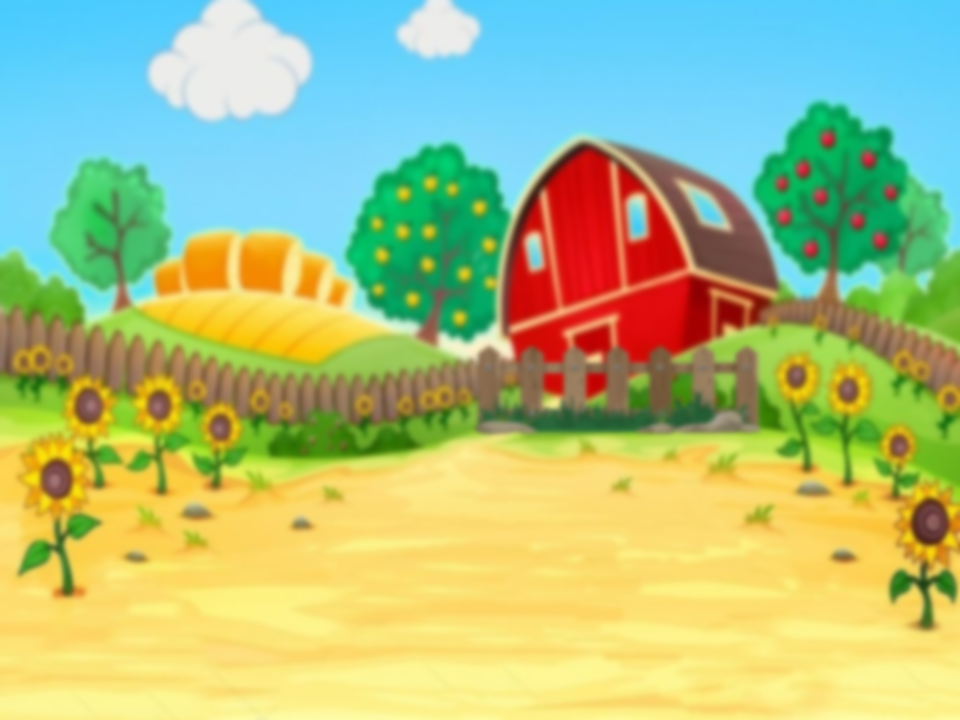 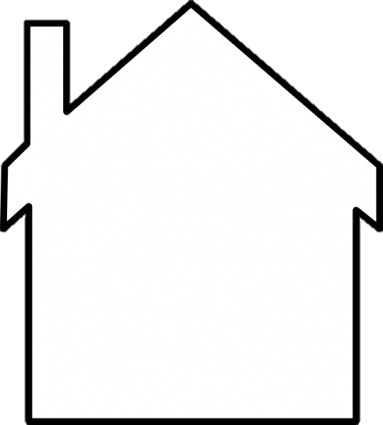 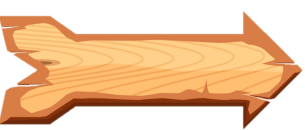 Tìm câu ghép trong đoạn trích 
dưới đây và cho biết cách nối các vế câu: Cô tôi chưa dứt câu, cổ họng tôi đã nghẹn ứ khóc không ra tiếng. Giá những cổ tục đã đày đọa mẹ tôi là một vật như hòn đá hay cục thủy tinh, đầu mẩu gỗ, tôi quyết vồ ngay lấy mà cắn, mà nhai, mà nghiến cho kì nát vụn mới thôi.
Câu 1: Nối bằng dấu câu
Câu 2: Nối bằng quan hệ từ “giá” và dấu phẩy
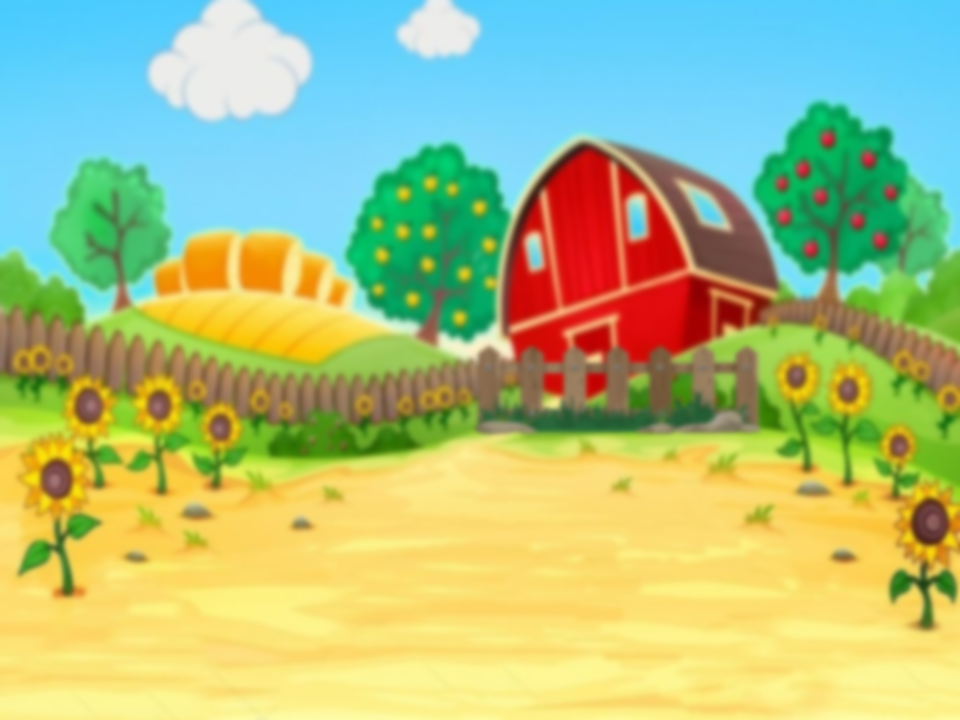 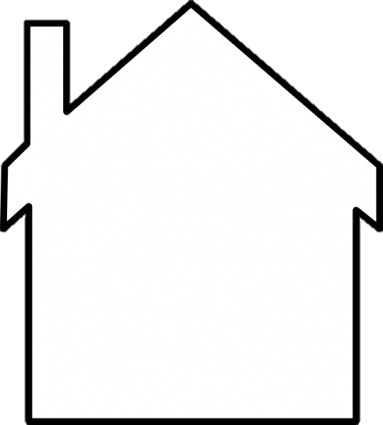 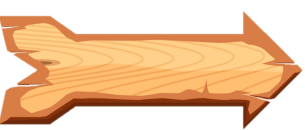 Tìm câu ghép trong đoạn 
trích dưới đây và cho biết cách nối các vế câu: Rồi hai con mắt long lanh của cô tôi chằm chặp đưa nhìn tôi. Tôi lại im lặng cúi đầu xuống đất: lòng tôi càng thắt lại, khóe mắt tôi đã cay cay.
Câu 2: Nối bằng dấu hai chấm và dấu phẩy
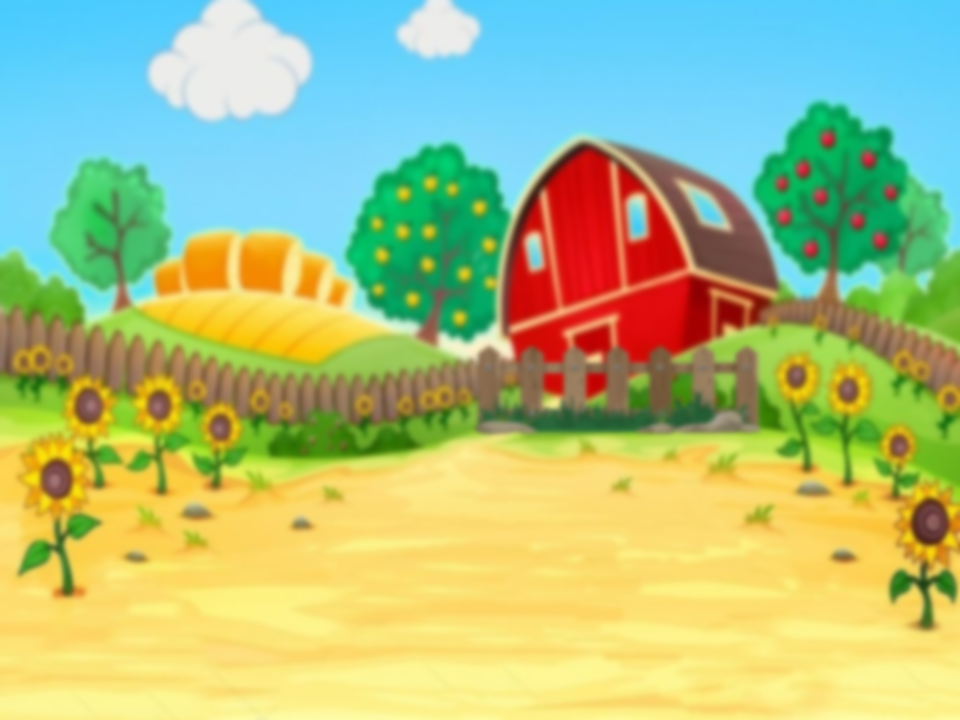 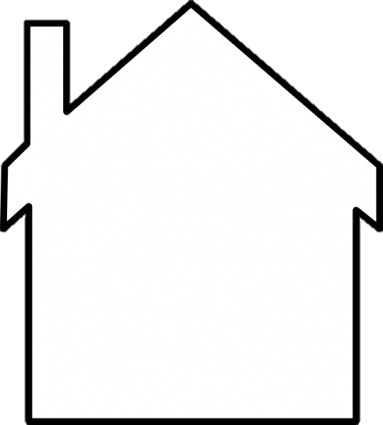 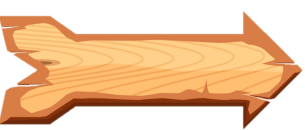 Tìm câu ghép trong đoạn trích 
dưới đây và cho biết cách nối các vế câu: Một hôm, tôi phàn nàn việc ấy với Binh Tư. Binh Tư là một người láng giềng khác của tôi. Hắn làm nghề ăn trộm nên vốn không ưa lão Hạc bởi vì lão lương thiện quá.
Câu 3: Nối bằng quan hệ từ “bởi vì”
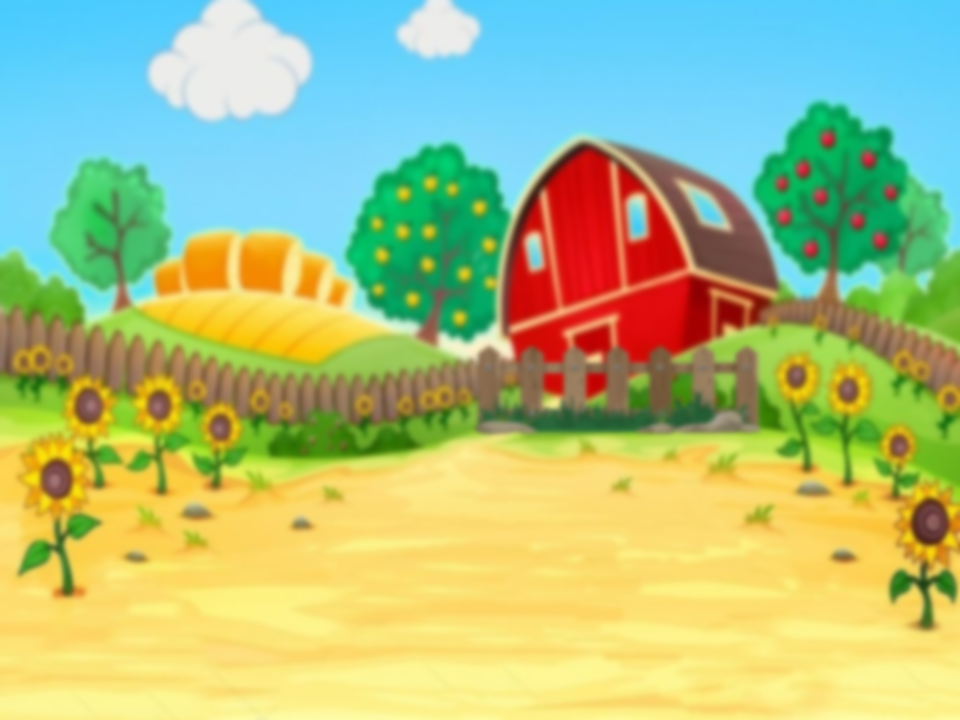 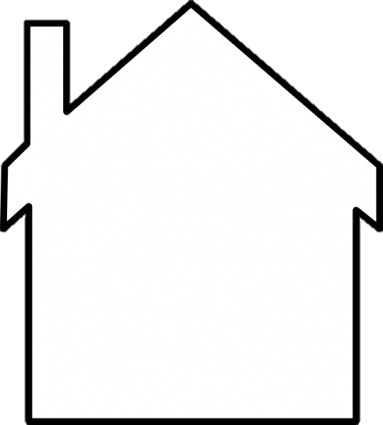 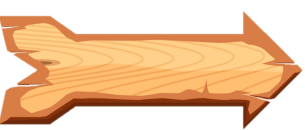 Đặt một câu ghép với cặp quan hệ từ: Không những…mà… (hoặc không chỉ…mà…)
Không những Hoài xinh đẹp mà cô ấy còn giỏi giang.
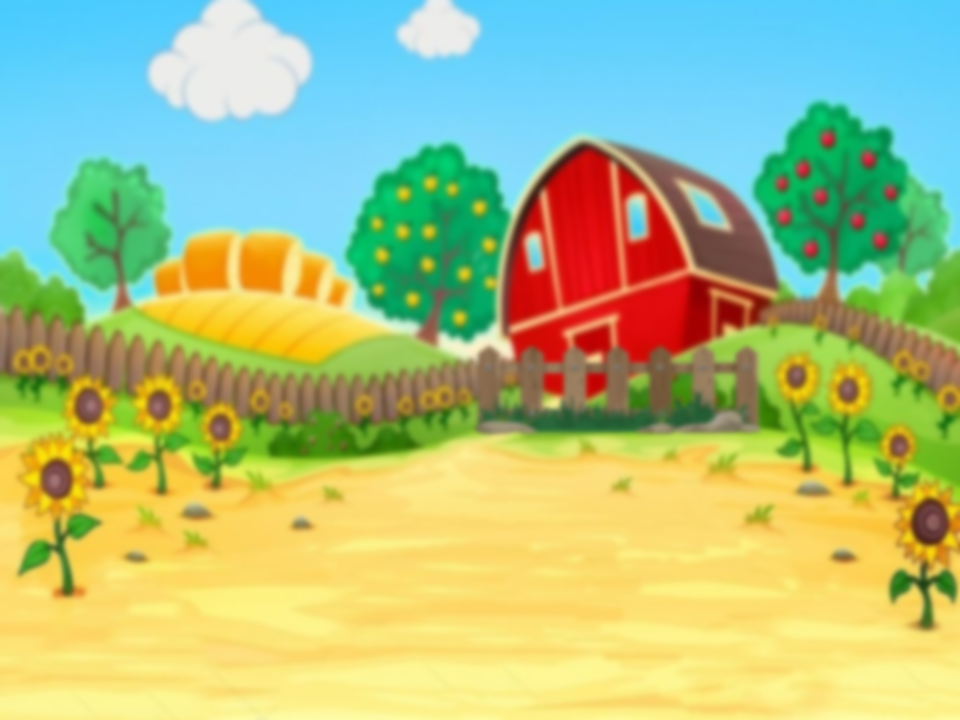 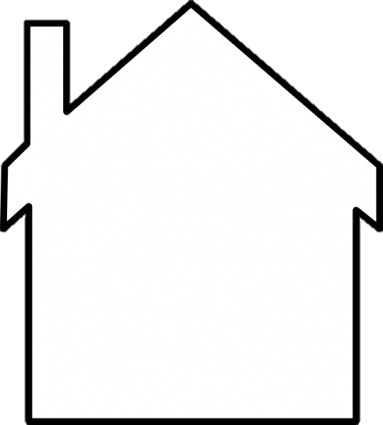 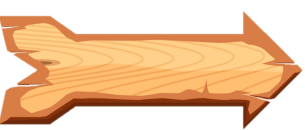 Đặt một câu ghép với cặp quan hệ từ: Vì … nên … (hoặc bởi vì…cho nên …)
Vì Nam chăm học nên bạn ấy đạt kết quả cao.
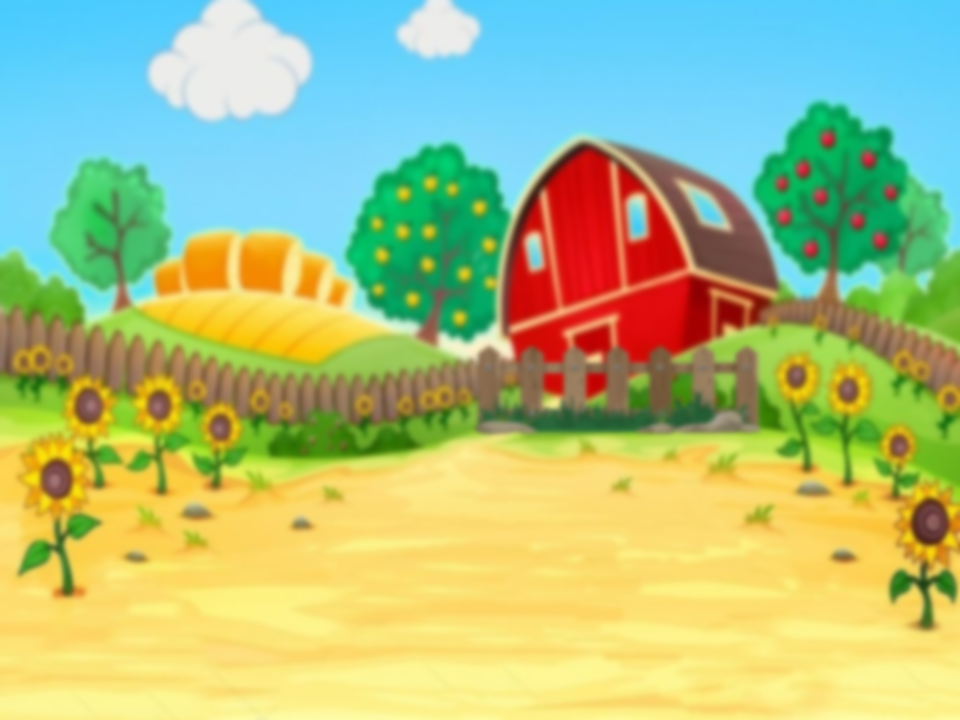 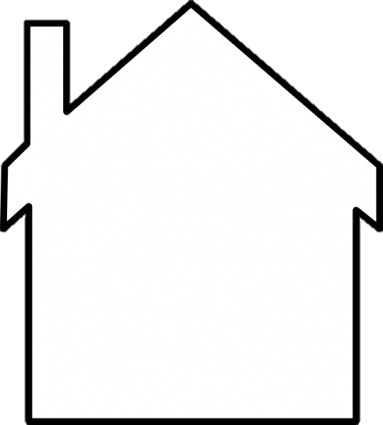 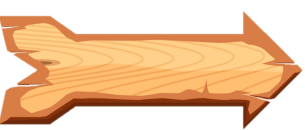 Đặt một câu ghép với cặp quan hệ từ: Nếu …thì … (hoặc giá …thì…)
Nếu Nam được học sinh giỏi thì bạn ấy sẽ được mẹ thưởng.
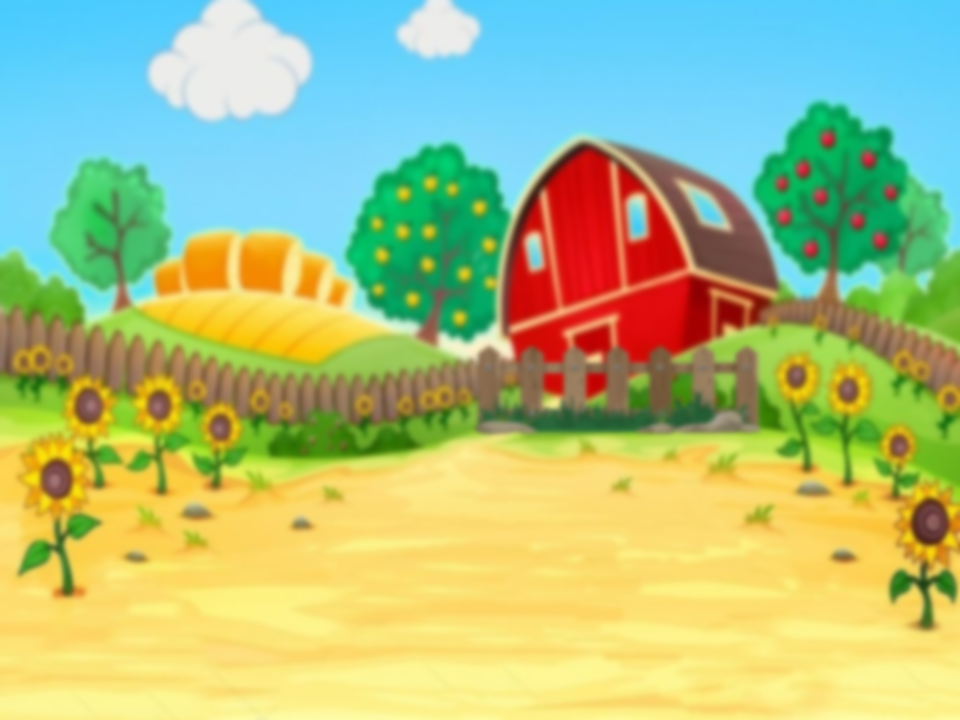 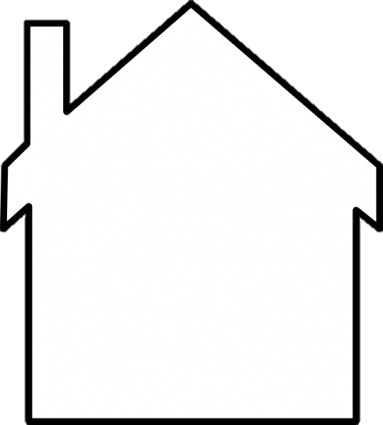 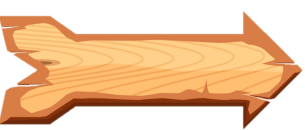 Đặt một câu ghép với cặp quan hệ từ: Tuy … nhưng … (hoặc mặc dù …nhưng…)
Tuy trời mưa to nhưng chúng tôi vẫn phải đi học
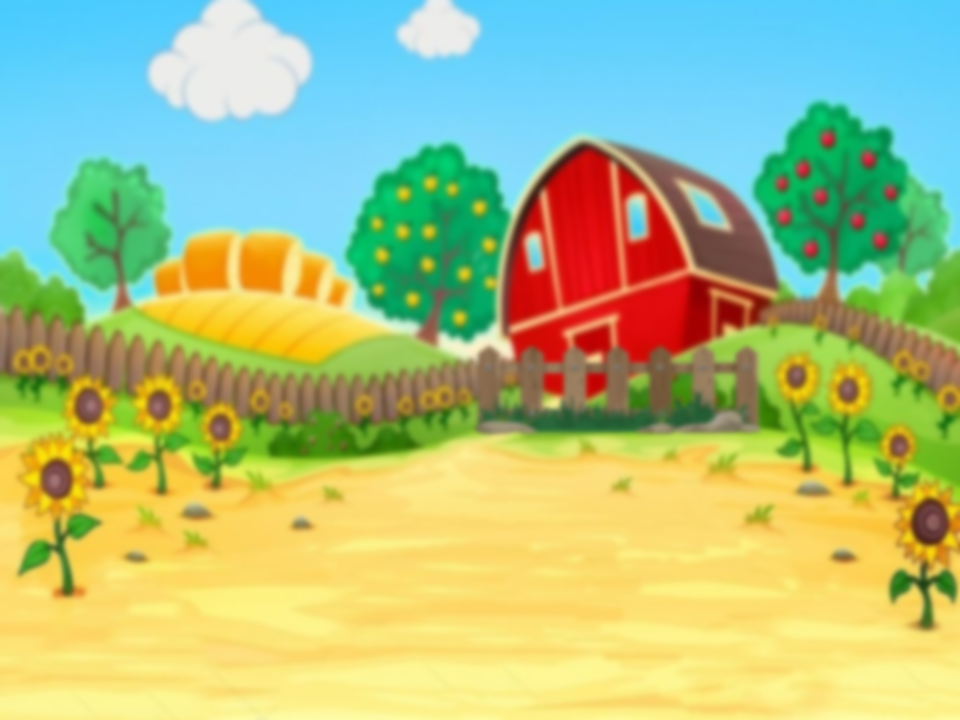 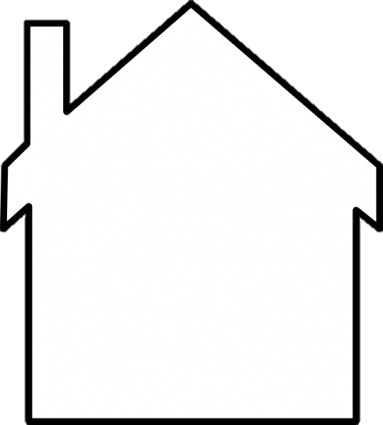 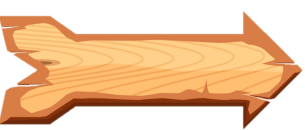 Đặt một câu ghép với cặp từ hô ứng: … vừa … đã … (hoặc … mới … đã …/ … chưa … đã …)
Trời vừa tạnh, cầu vồng đã lên ngay.
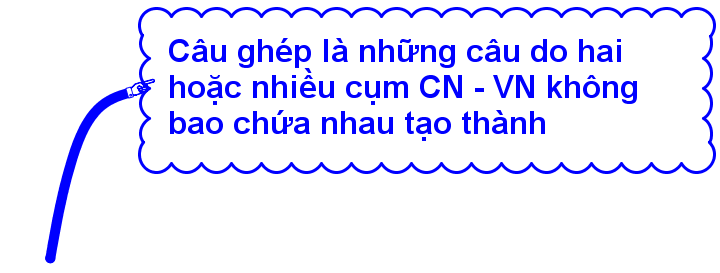 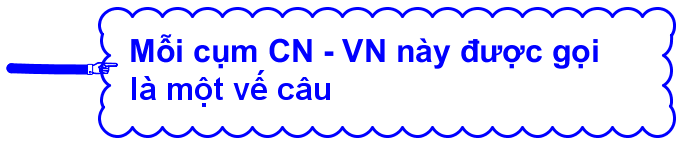 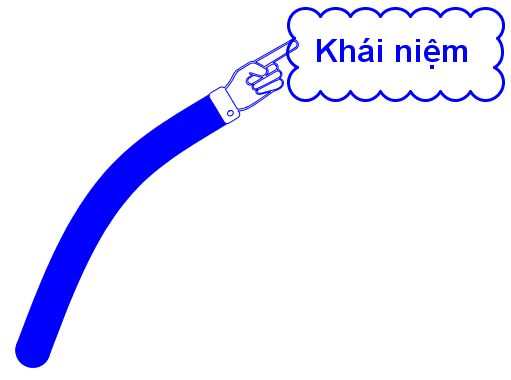 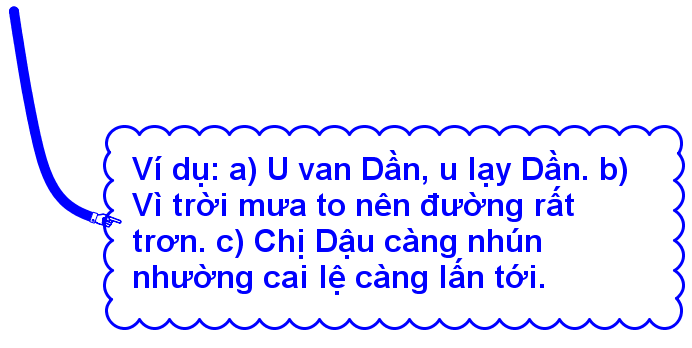 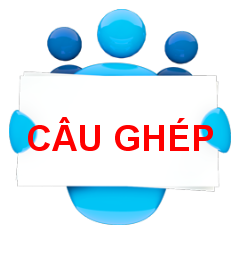 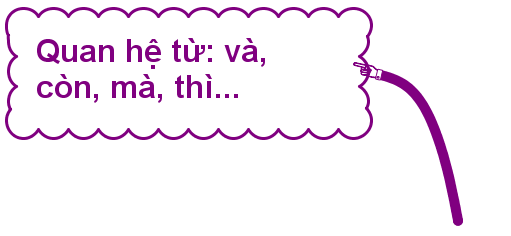 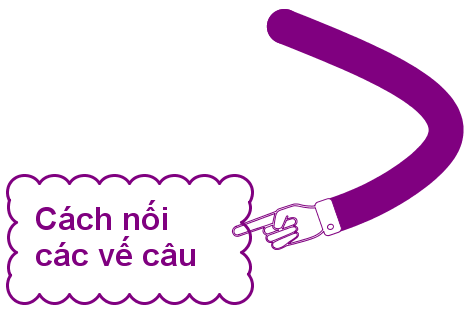 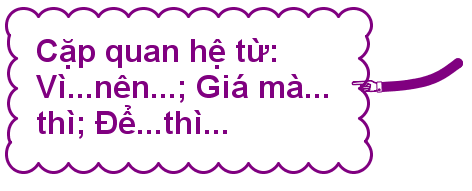 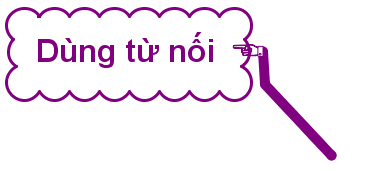 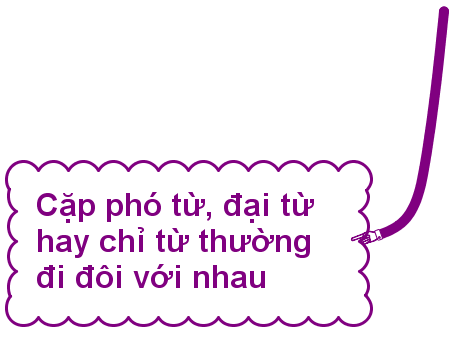 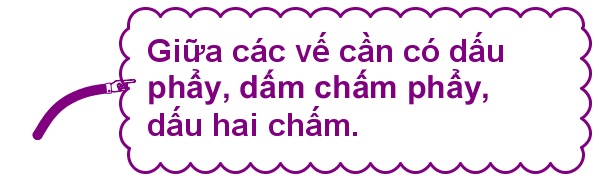 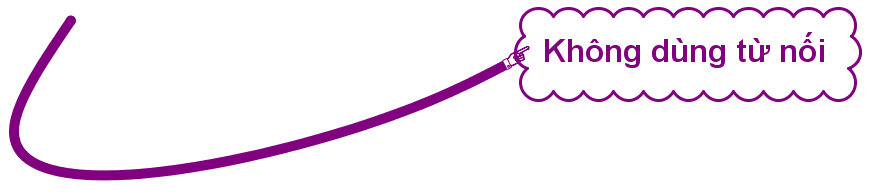 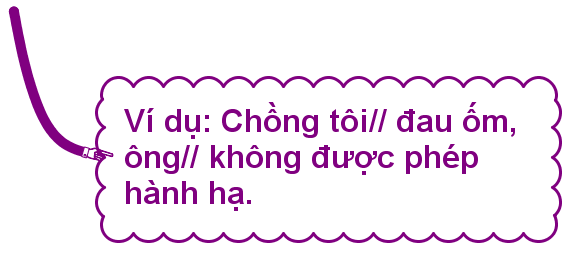 QH
t­¬ng ph¶n
QH 
lùa chän
QH 
®iÒu kiÖn
C¸c quan hÖ 
th­êng  gÆp
gi÷a c¸c 
vÕ c©u ghÐp
QH 
t¨ng tiÕn
QH
Ng. nh©n
QH 
®ång thêi
QH 
bæ sung
QH 
tiÕp nèi
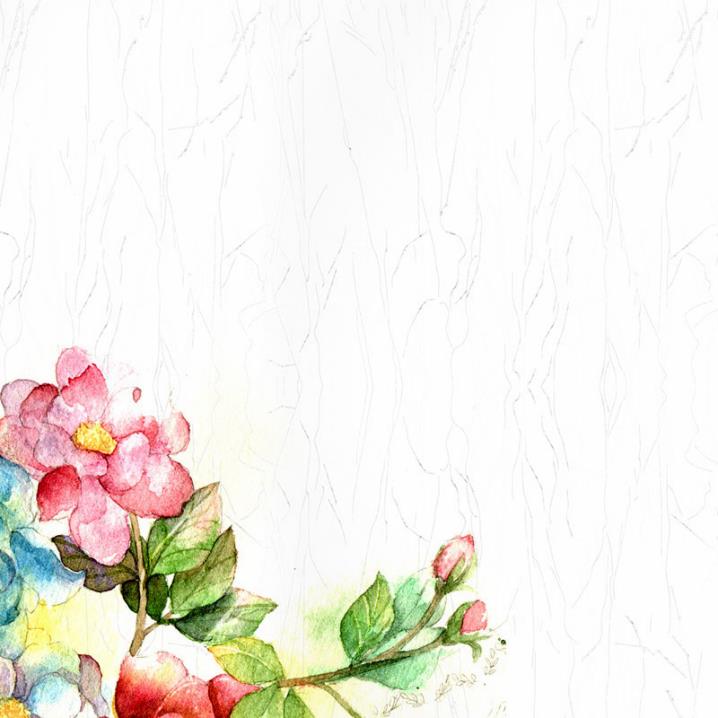 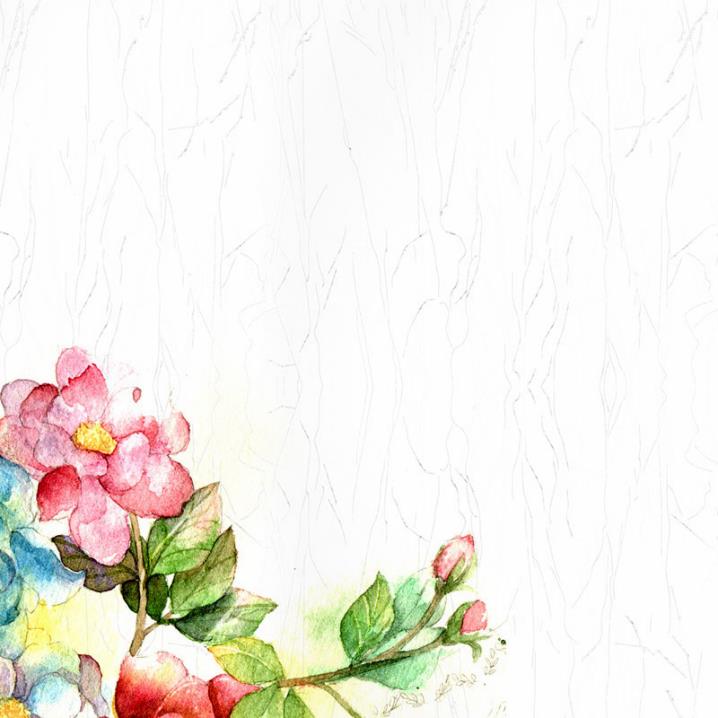 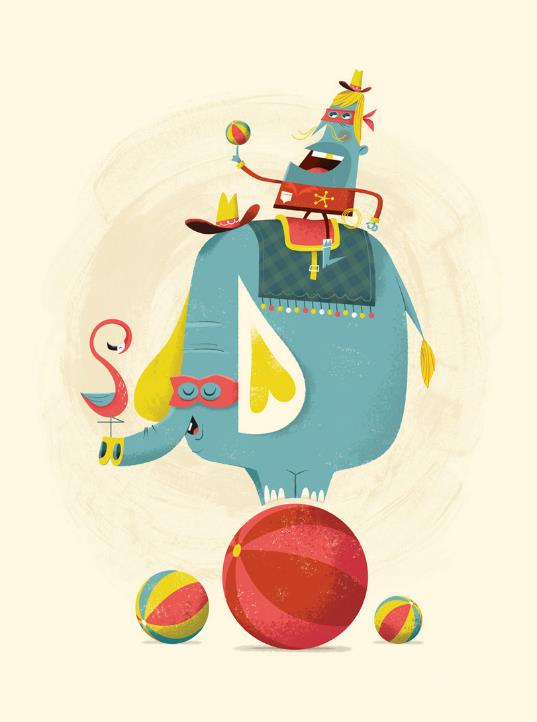 Hướng dẫn tự học
Ôn lại bài cũ
Hoàn thiện bài tập 5 (sgk -tr114)
Soạn bài: Câu ghép(tt)/ SGK-	tr 123